Caro Professor,



Este material de apoio é gratuito e para uso exclusivo em sala de aula. Não pode ser comercializado.

Ele não contém vírus ou qualquer instrumento de controle sobre seu uso.

Queremos ouvir sua opinião e suas sugestões sobre como aprimorar esta ferramenta e esperamos com ela contribuir para o sucesso de sua aula.

Por favor, escreva para apoio@blucher.com.br


Boa aula!
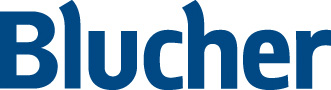 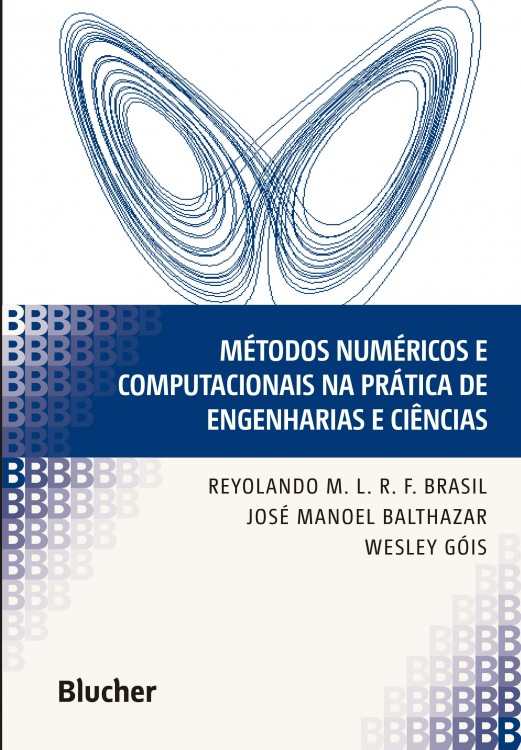 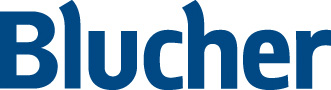 Métodos numéricos e computacionais na prática das engenharias e ciências 
- Reyolando M. L. R. F. Brasil / José Manoel Balthazar / Wesley Góis
Métodos numéricos e 
computacionais na prática 
das engenharias e ciências
Capítulo 1
Modelagem conceitual,
matemática e numérica
em engenharia
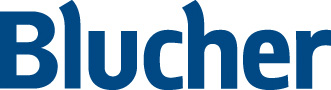 Métodos numéricos e computacionais na prática das engenharias e ciências 
- Reyolando M. L. R. F. Brasil / José Manoel Balthazar / Wesley Góis
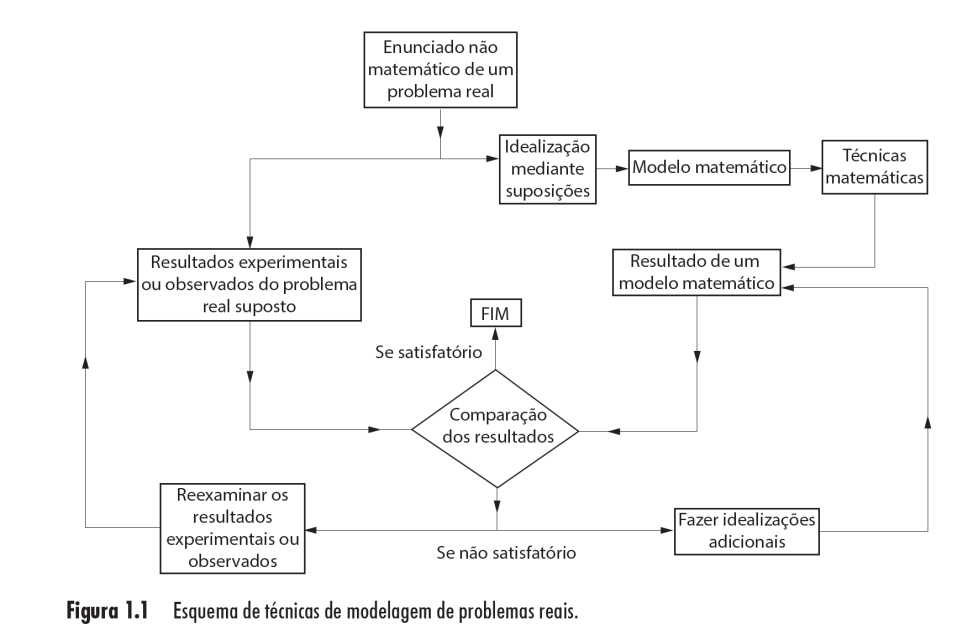 Adicione aqui o Texto
Métodos numéricos e computacionais na prática das engenharias e ciências 
- Reyolando M. L. R. F. Brasil / José Manoel Balthazar / Wesley Góis
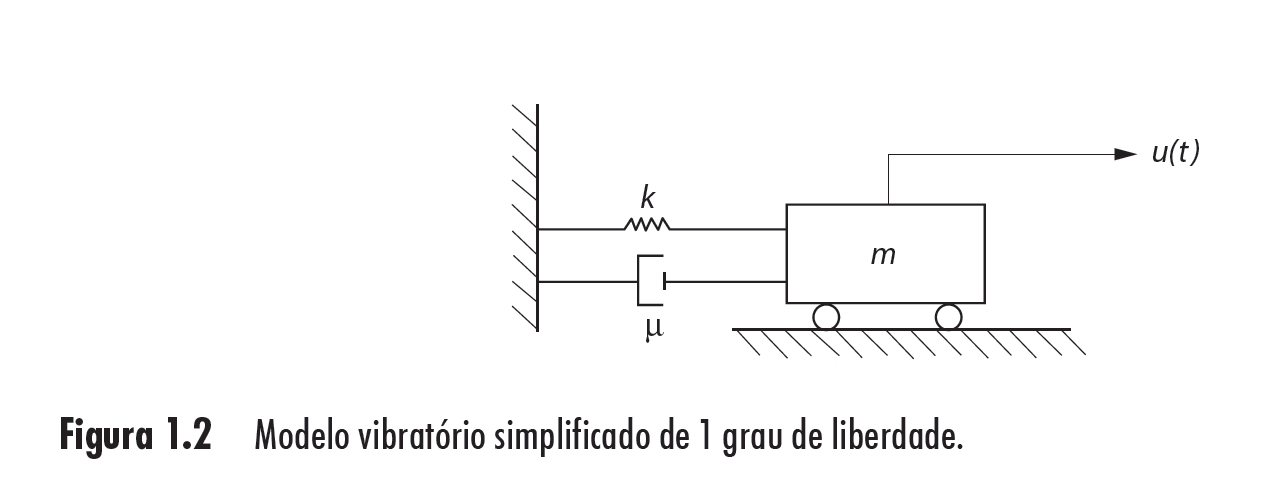 Adicione aqui o Texto
Métodos numéricos e computacionais na prática das engenharias e ciências 
- Reyolando M. L. R. F. Brasil / José Manoel Balthazar / Wesley Góis
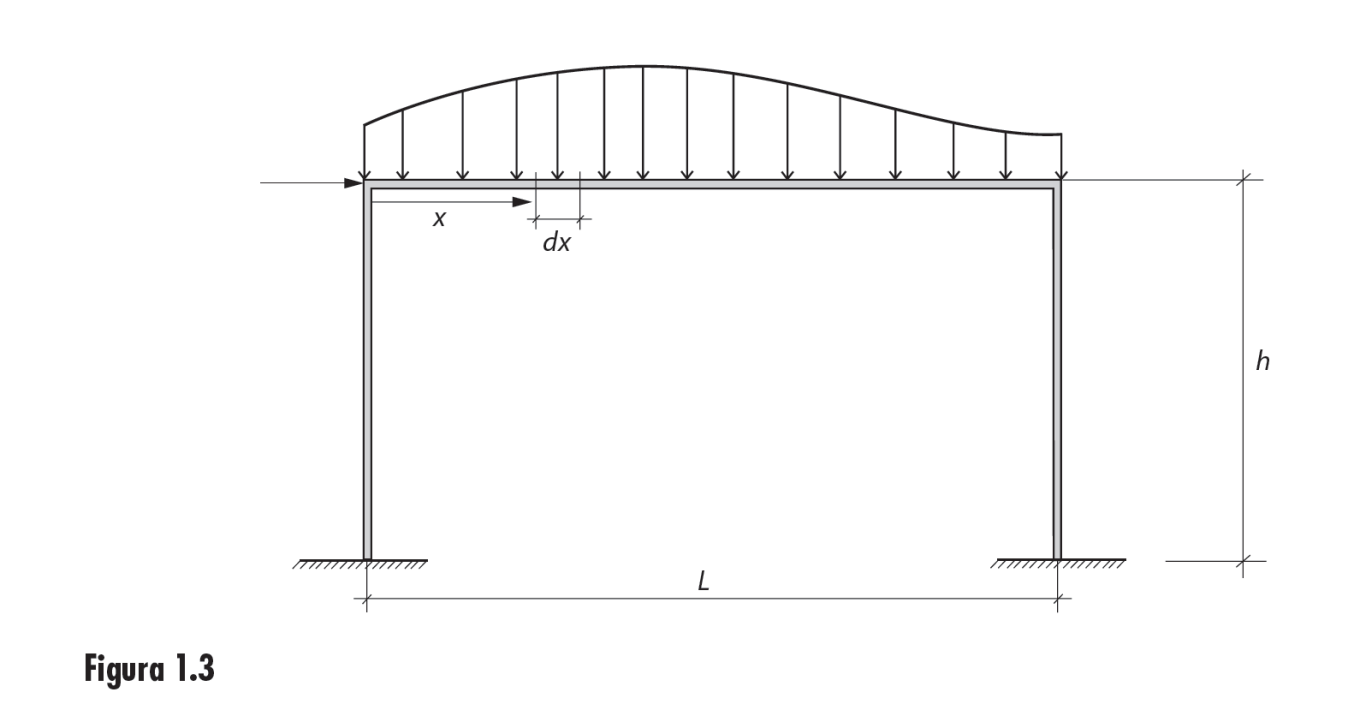 Adicione aqui o Texto
Métodos numéricos e computacionais na prática das engenharias e ciências 
- Reyolando M. L. R. F. Brasil / José Manoel Balthazar / Wesley Góis
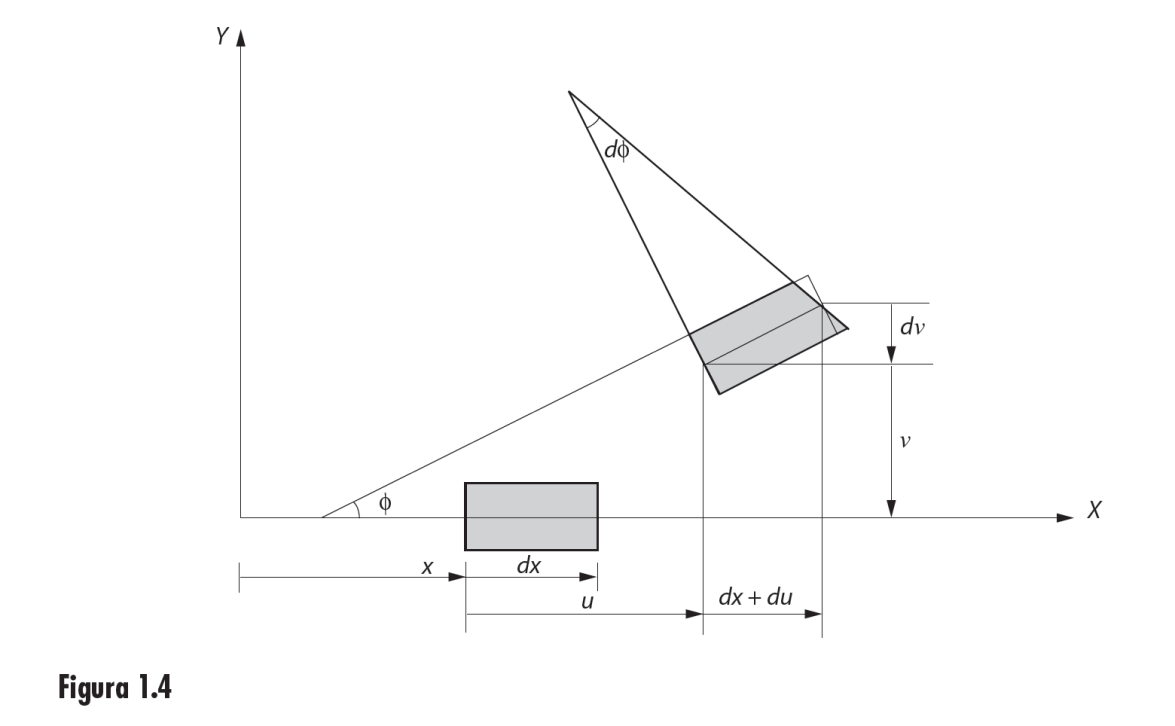 Adicione aqui o Texto
Métodos numéricos e computacionais na prática das engenharias e ciências 
- Reyolando M. L. R. F. Brasil / José Manoel Balthazar / Wesley Góis
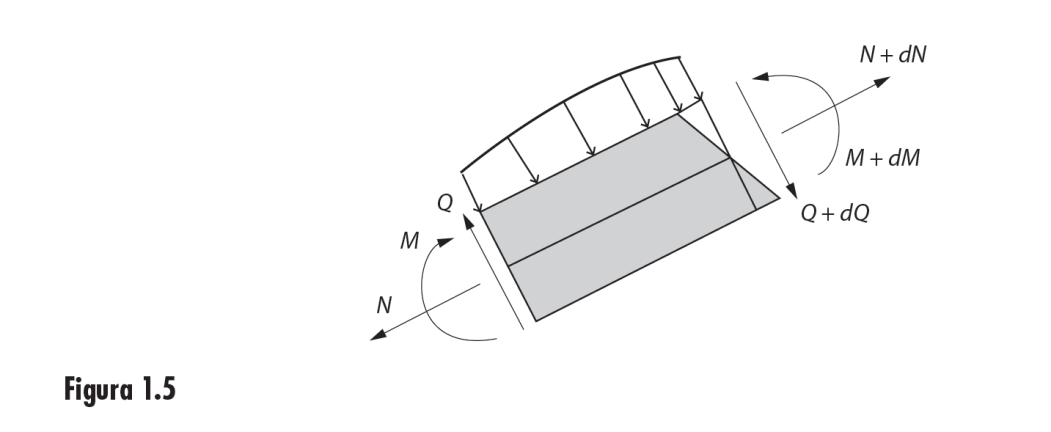 Adicione aqui o Texto
Métodos numéricos e computacionais na prática das engenharias e ciências 
- Reyolando M. L. R. F. Brasil / José Manoel Balthazar / Wesley Góis
Métodos numéricos e 
computacionais na prática 
das engenharias e ciências
Capítulo 2
Solução de sistemas
de equações algébricas
lineares
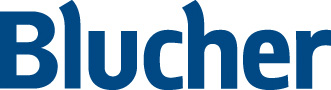 Métodos numéricos e computacionais na prática das engenharias e ciências 
- Reyolando M. L. R. F. Brasil / José Manoel Balthazar / Wesley Góis
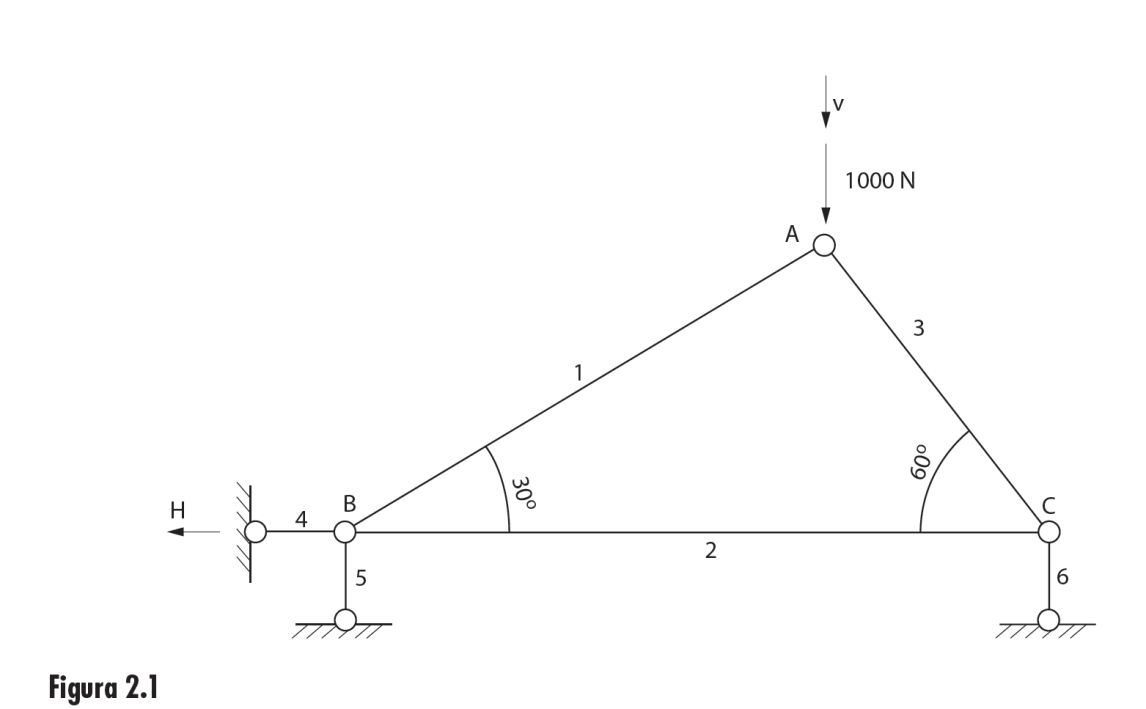 Adicione aqui o Texto
Métodos numéricos e computacionais na prática das engenharias e ciências 
- Reyolando M. L. R. F. Brasil / José Manoel Balthazar / Wesley Góis
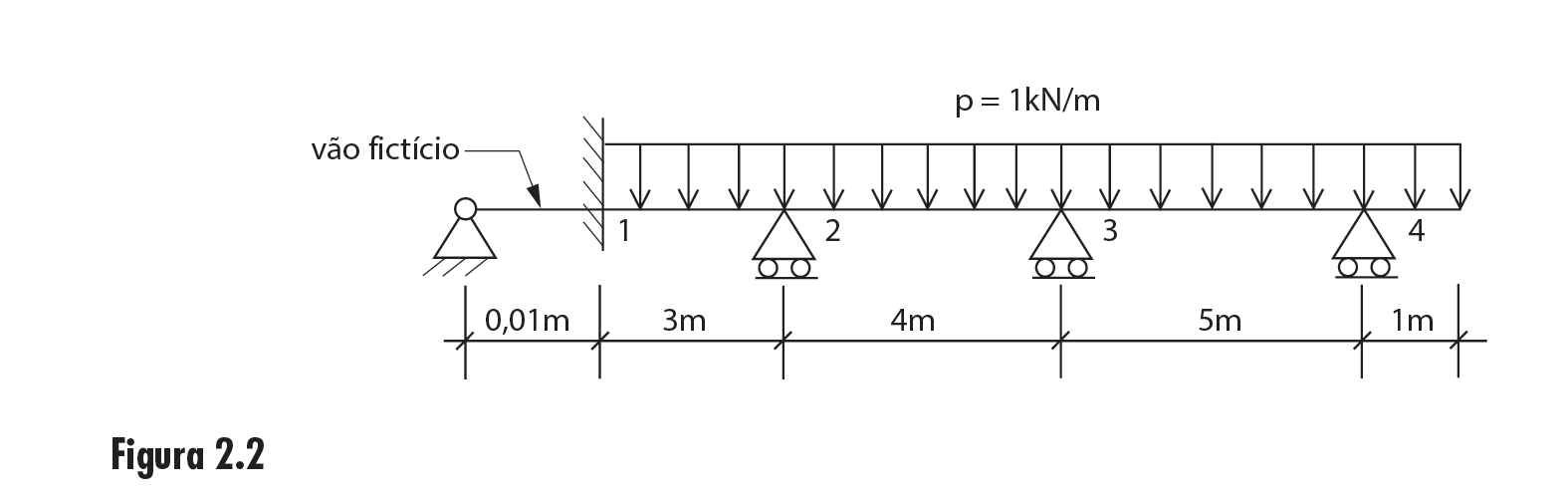 Adicione aqui o Texto
Métodos numéricos e computacionais na prática das engenharias e ciências 
- Reyolando M. L. R. F. Brasil / José Manoel Balthazar / Wesley Góis
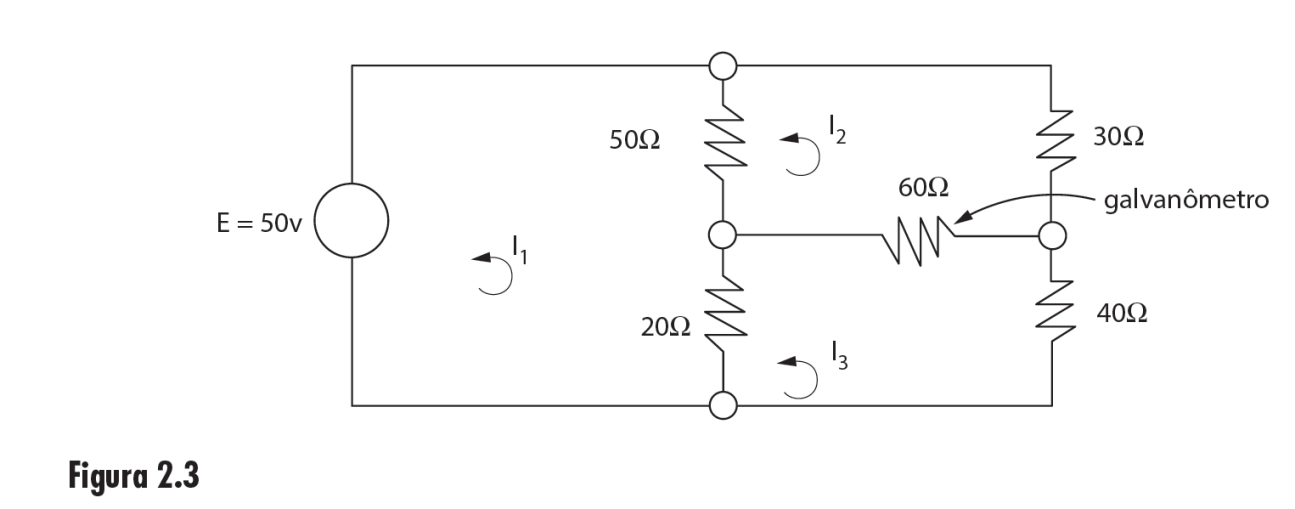 Adicione aqui o Texto
Métodos numéricos e computacionais na prática das engenharias e ciências 
- Reyolando M. L. R. F. Brasil / José Manoel Balthazar / Wesley Góis
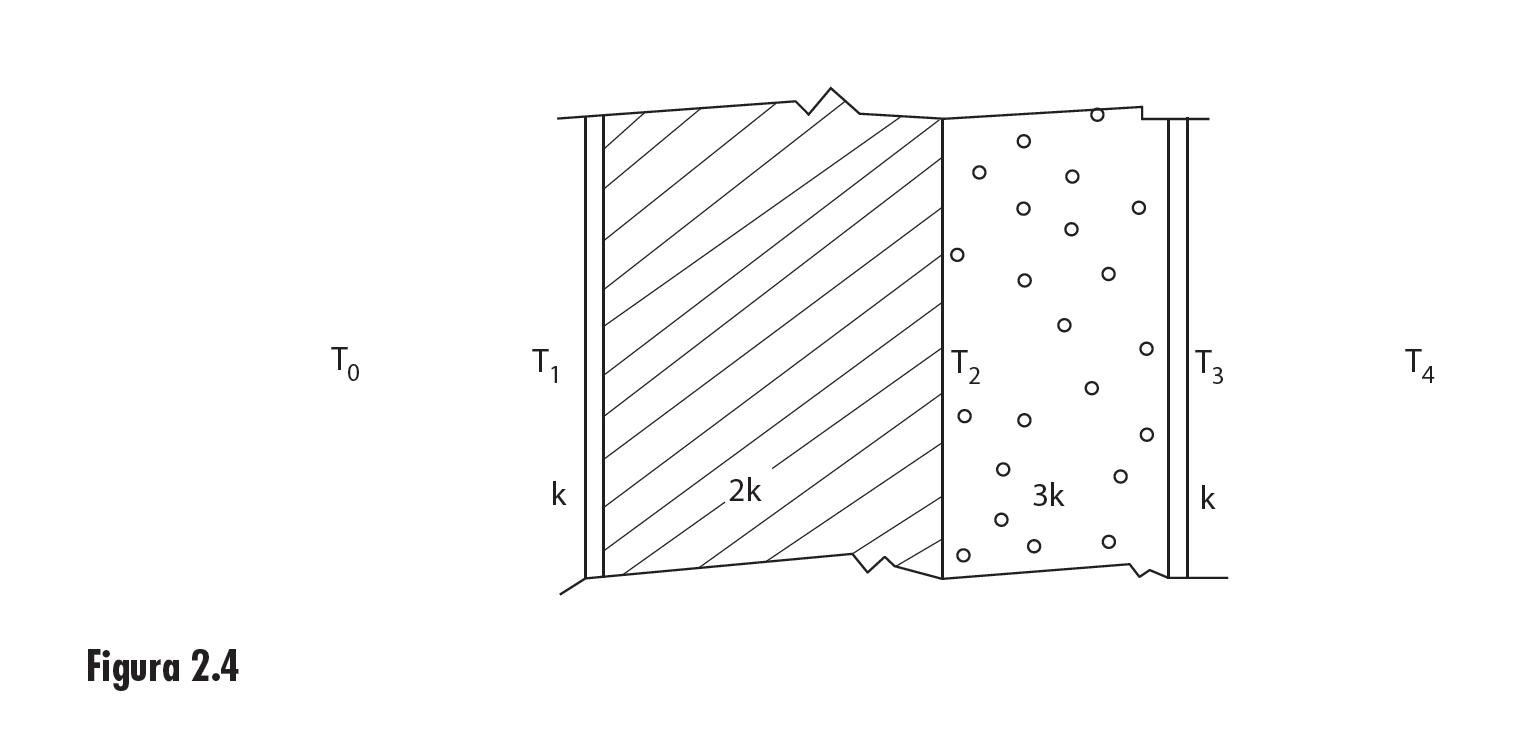 Adicione aqui o Texto
Métodos numéricos e computacionais na prática das engenharias e ciências 
- Reyolando M. L. R. F. Brasil / José Manoel Balthazar / Wesley Góis
Métodos numéricos e 
computacionais na prática 
das engenharias e ciências
Capítulo 3
Solução de sistemas de equações 
Algébricas não lineares
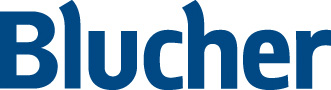 Métodos numéricos e computacionais na prática das engenharias e ciências 
- Reyolando M. L. R. F. Brasil / José Manoel Balthazar / Wesley Góis
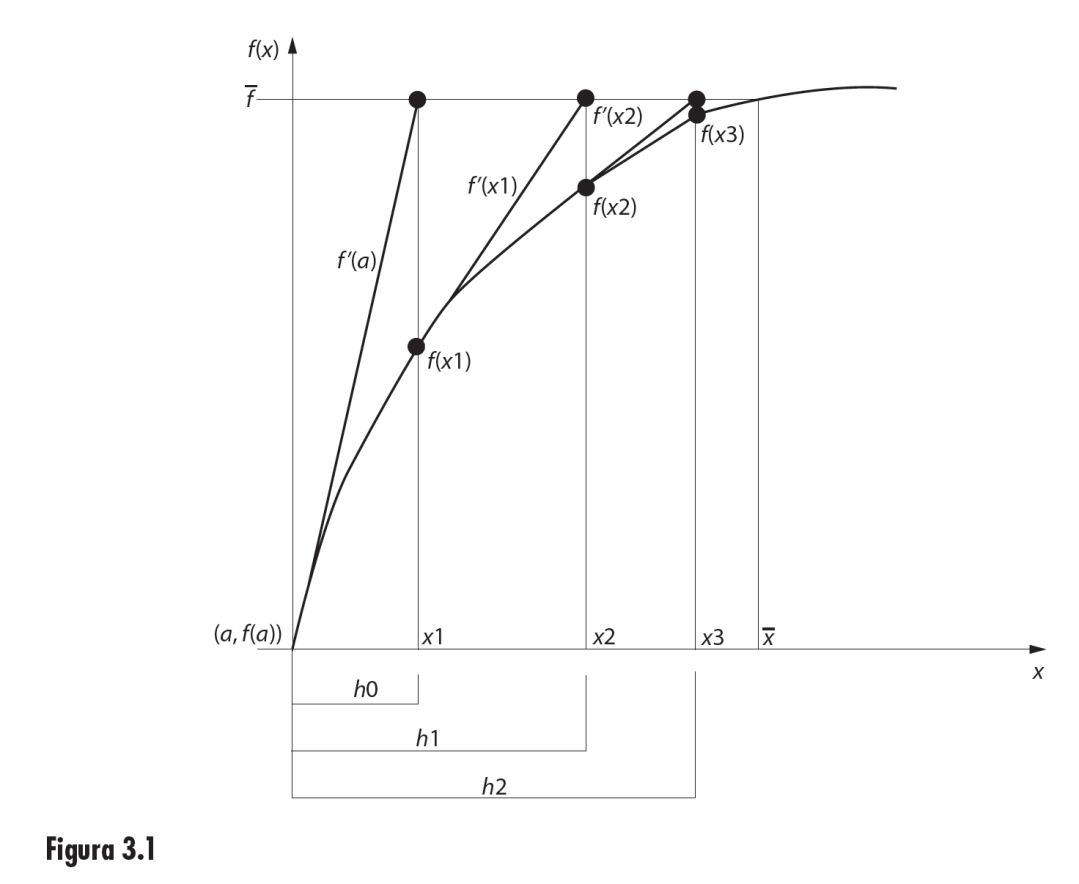 Adicione aqui o Texto
Métodos numéricos e computacionais na prática das engenharias e ciências 
- Reyolando M. L. R. F. Brasil / José Manoel Balthazar / Wesley Góis
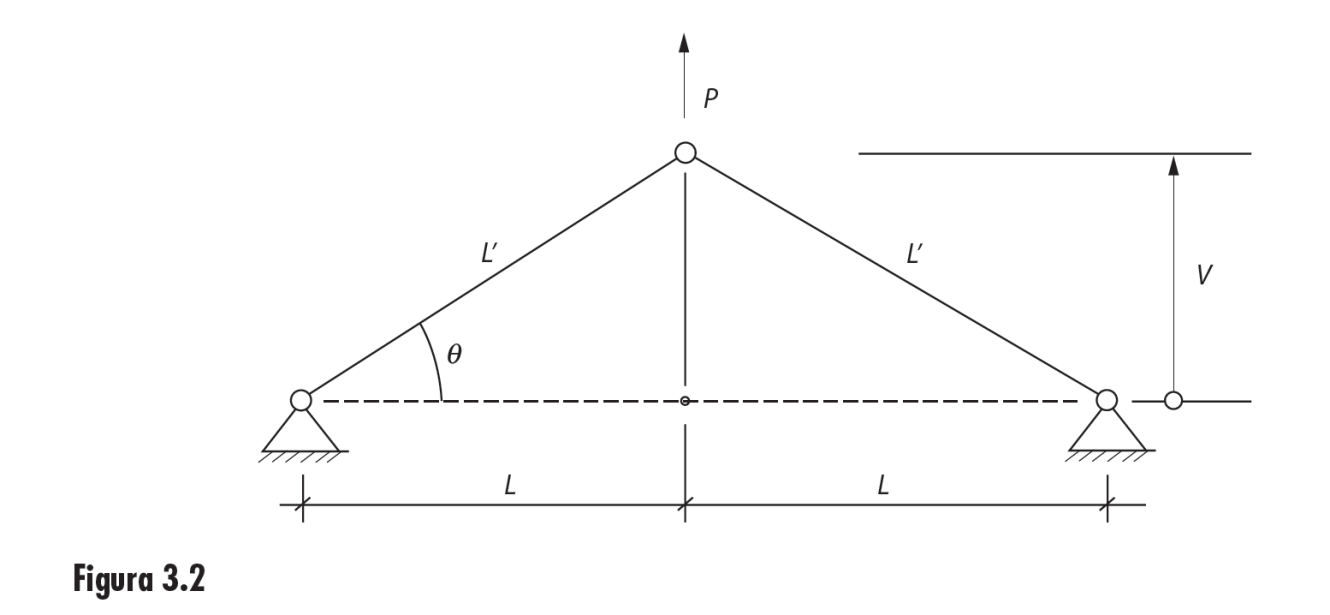 Adicione aqui o Texto
Métodos numéricos e computacionais na prática das engenharias e ciências 
- Reyolando M. L. R. F. Brasil / José Manoel Balthazar / Wesley Góis
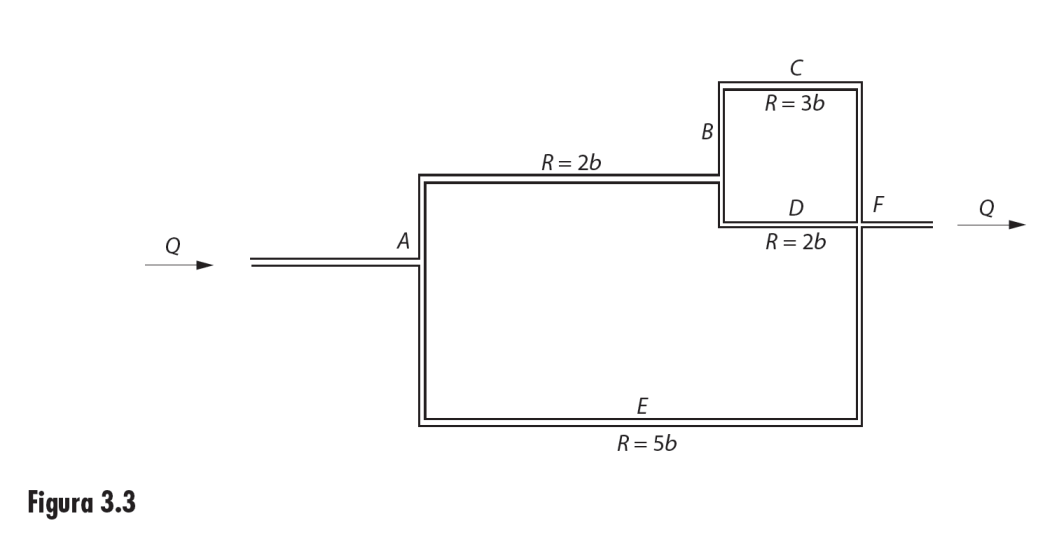 Adicione aqui o Texto
Métodos numéricos e computacionais na prática das engenharias e ciências 
- Reyolando M. L. R. F. Brasil / José Manoel Balthazar / Wesley Góis
Métodos numéricos e 
computacionais na prática 
das engenharias e ciências
Capítulo 4
Otimização e 
Programação linear
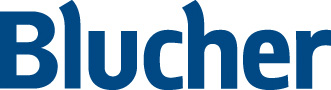 Métodos numéricos e computacionais na prática das engenharias e ciências 
- Reyolando M. L. R. F. Brasil / José Manoel Balthazar / Wesley Góis
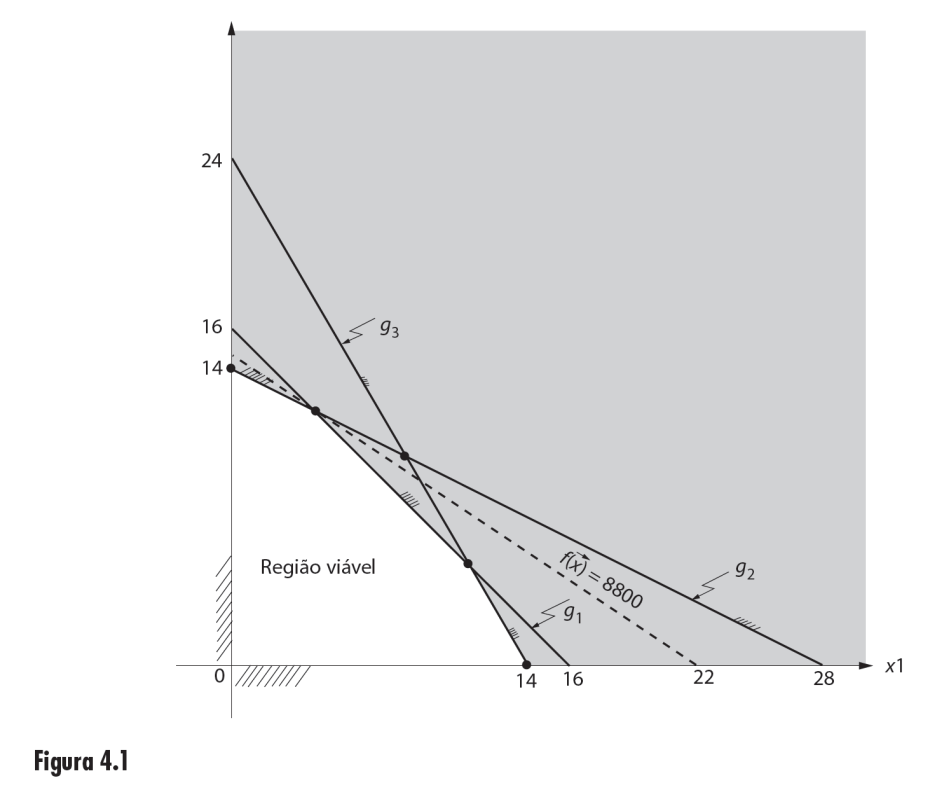 Adicione aqui o Texto
Métodos numéricos e computacionais na prática das engenharias e ciências 
- Reyolando M. L. R. F. Brasil / José Manoel Balthazar / Wesley Góis
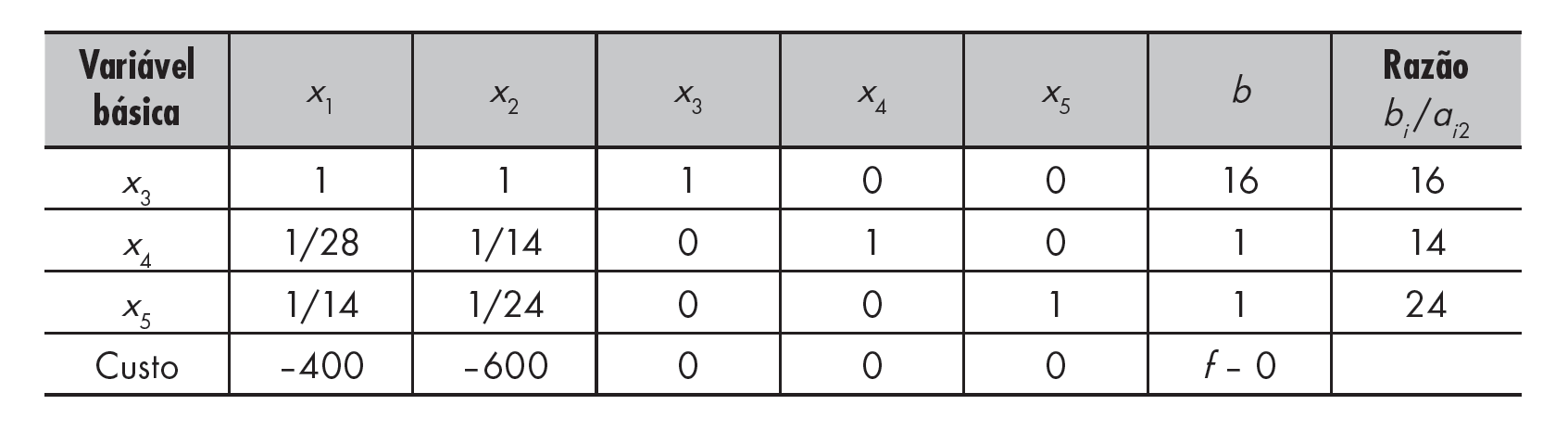 Adicione aqui o Texto
Métodos numéricos e computacionais na prática das engenharias e ciências 
- Reyolando M. L. R. F. Brasil / José Manoel Balthazar / Wesley Góis
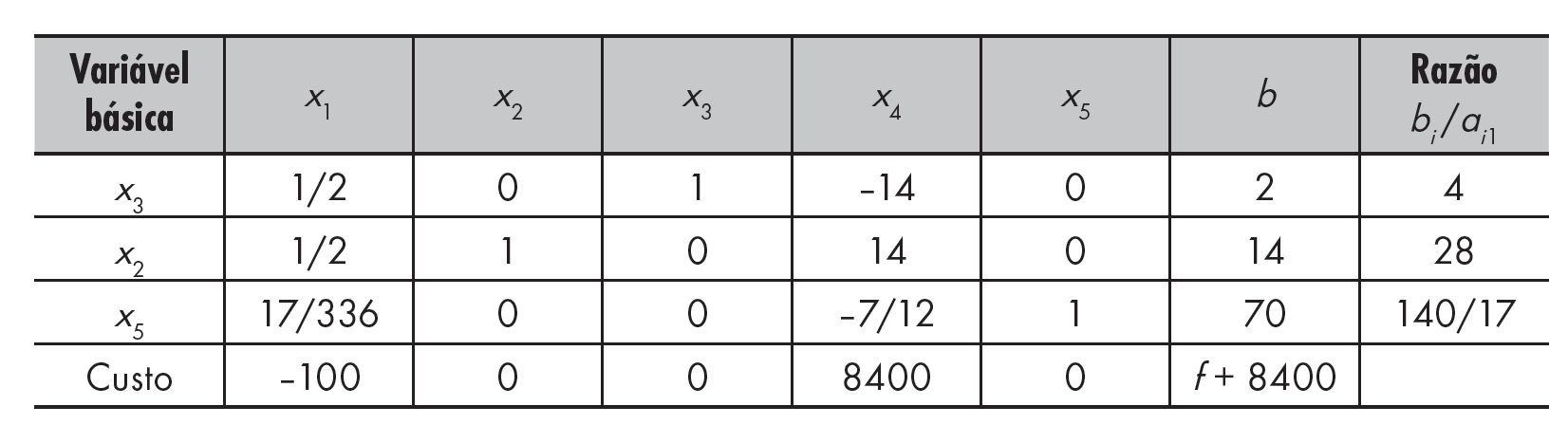 Adicione aqui o Texto
Métodos numéricos e computacionais na prática das engenharias e ciências 
- Reyolando M. L. R. F. Brasil / José Manoel Balthazar / Wesley Góis
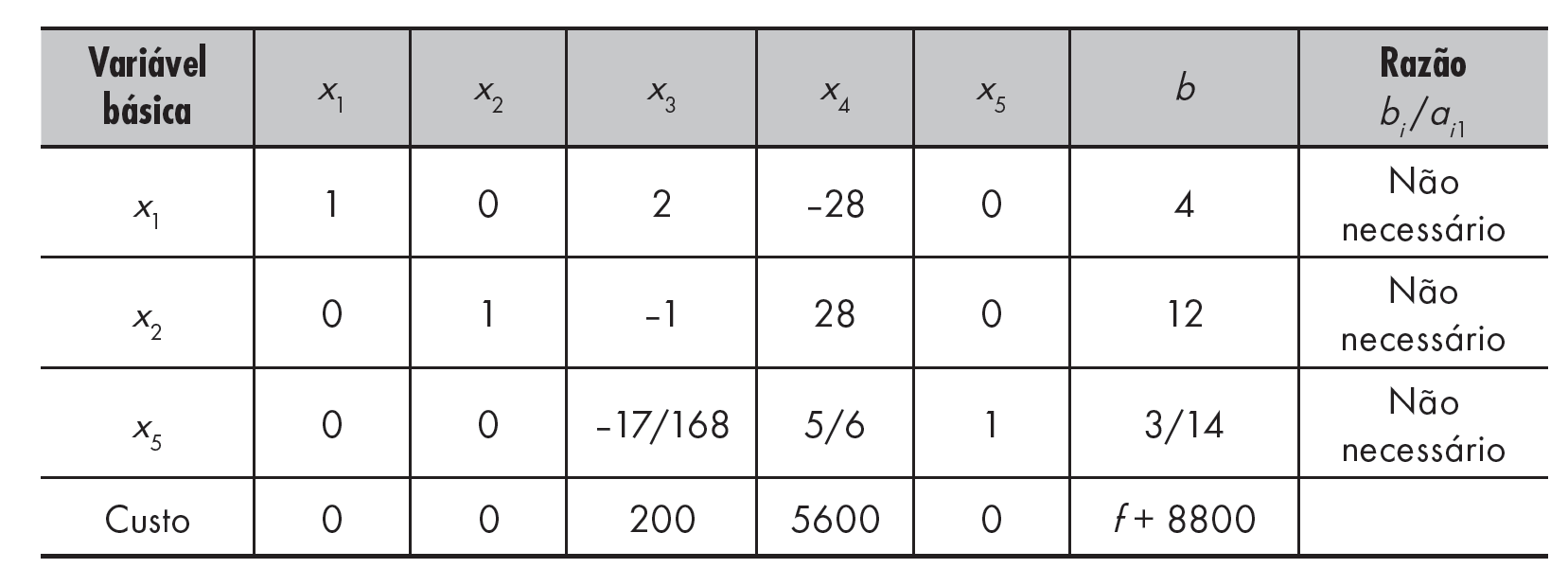 Adicione aqui o Texto
Métodos numéricos e computacionais na prática das engenharias e ciências 
- Reyolando M. L. R. F. Brasil / José Manoel Balthazar / Wesley Góis
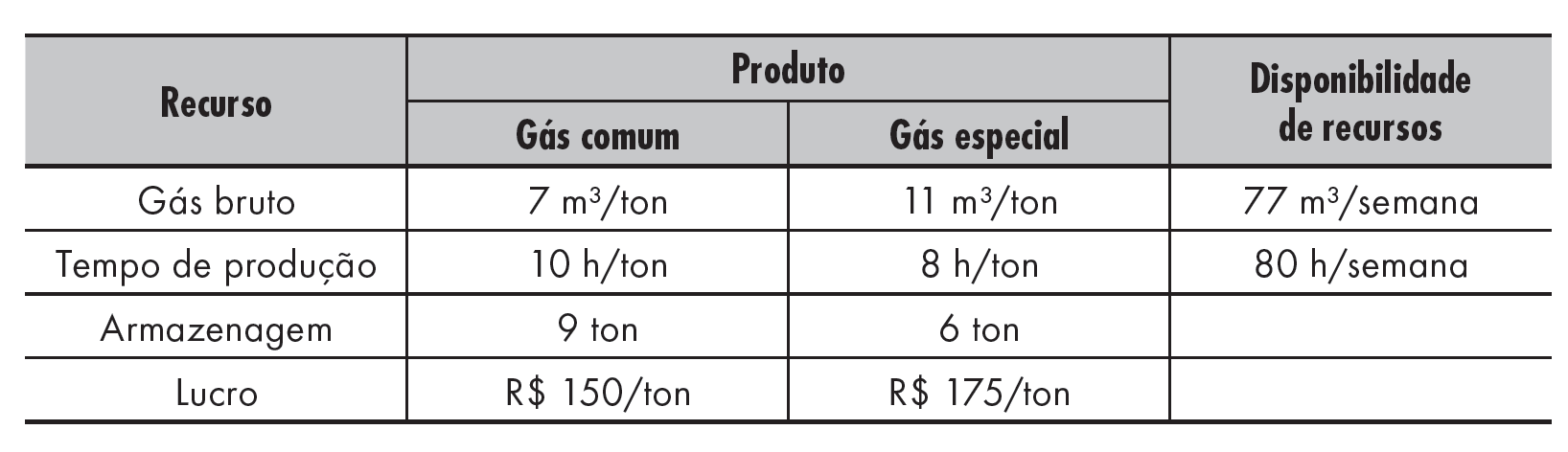 Adicione aqui o Texto
Métodos numéricos e computacionais na prática das engenharias e ciências 
- Reyolando M. L. R. F. Brasil / José Manoel Balthazar / Wesley Góis
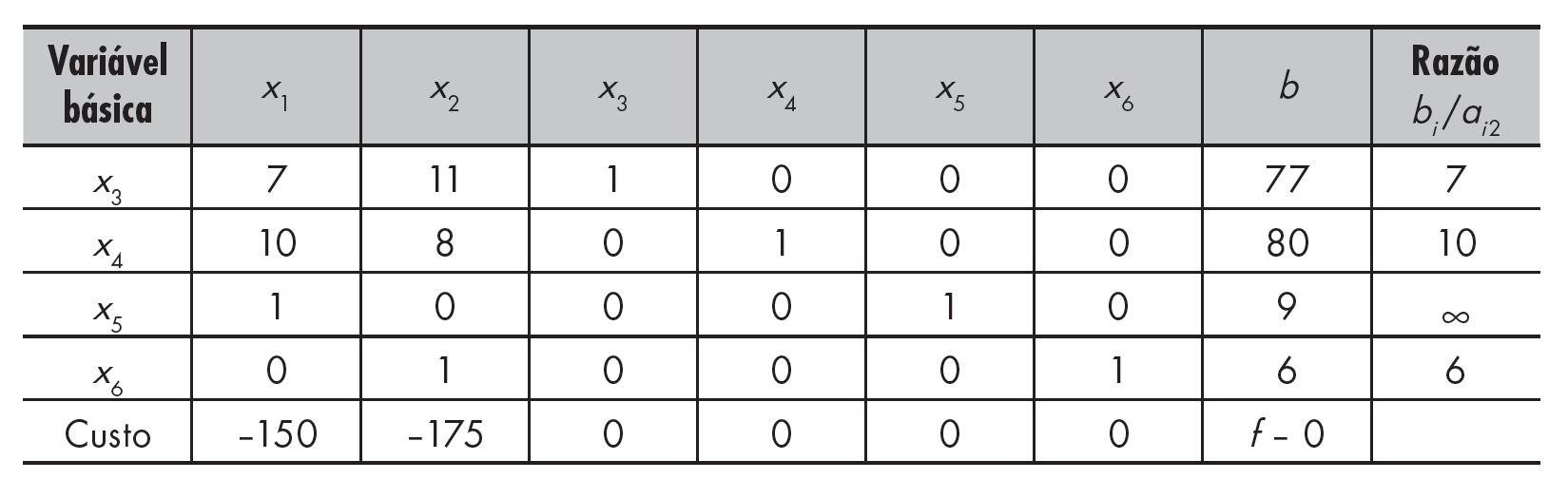 Adicione aqui o Texto
Métodos numéricos e computacionais na prática das engenharias e ciências 
- Reyolando M. L. R. F. Brasil / José Manoel Balthazar / Wesley Góis
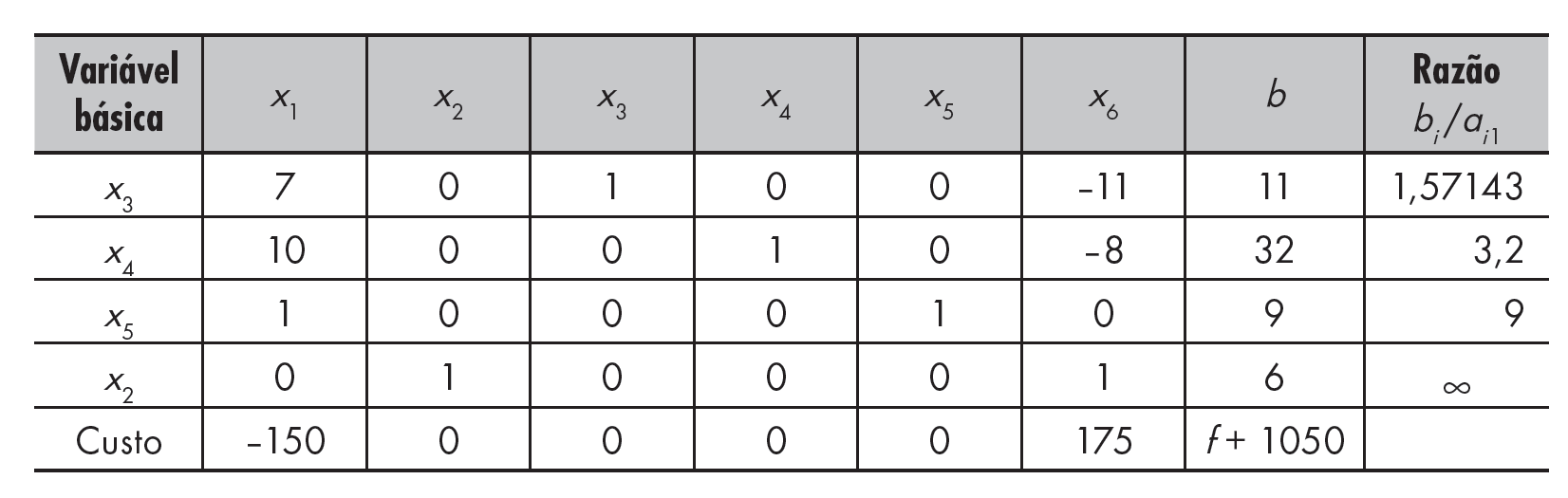 Adicione aqui o Texto
Métodos numéricos e computacionais na prática das engenharias e ciências 
- Reyolando M. L. R. F. Brasil / José Manoel Balthazar / Wesley Góis
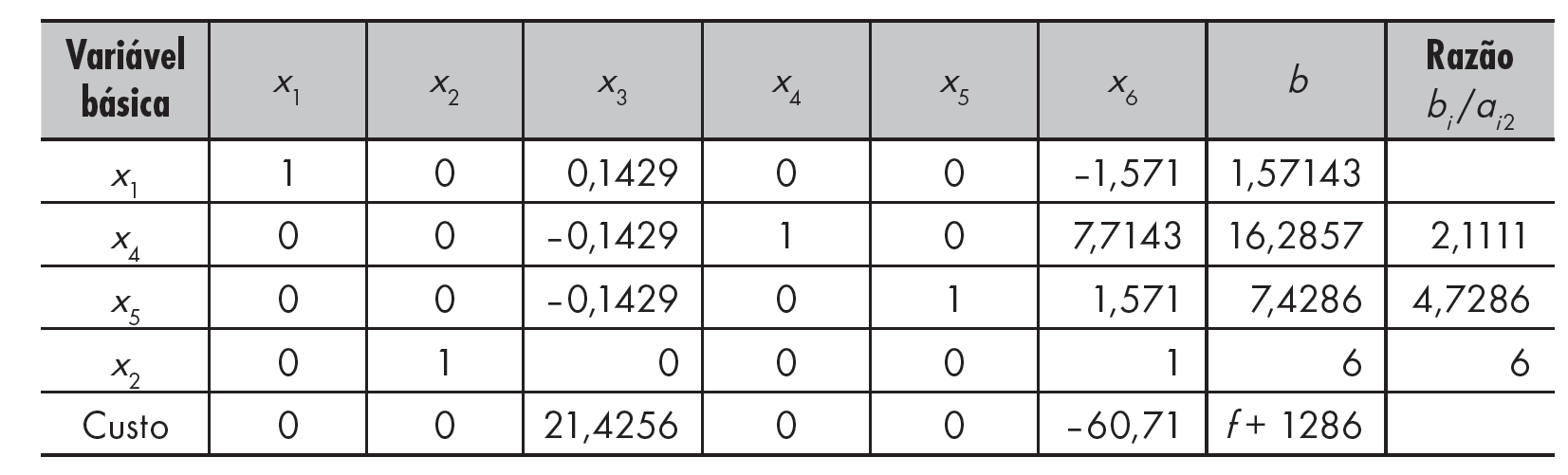 Adicione aqui o Texto
Métodos numéricos e computacionais na prática das engenharias e ciências 
- Reyolando M. L. R. F. Brasil / José Manoel Balthazar / Wesley Góis
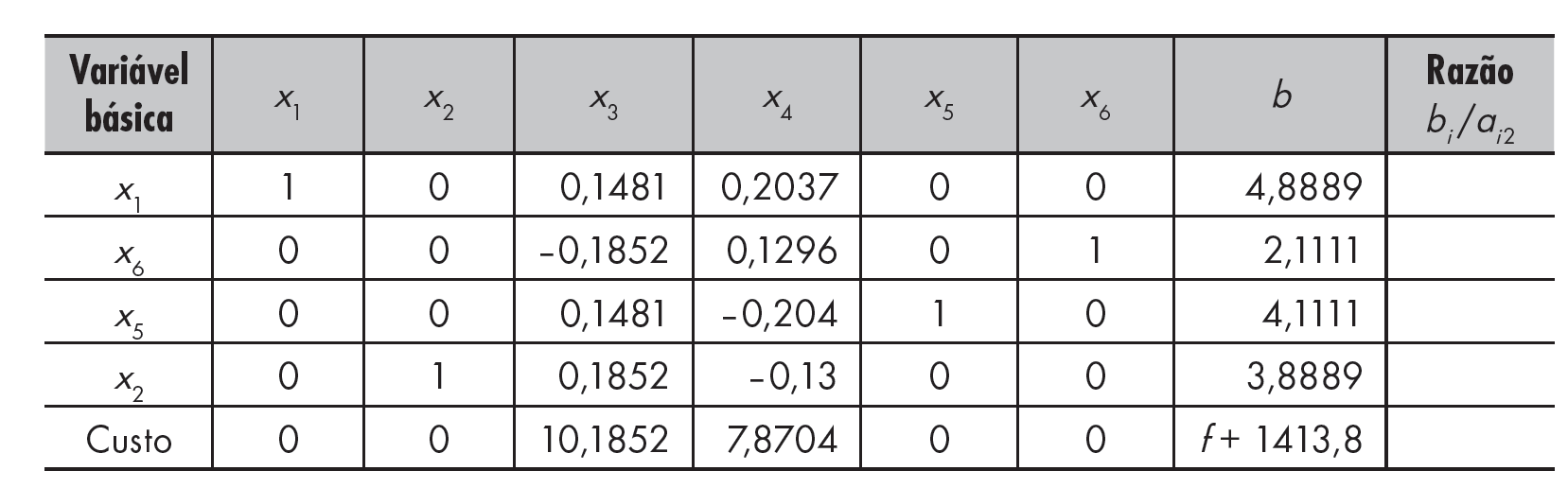 Adicione aqui o Texto
Métodos numéricos e computacionais na prática das engenharias e ciências 
- Reyolando M. L. R. F. Brasil / José Manoel Balthazar / Wesley Góis
Métodos numéricos e 
computacionais na prática 
das engenharias e ciências
Capítulo 5
Problemas de autovalores
e autovetores
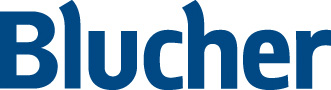 Métodos numéricos e computacionais na prática das engenharias e ciências 
- Reyolando M. L. R. F. Brasil / José Manoel Balthazar / Wesley Góis
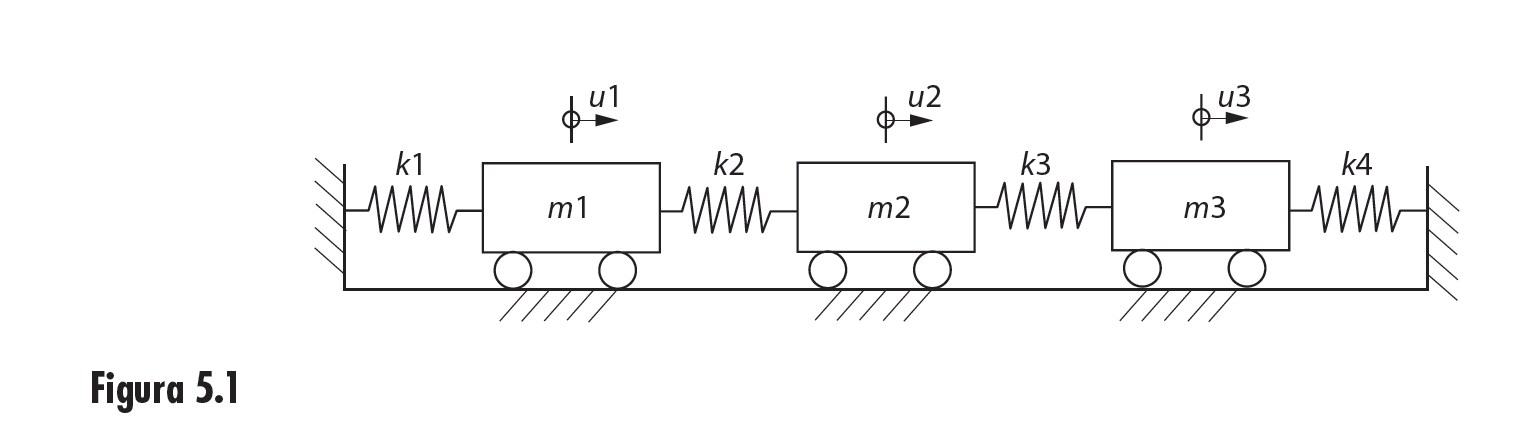 Adicione aqui o Texto
Métodos numéricos e computacionais na prática das engenharias e ciências 
- Reyolando M. L. R. F. Brasil / José Manoel Balthazar / Wesley Góis
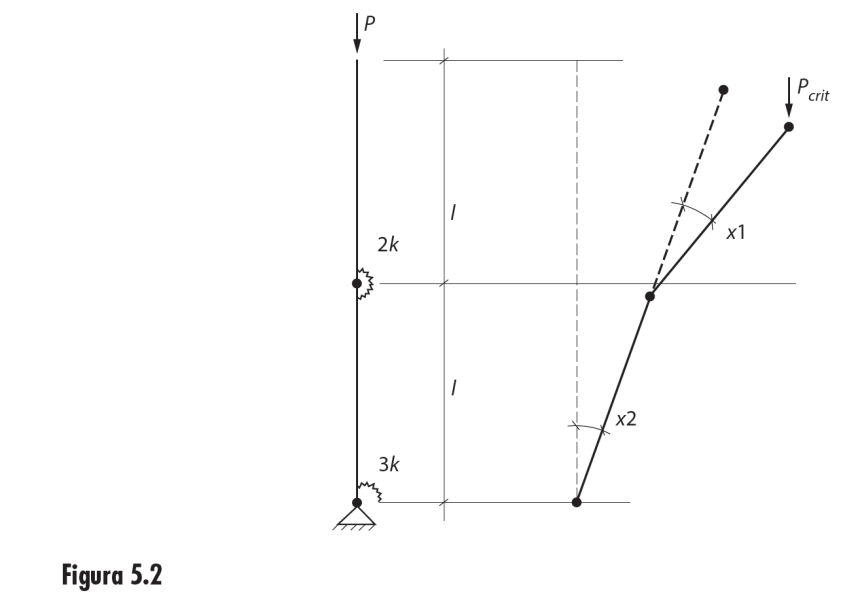 Adicione aqui o Texto
Métodos numéricos e computacionais na prática das engenharias e ciências 
- Reyolando M. L. R. F. Brasil / José Manoel Balthazar / Wesley Góis
Métodos numéricos e 
computacionais na prática 
das engenharias e ciências
Capítulo 6
Representação de séries
de dados experimentais
por curvas
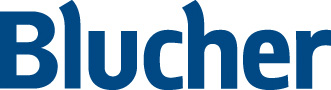 Métodos numéricos e computacionais na prática das engenharias e ciências 
- Reyolando M. L. R. F. Brasil / José Manoel Balthazar / Wesley Góis
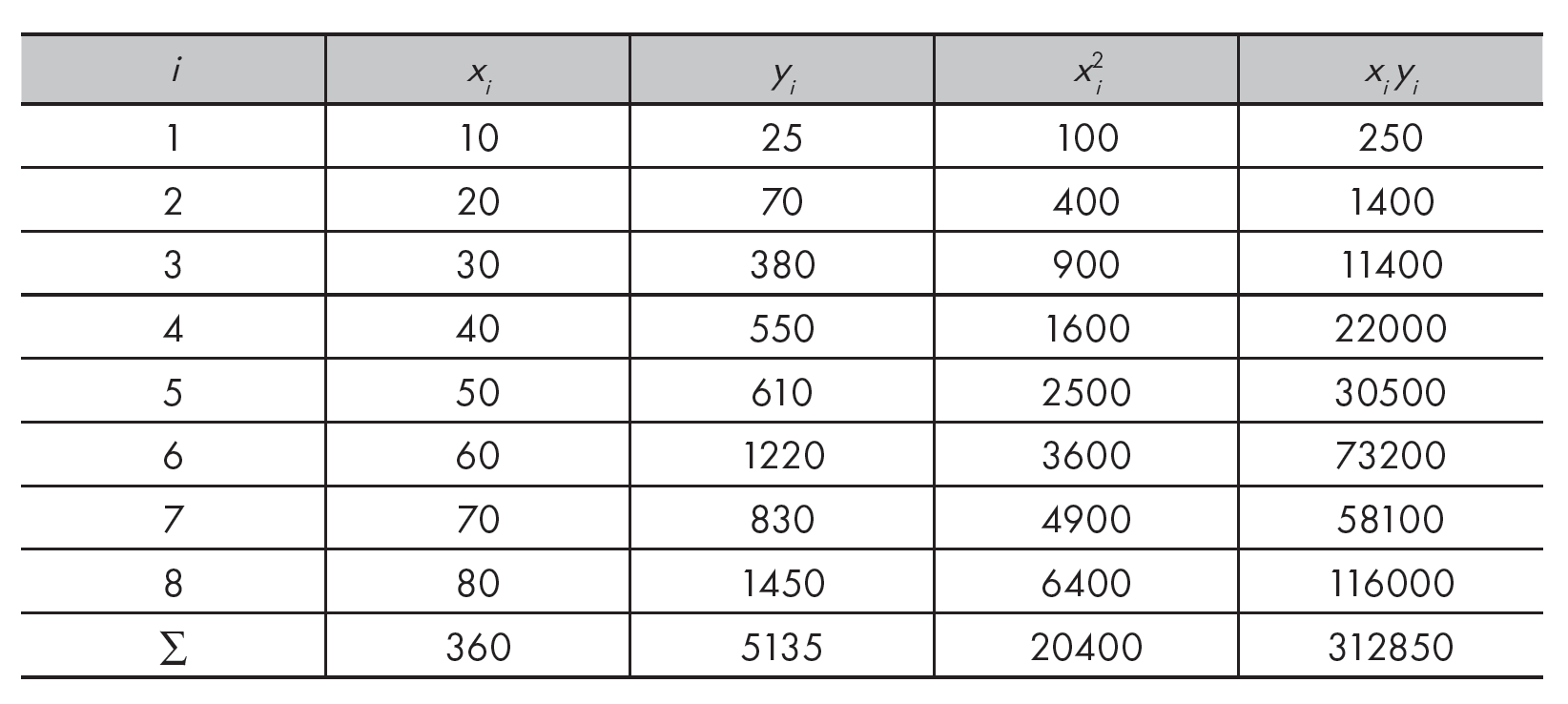 Adicione aqui o Texto
Métodos numéricos e computacionais na prática das engenharias e ciências 
- Reyolando M. L. R. F. Brasil / José Manoel Balthazar / Wesley Góis
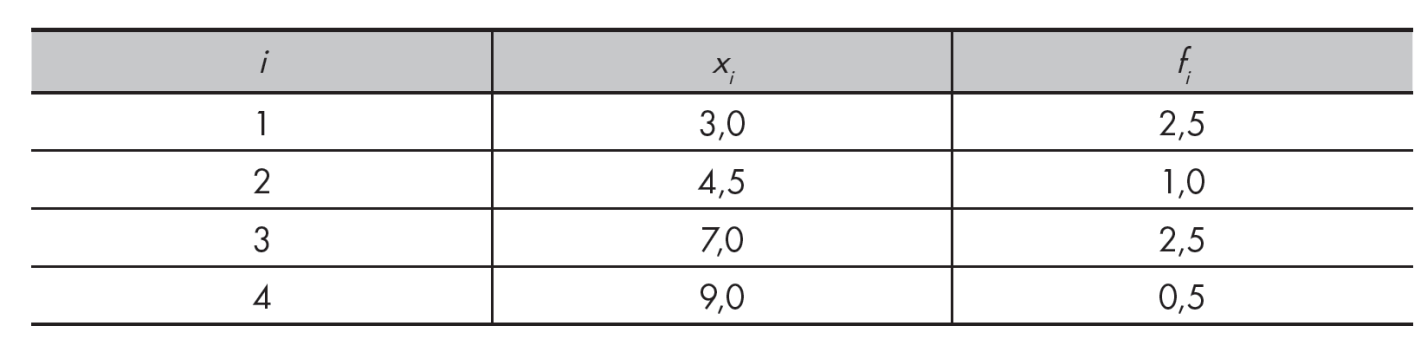 Adicione aqui o Texto
Métodos numéricos e computacionais na prática das engenharias e ciências 
- Reyolando M. L. R. F. Brasil / José Manoel Balthazar / Wesley Góis
Métodos numéricos e 
computacionais na prática 
das engenharias e ciências
Capítulo 7
Equações diferenciais:
problemas de valor inicial
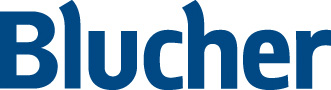 Métodos numéricos e computacionais na prática das engenharias e ciências 
- Reyolando M. L. R. F. Brasil / José Manoel Balthazar / Wesley Góis
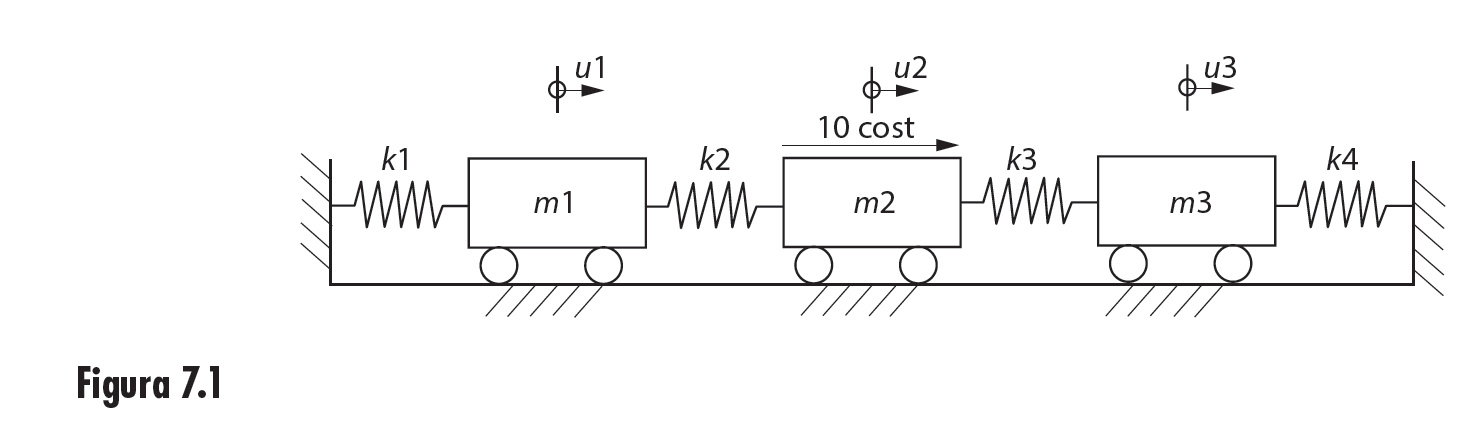 Adicione aqui o Texto
Métodos numéricos e computacionais na prática das engenharias e ciências 
- Reyolando M. L. R. F. Brasil / José Manoel Balthazar / Wesley Góis
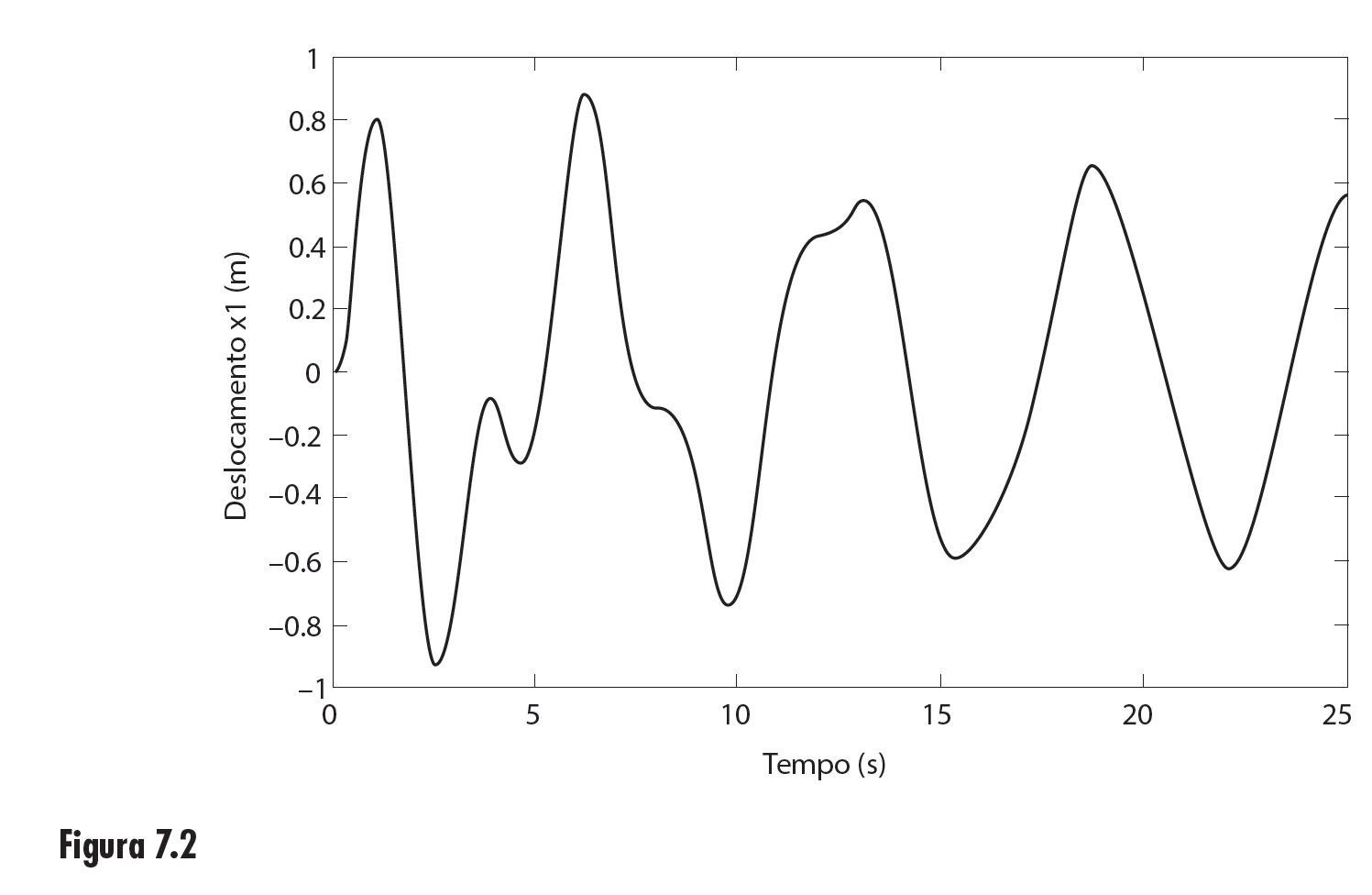 Adicione aqui o Texto
Métodos numéricos e computacionais na prática das engenharias e ciências 
- Reyolando M. L. R. F. Brasil / José Manoel Balthazar / Wesley Góis
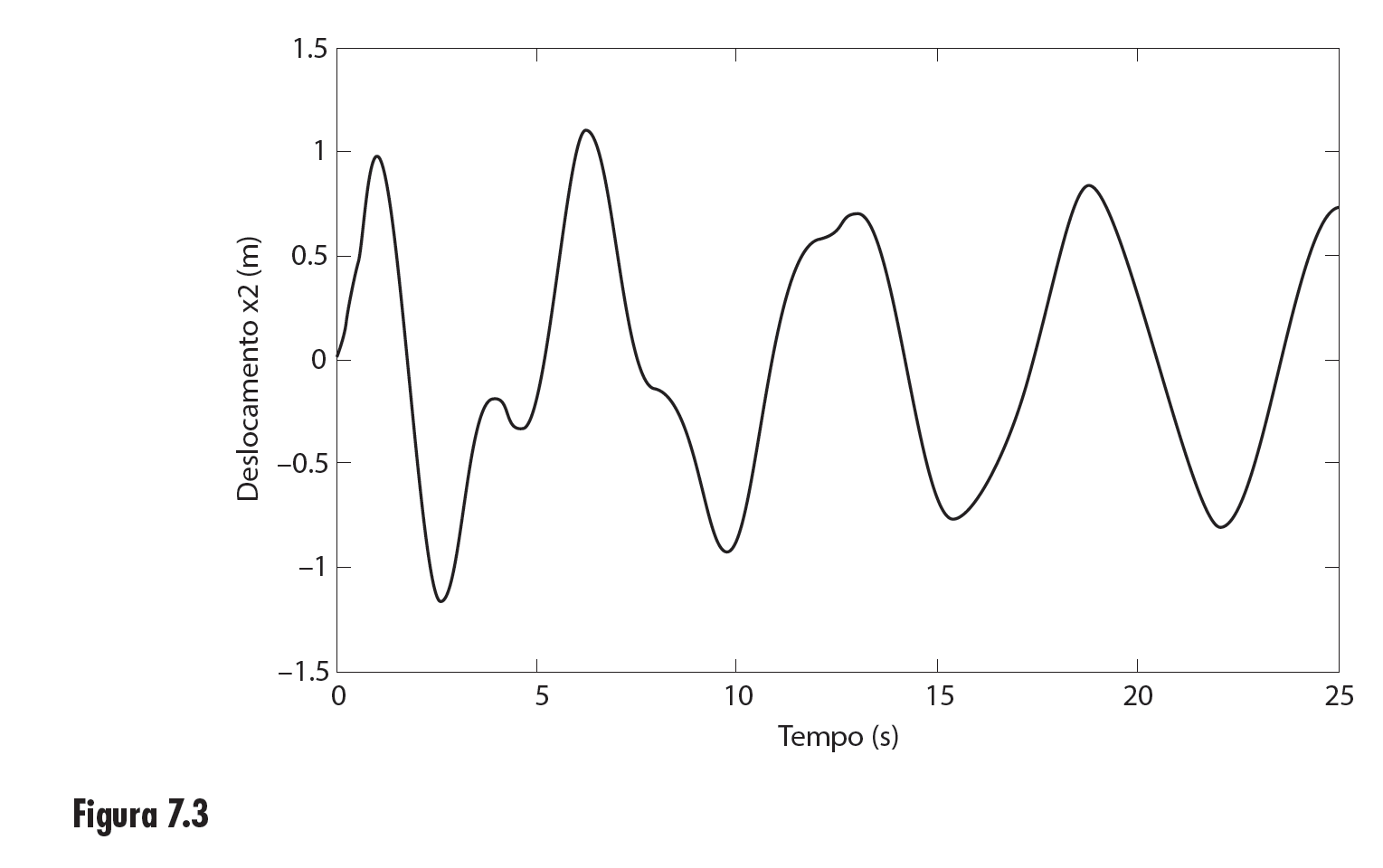 Adicione aqui o Texto
Métodos numéricos e computacionais na prática das engenharias e ciências 
- Reyolando M. L. R. F. Brasil / José Manoel Balthazar / Wesley Góis
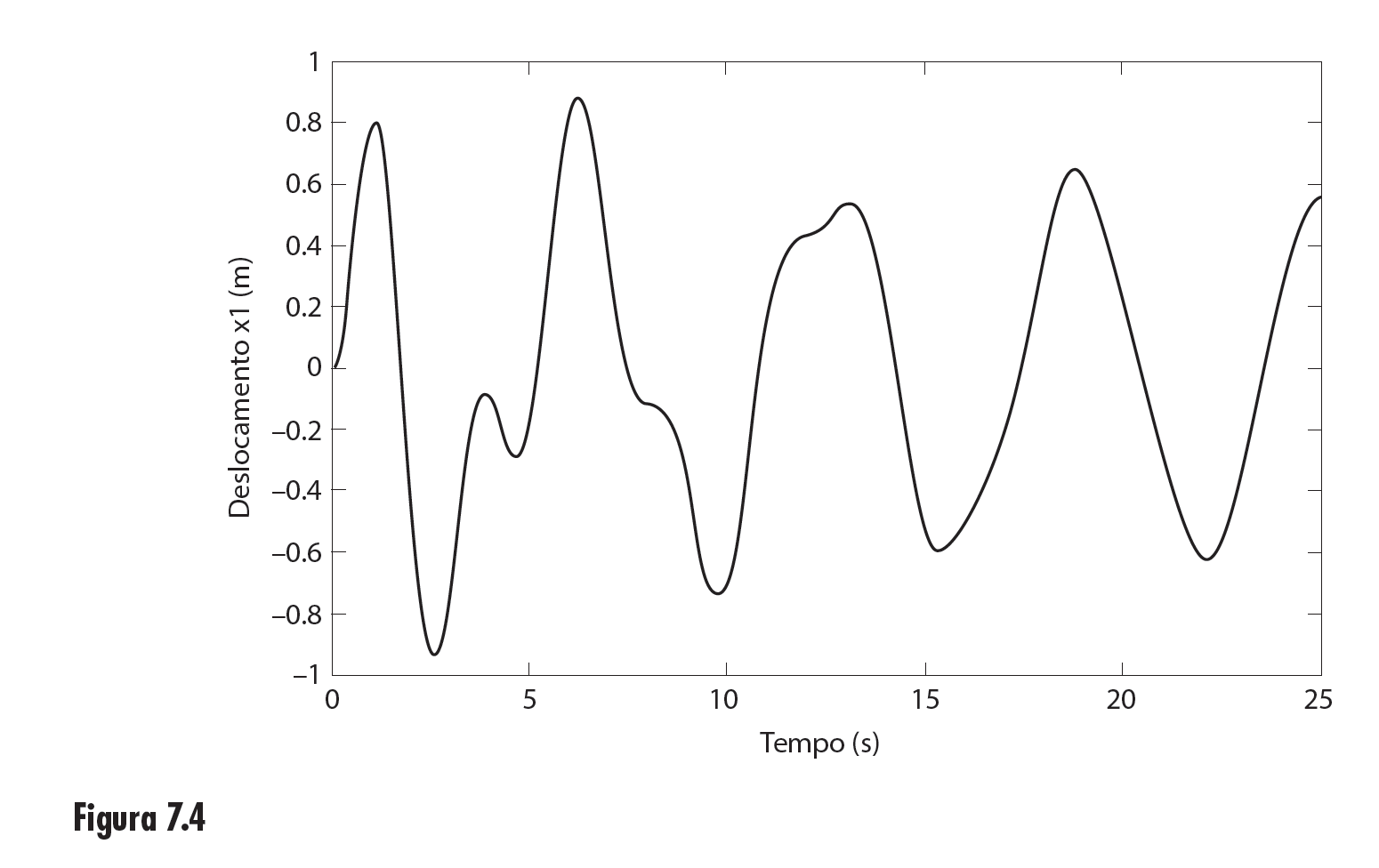 Adicione aqui o Texto
Métodos numéricos e computacionais na prática das engenharias e ciências 
- Reyolando M. L. R. F. Brasil / José Manoel Balthazar / Wesley Góis
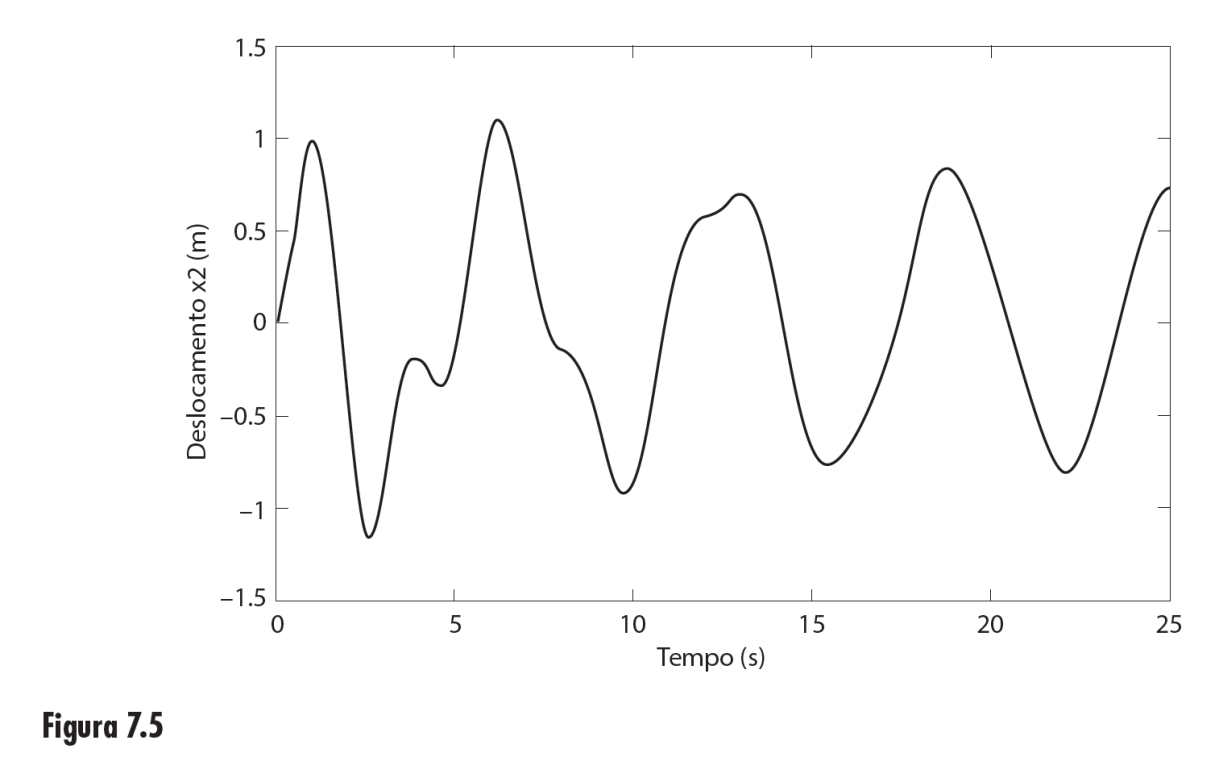 Adicione aqui o Texto
Métodos numéricos e computacionais na prática das engenharias e ciências 
- Reyolando M. L. R. F. Brasil / José Manoel Balthazar / Wesley Góis
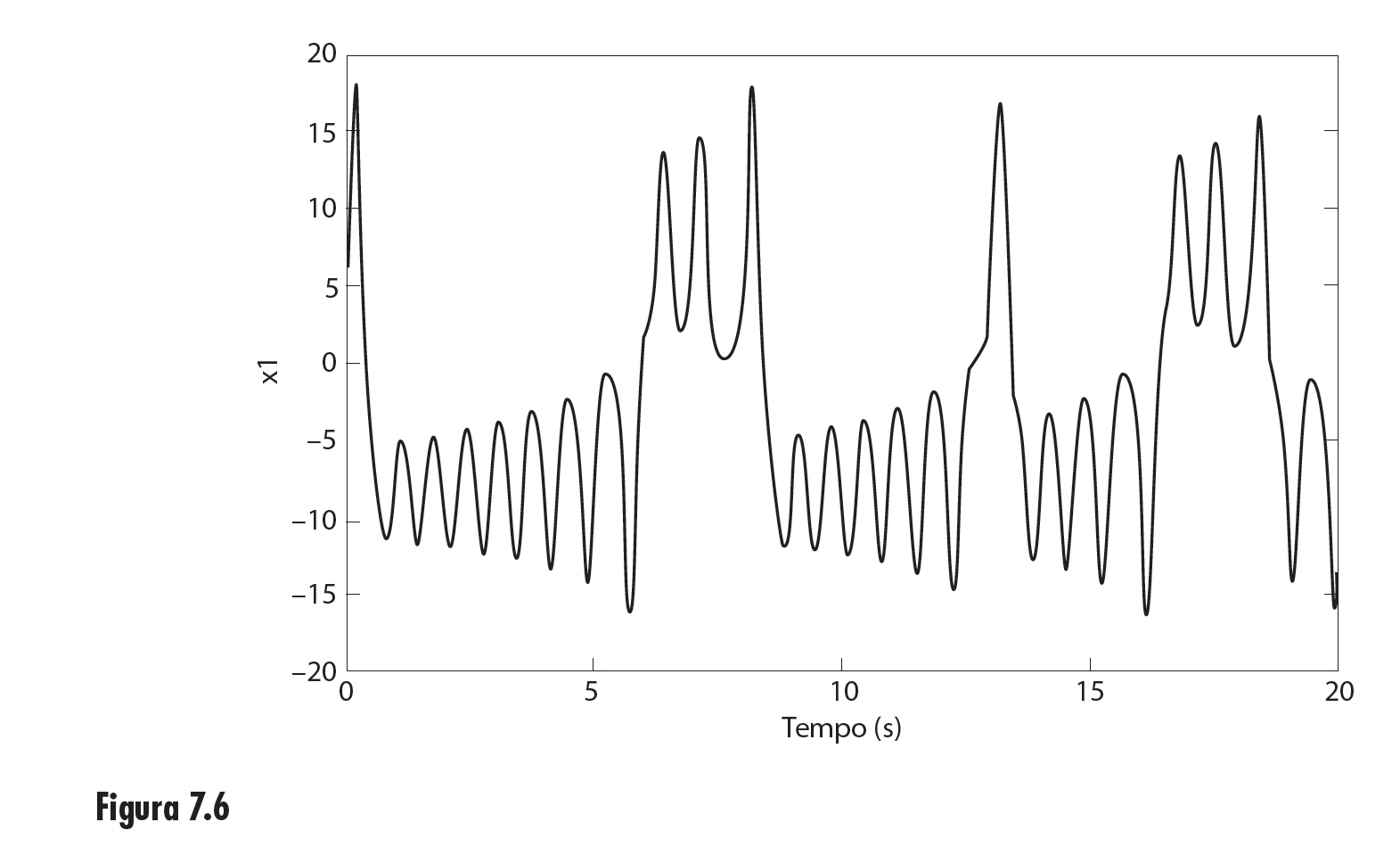 Adicione aqui o Texto
Métodos numéricos e computacionais na prática das engenharias e ciências 
- Reyolando M. L. R. F. Brasil / José Manoel Balthazar / Wesley Góis
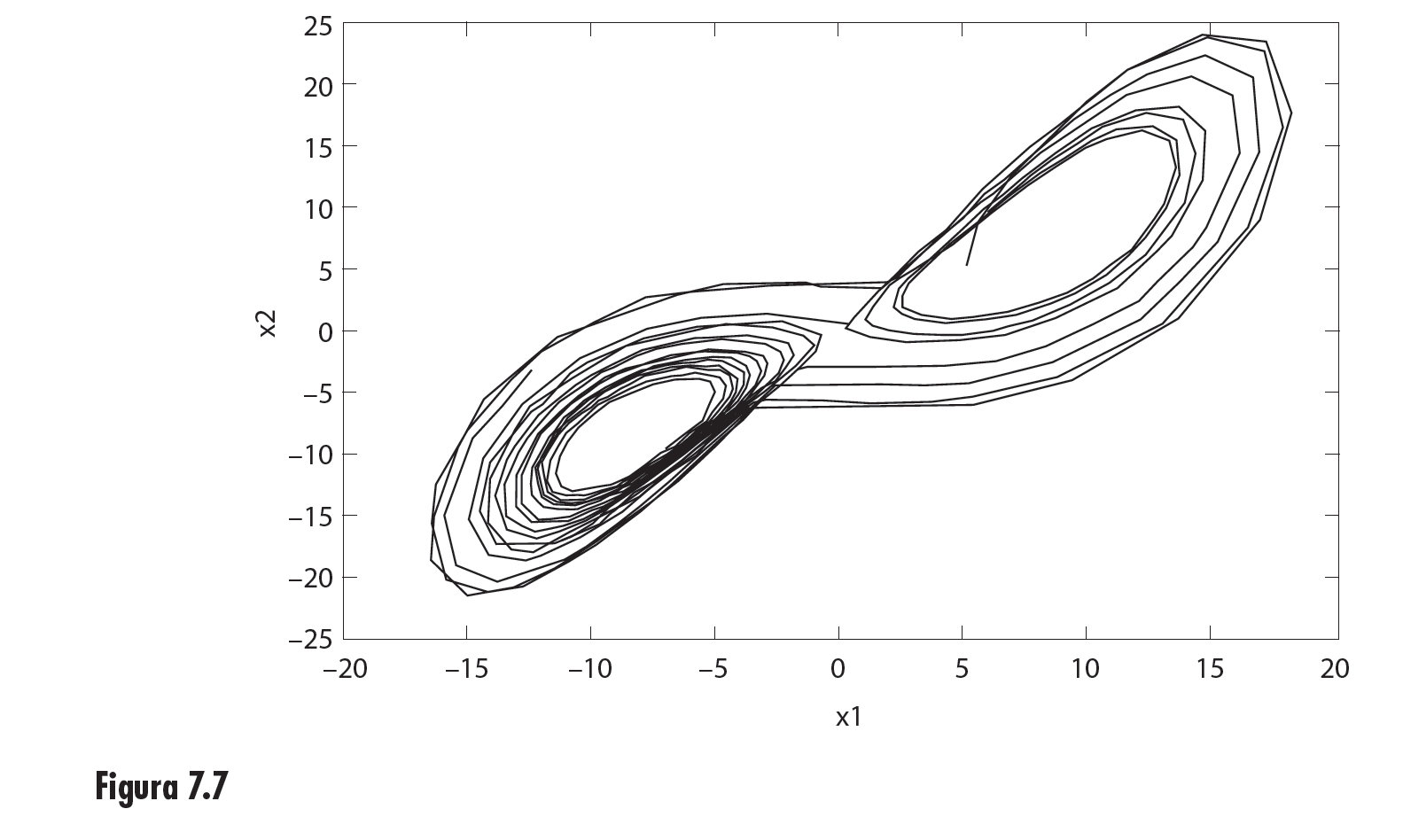 Adicione aqui o Texto
Métodos numéricos e computacionais na prática das engenharias e ciências 
- Reyolando M. L. R. F. Brasil / José Manoel Balthazar / Wesley Góis
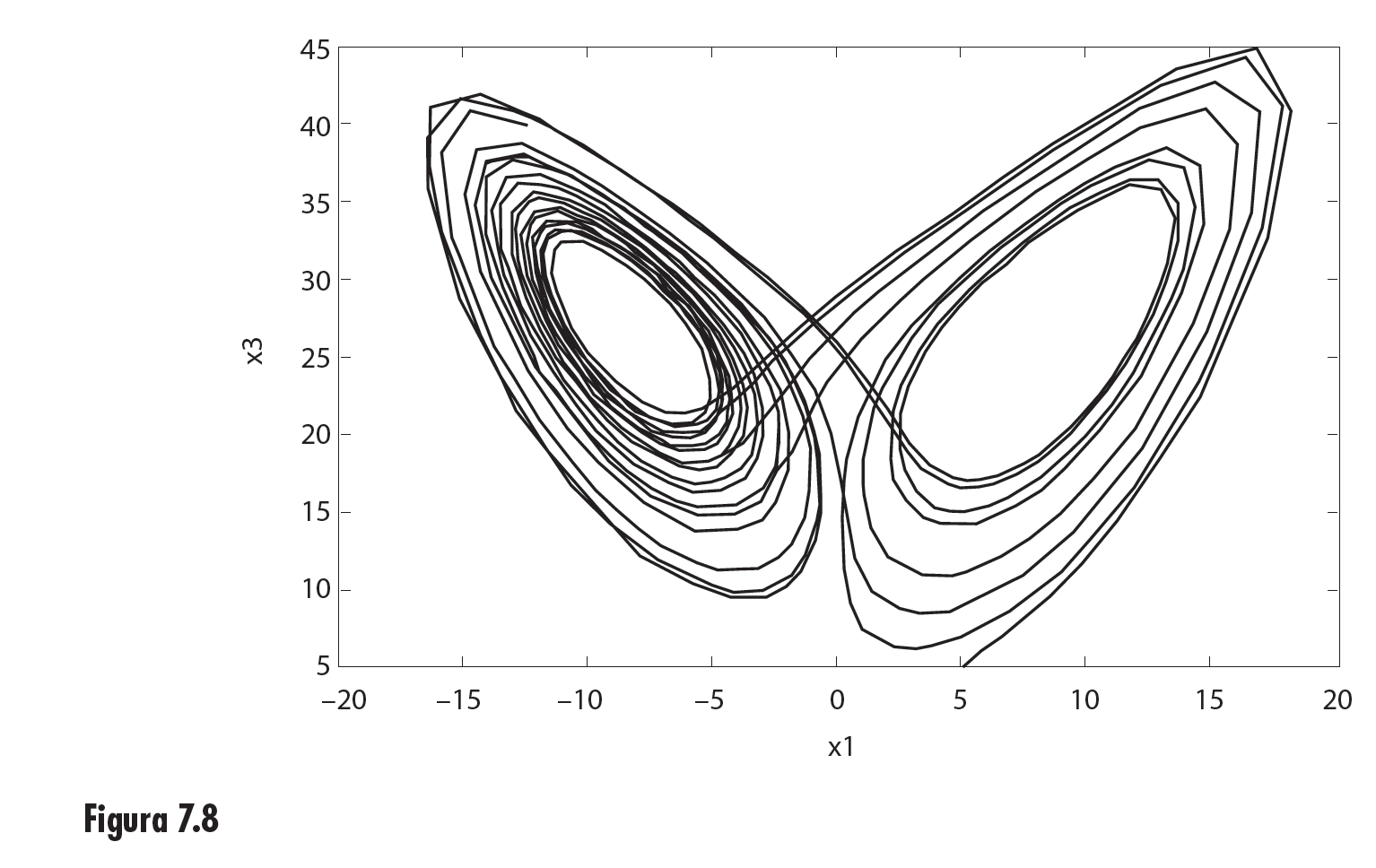 Adicione aqui o Texto
Métodos numéricos e computacionais na prática das engenharias e ciências 
- Reyolando M. L. R. F. Brasil / José Manoel Balthazar / Wesley Góis
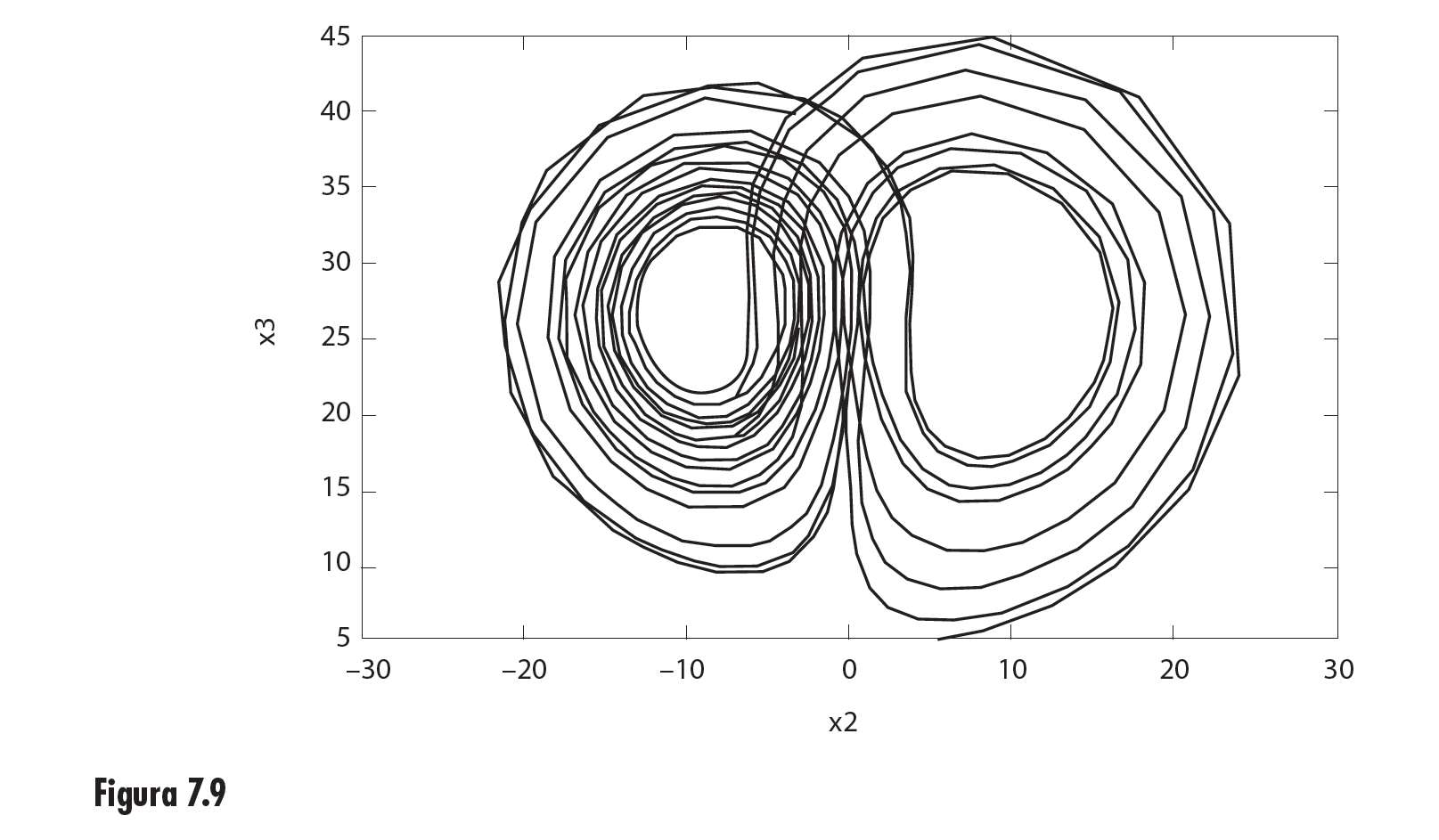 Adicione aqui o Texto
Métodos numéricos e computacionais na prática das engenharias e ciências 
- Reyolando M. L. R. F. Brasil / José Manoel Balthazar / Wesley Góis
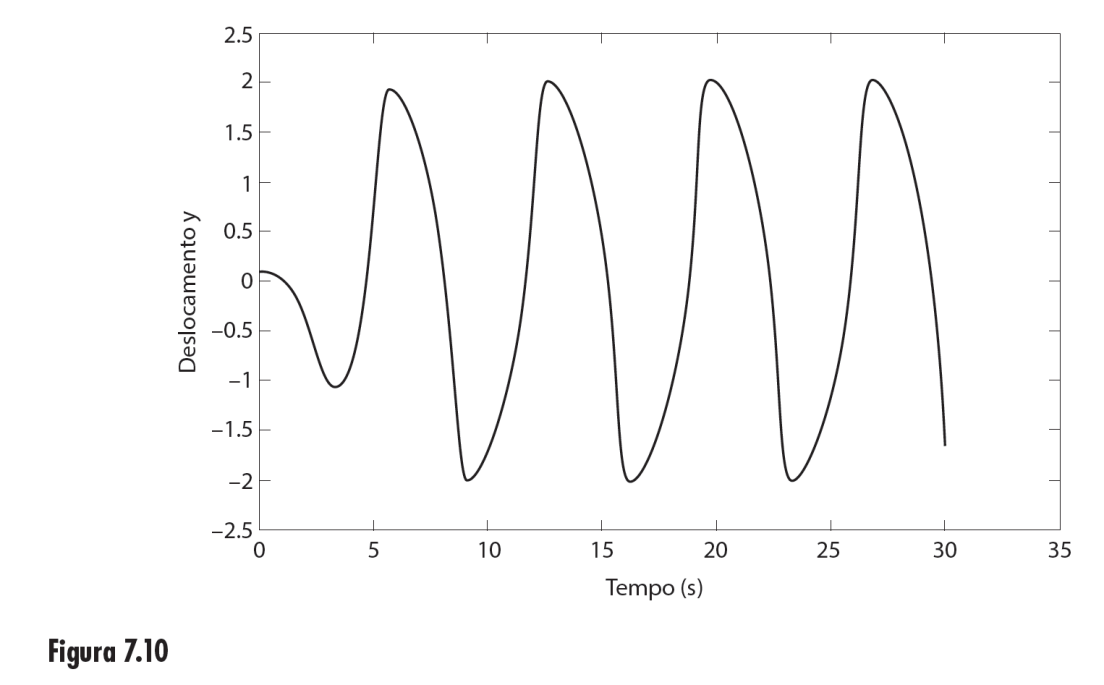 Adicione aqui o Texto
Métodos numéricos e computacionais na prática das engenharias e ciências 
- Reyolando M. L. R. F. Brasil / José Manoel Balthazar / Wesley Góis
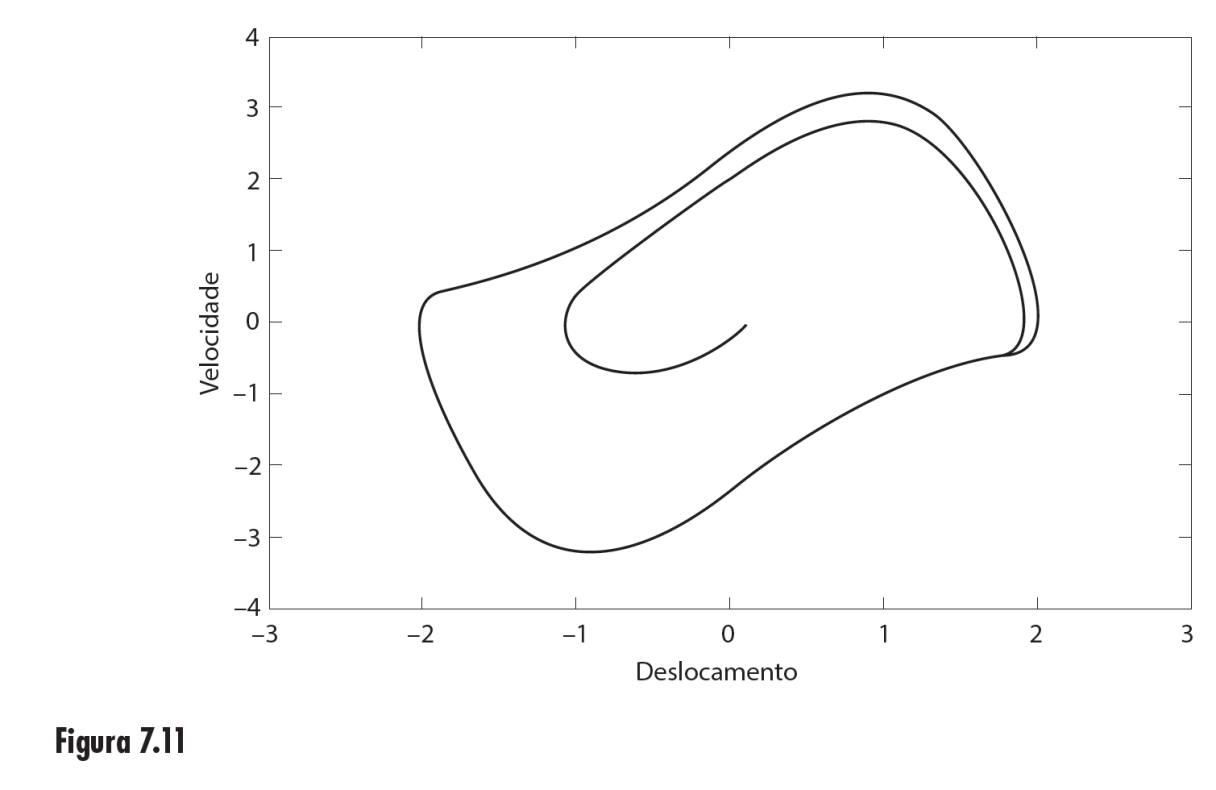 Adicione aqui o Texto
Métodos numéricos e computacionais na prática das engenharias e ciências 
- Reyolando M. L. R. F. Brasil / José Manoel Balthazar / Wesley Góis
Métodos numéricos e 
computacionais na prática 
das engenharias e ciências
Capítulo 8
Integração numérica
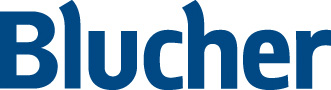 Métodos numéricos e computacionais na prática das engenharias e ciências 
- Reyolando M. L. R. F. Brasil / José Manoel Balthazar / Wesley Góis
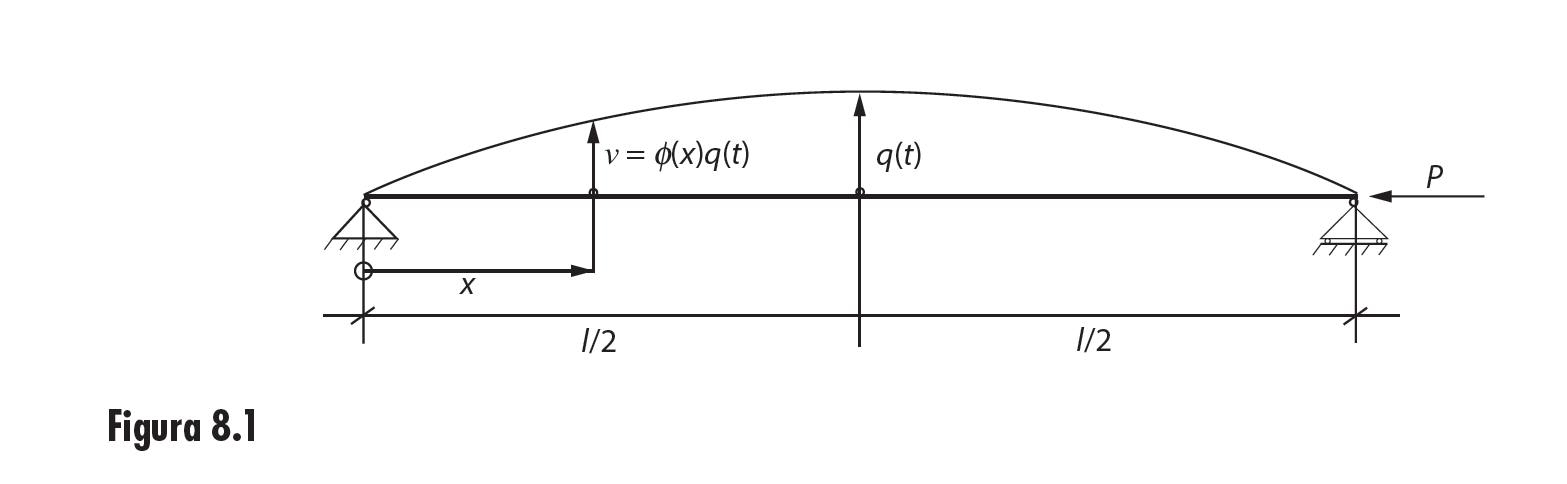 Adicione aqui o Texto
Métodos numéricos e computacionais na prática das engenharias e ciências 
- Reyolando M. L. R. F. Brasil / José Manoel Balthazar / Wesley Góis
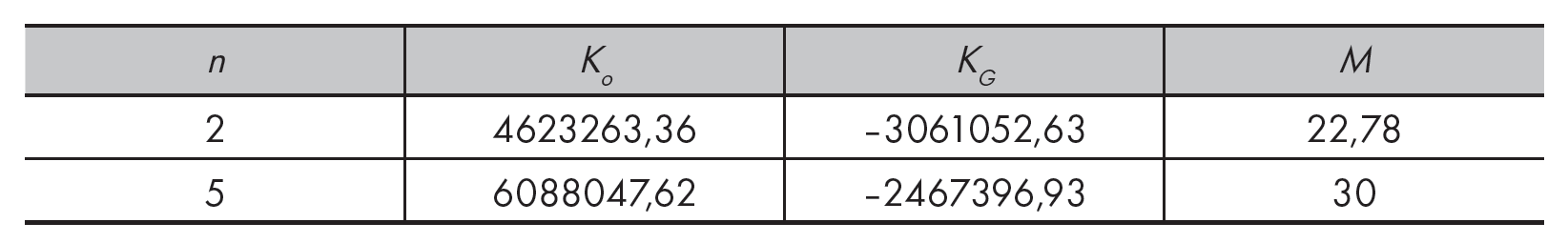 Adicione aqui o Texto
Métodos numéricos e computacionais na prática das engenharias e ciências 
- Reyolando M. L. R. F. Brasil / José Manoel Balthazar / Wesley Góis
Métodos numéricos e 
computacionais na prática 
das engenharias e ciências
Capítulo 9
Equações diferenciais:
problemas de valor
de contorno
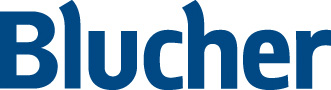 Métodos numéricos e computacionais na prática das engenharias e ciências 
- Reyolando M. L. R. F. Brasil / José Manoel Balthazar / Wesley Góis
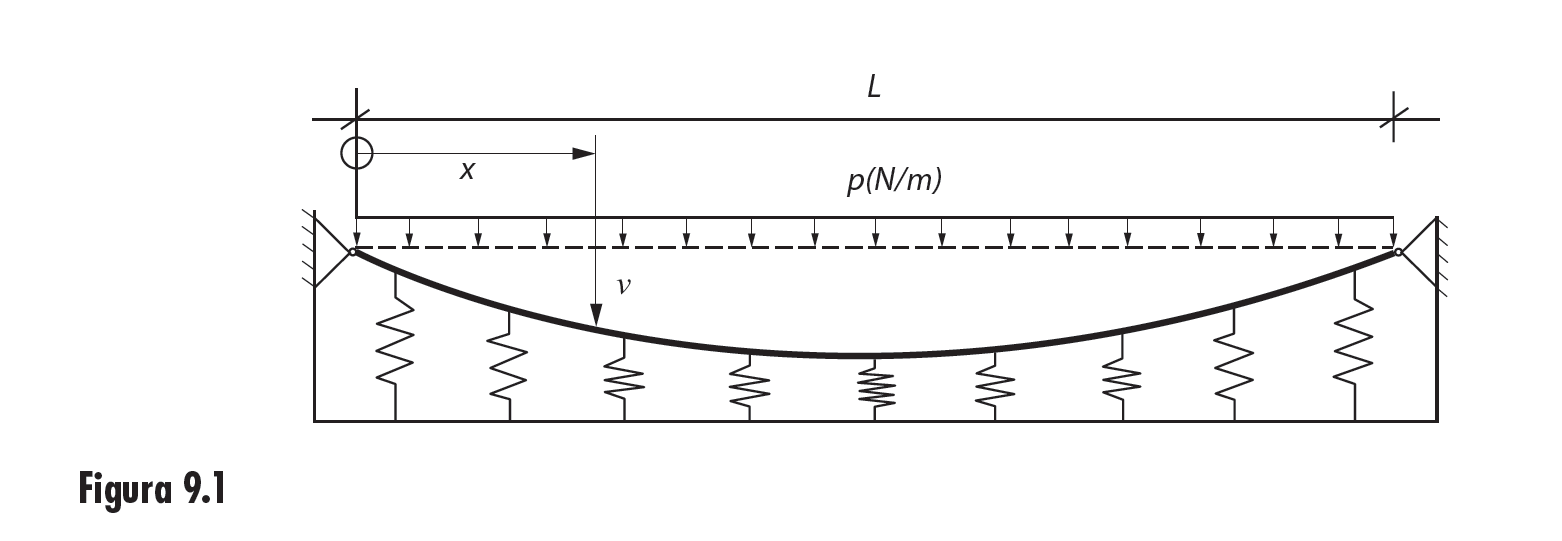 Adicione aqui o Texto
Métodos numéricos e computacionais na prática das engenharias e ciências 
- Reyolando M. L. R. F. Brasil / José Manoel Balthazar / Wesley Góis
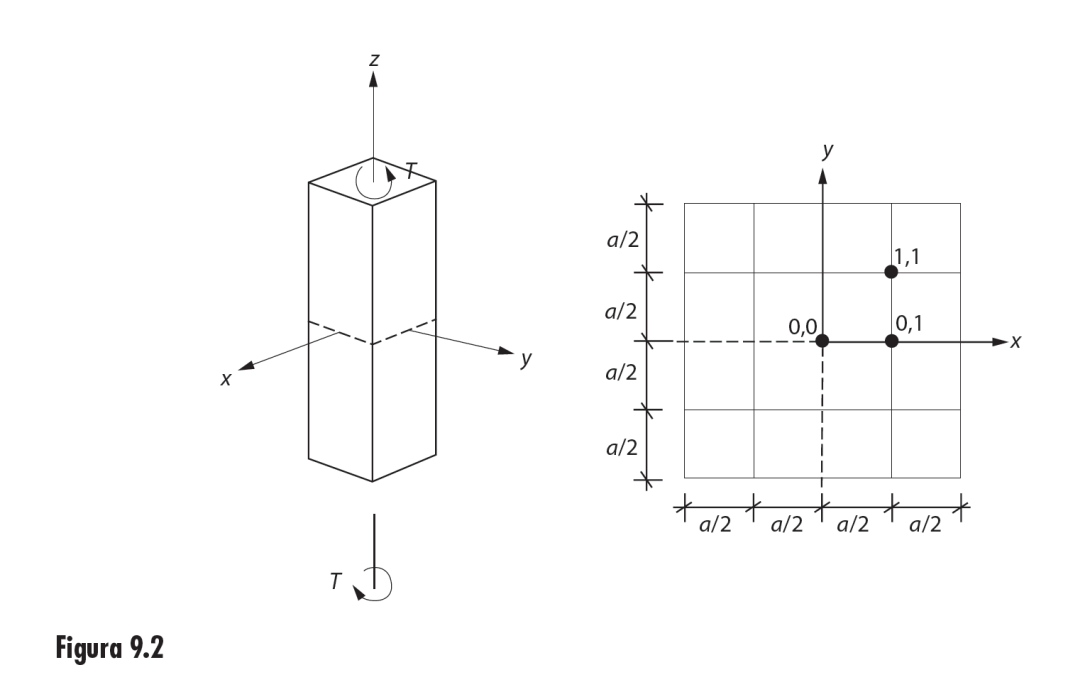 Adicione aqui o Texto
Métodos numéricos e computacionais na prática das engenharias e ciências 
- Reyolando M. L. R. F. Brasil / José Manoel Balthazar / Wesley Góis
Métodos numéricos e 
computacionais na prática 
das engenharias e ciências
Capítulo 10
Método dos elementos
finitos: introdução
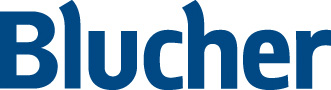 Métodos numéricos e computacionais na prática das engenharias e ciências 
- Reyolando M. L. R. F. Brasil / José Manoel Balthazar / Wesley Góis
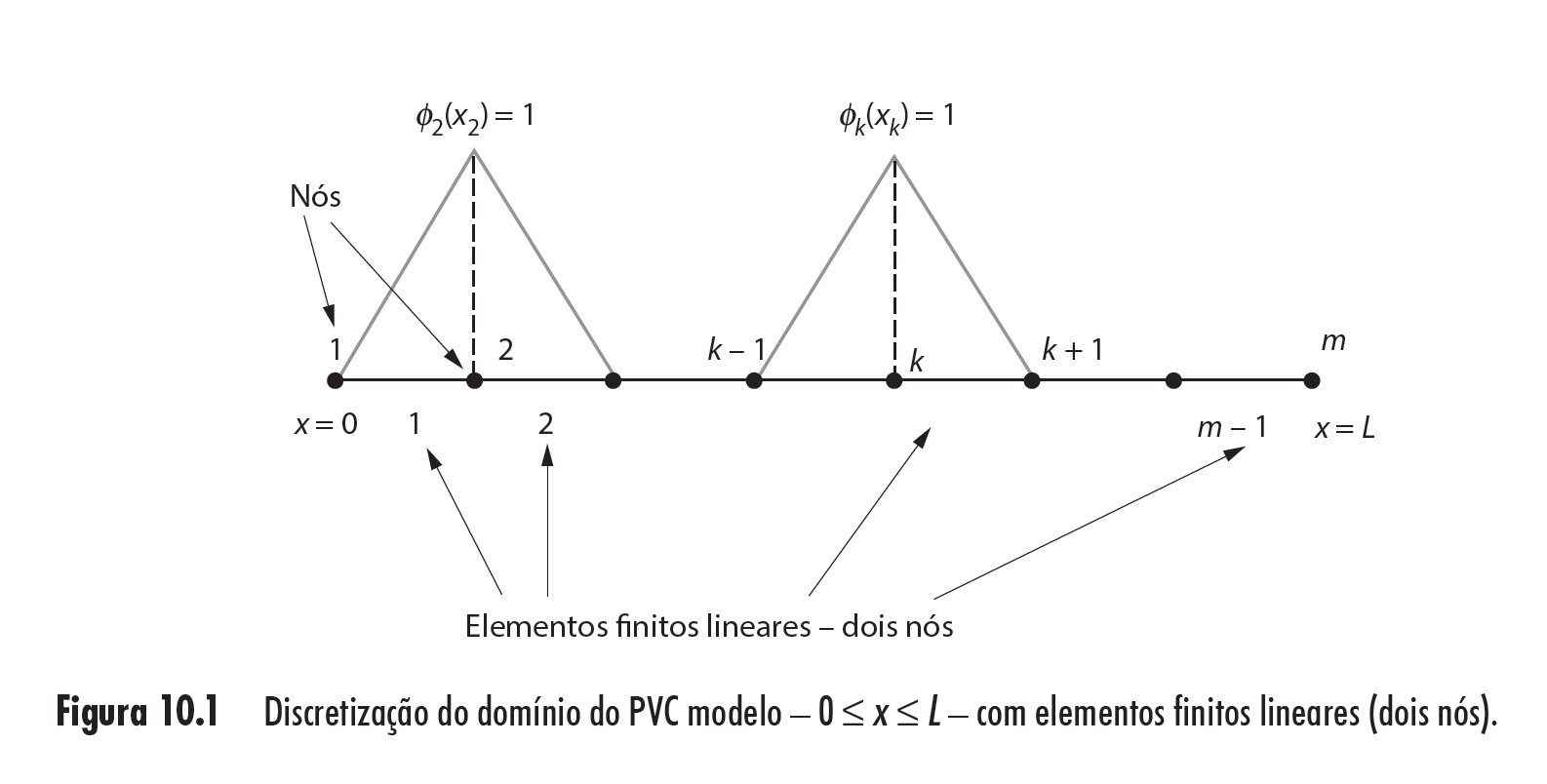 Adicione aqui o Texto
Métodos numéricos e computacionais na prática das engenharias e ciências 
- Reyolando M. L. R. F. Brasil / José Manoel Balthazar / Wesley Góis
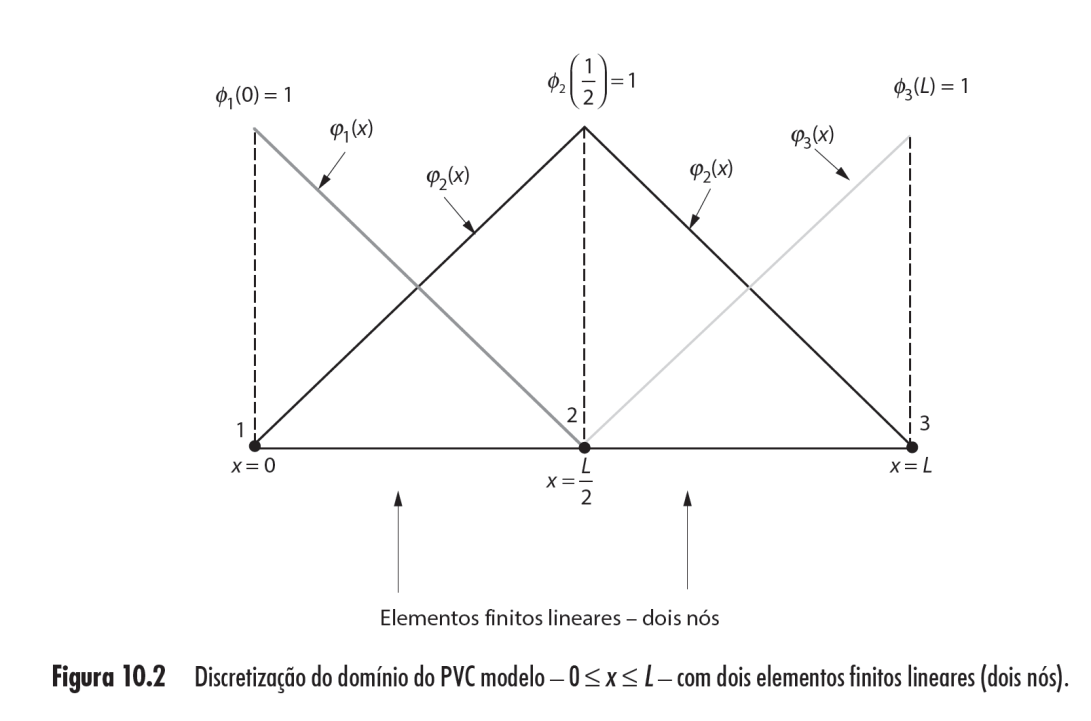 Adicione aqui o Texto
Métodos numéricos e computacionais na prática das engenharias e ciências 
- Reyolando M. L. R. F. Brasil / José Manoel Balthazar / Wesley Góis
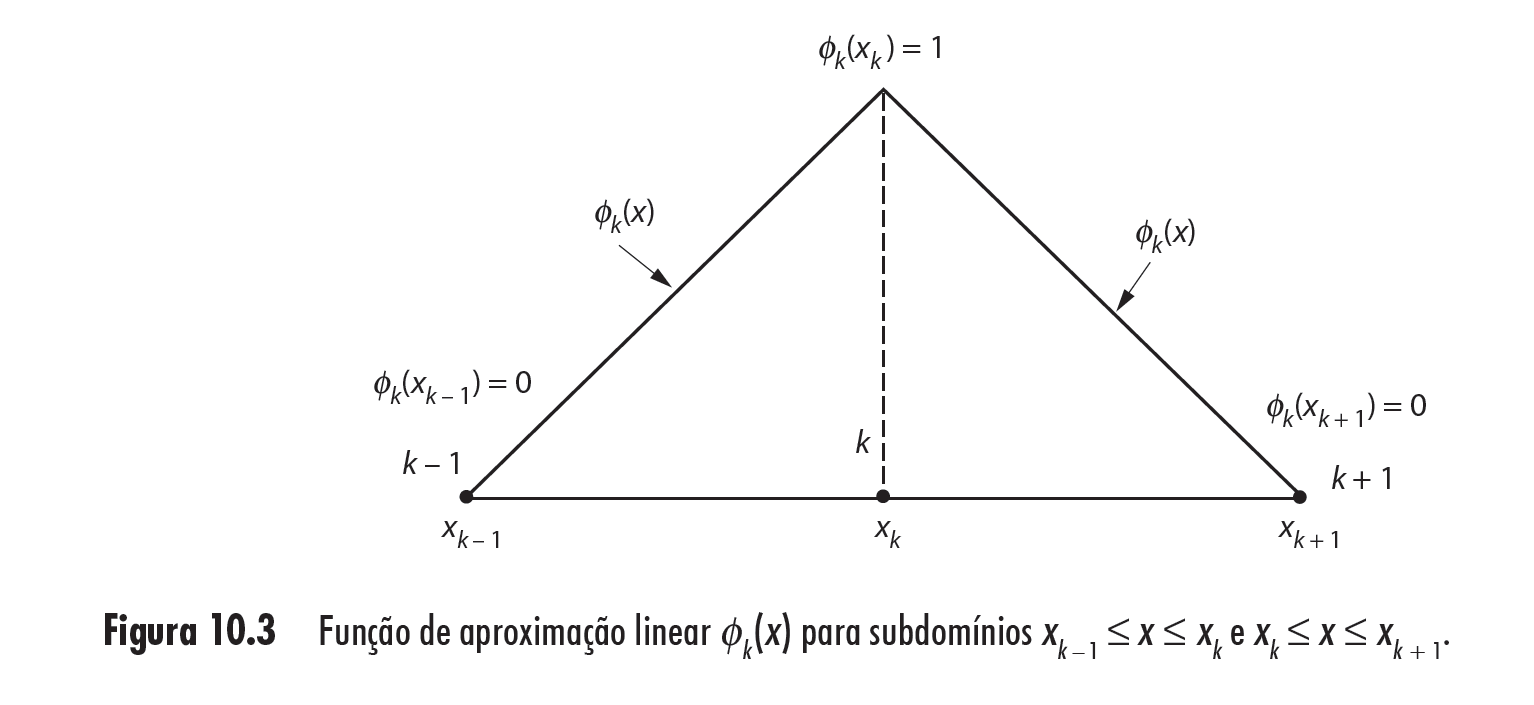 Adicione aqui o Texto
Métodos numéricos e computacionais na prática das engenharias e ciências 
- Reyolando M. L. R. F. Brasil / José Manoel Balthazar / Wesley Góis
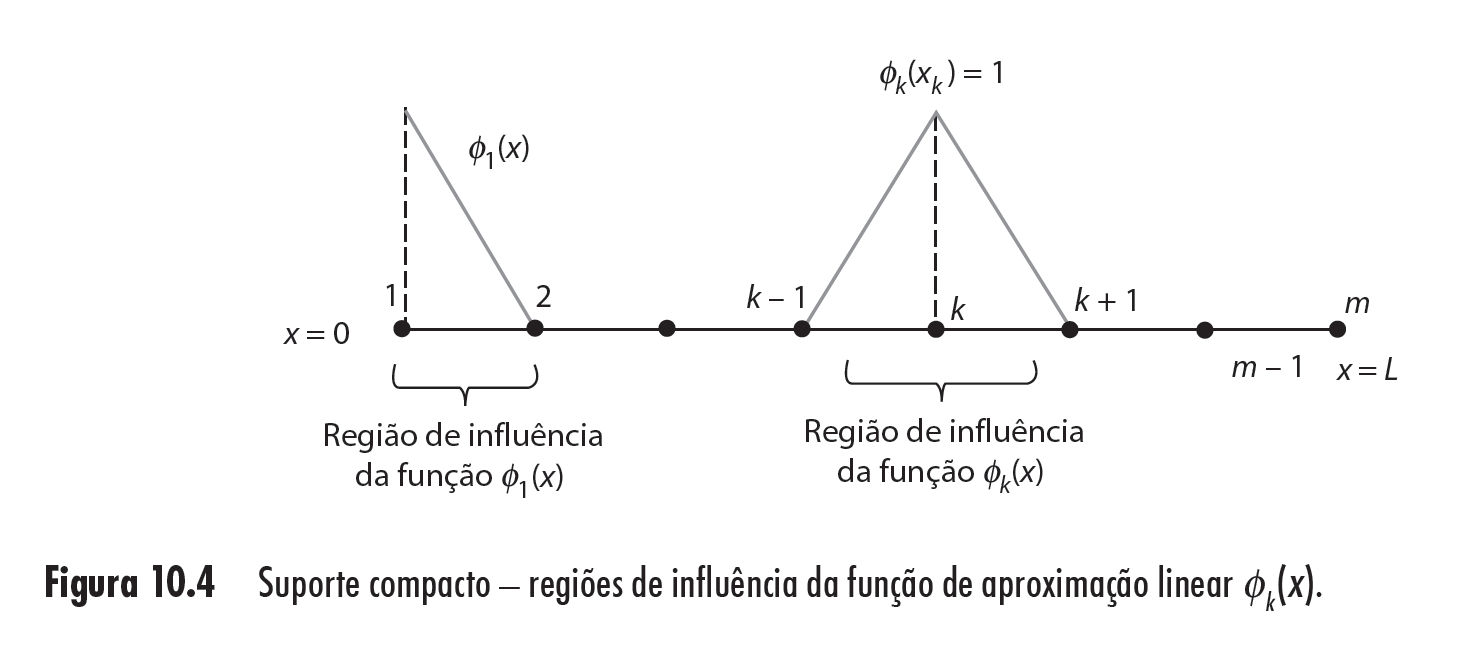 Adicione aqui o Texto
Métodos numéricos e computacionais na prática das engenharias e ciências 
- Reyolando M. L. R. F. Brasil / José Manoel Balthazar / Wesley Góis
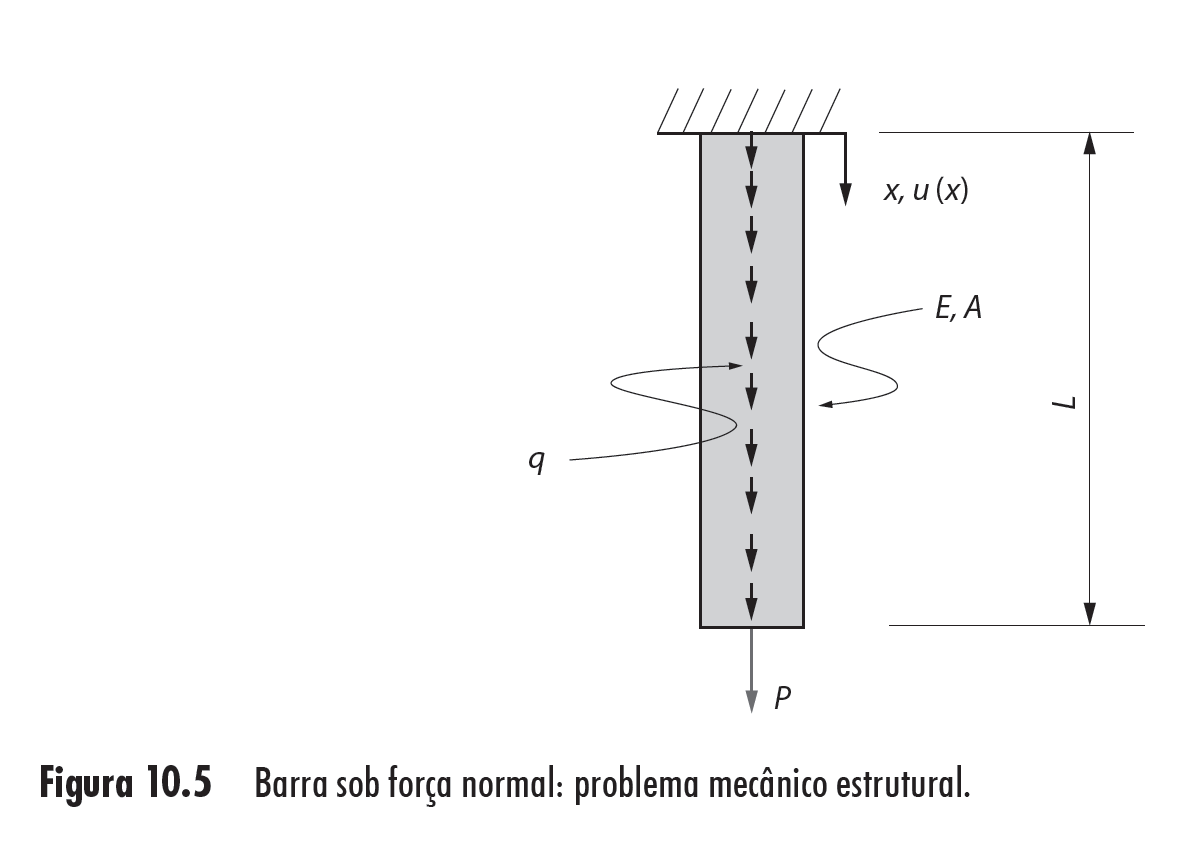 Adicione aqui o Texto
Métodos numéricos e computacionais na prática das engenharias e ciências 
- Reyolando M. L. R. F. Brasil / José Manoel Balthazar / Wesley Góis
Métodos numéricos e 
computacionais na prática 
das engenharias e ciências
Apêndice 1
MATLAB® visto como
uma calculadora
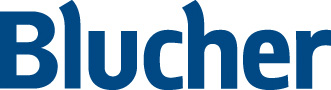 Métodos numéricos e computacionais na prática das engenharias e ciências 
- Reyolando M. L. R. F. Brasil / José Manoel Balthazar / Wesley Góis
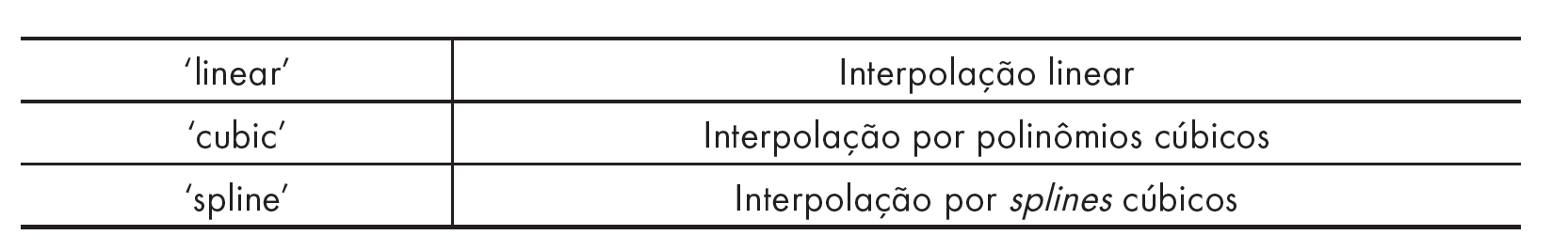 Adicione aqui o Texto
Métodos numéricos e computacionais na prática das engenharias e ciências 
- Reyolando M. L. R. F. Brasil / José Manoel Balthazar / Wesley Góis
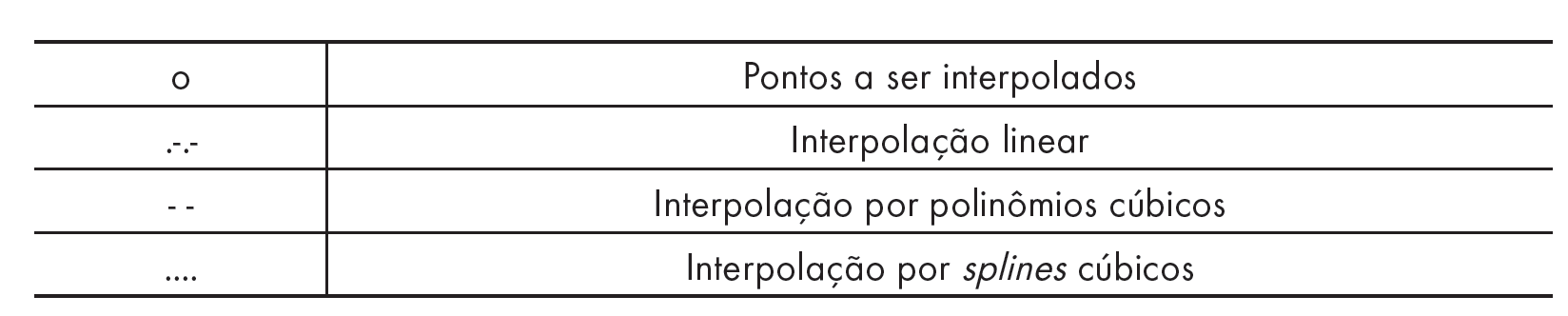 Adicione aqui o Texto
Métodos numéricos e computacionais na prática das engenharias e ciências 
- Reyolando M. L. R. F. Brasil / José Manoel Balthazar / Wesley Góis
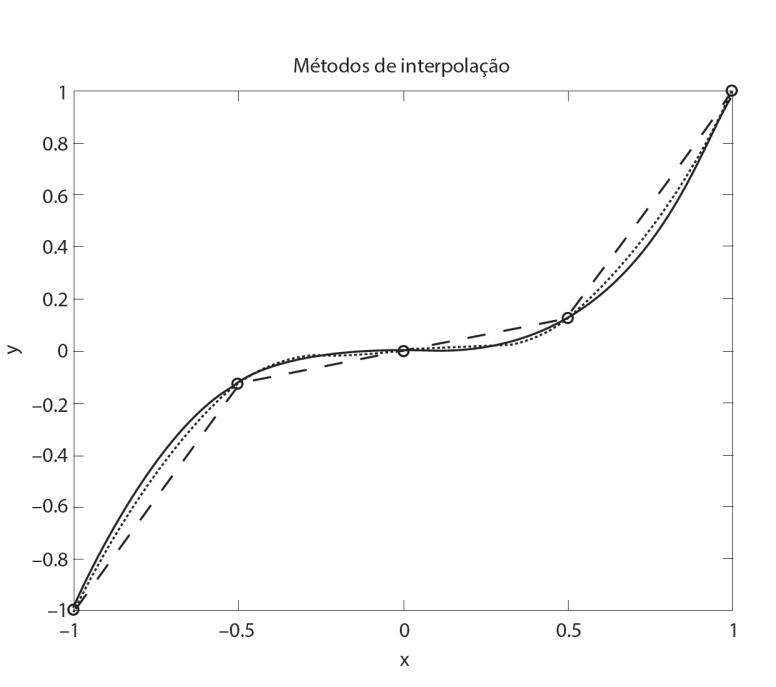 Adicione aqui o Texto
Métodos numéricos e computacionais na prática das engenharias e ciências 
- Reyolando M. L. R. F. Brasil / José Manoel Balthazar / Wesley Góis
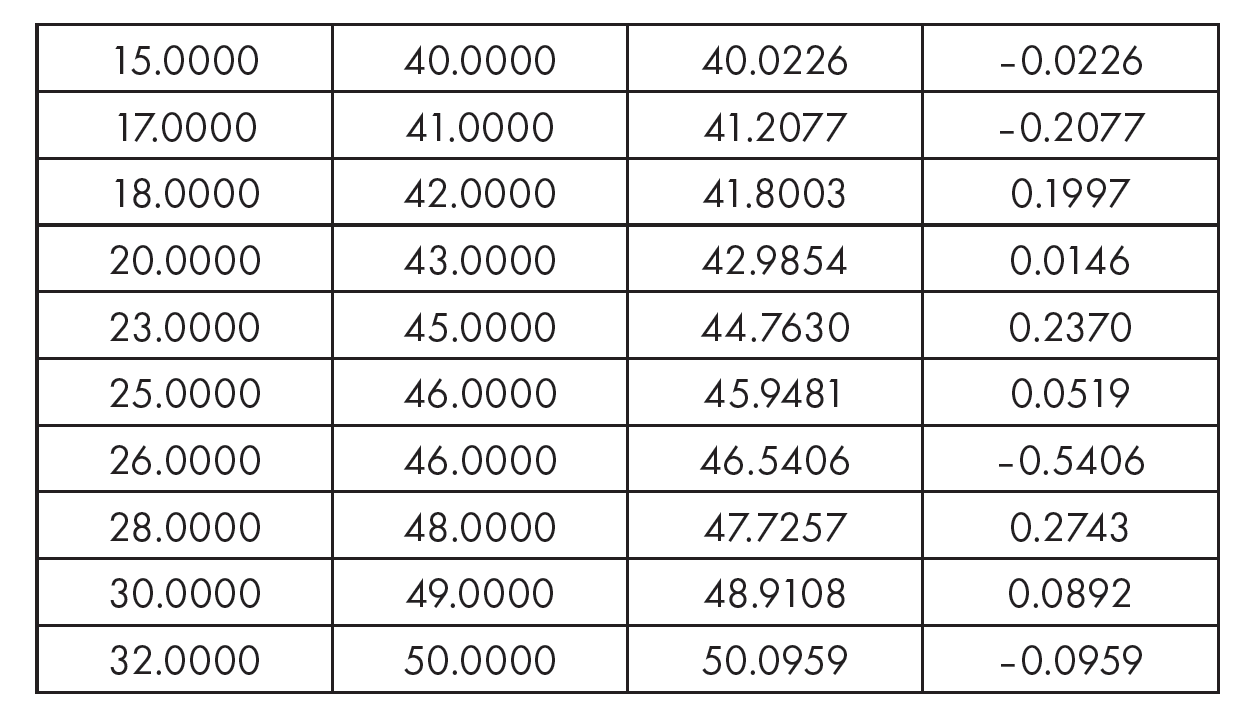 Adicione aqui o Texto
Métodos numéricos e computacionais na prática das engenharias e ciências 
- Reyolando M. L. R. F. Brasil / José Manoel Balthazar / Wesley Góis
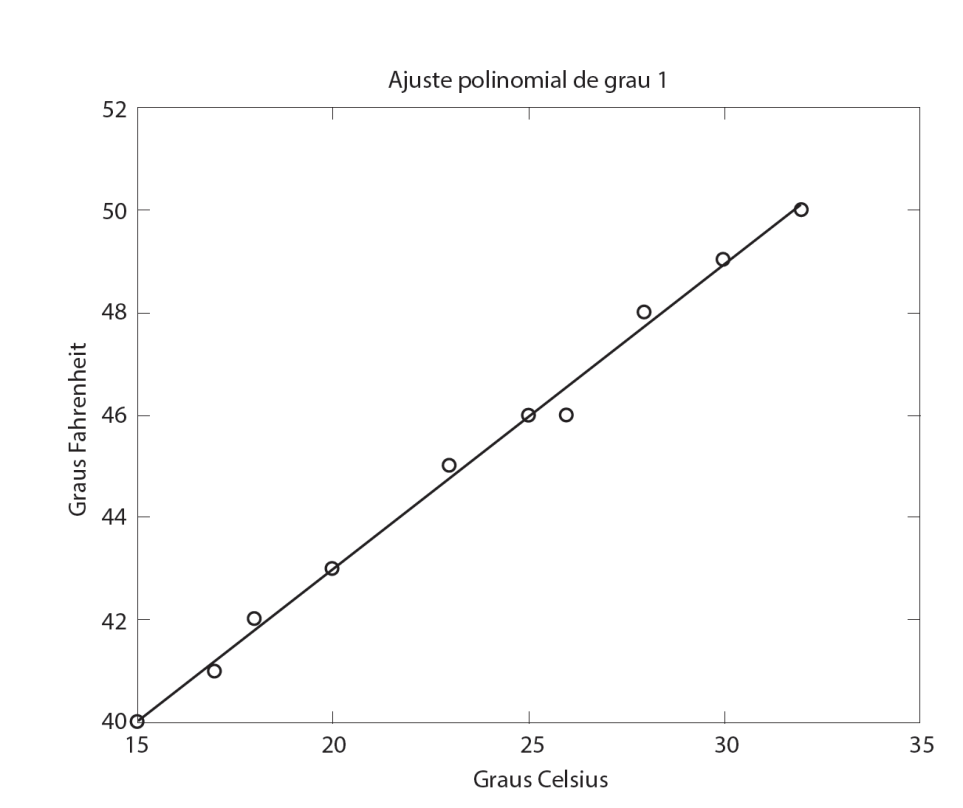 Adicione aqui o Texto
Métodos numéricos e computacionais na prática das engenharias e ciências 
- Reyolando M. L. R. F. Brasil / José Manoel Balthazar / Wesley Góis
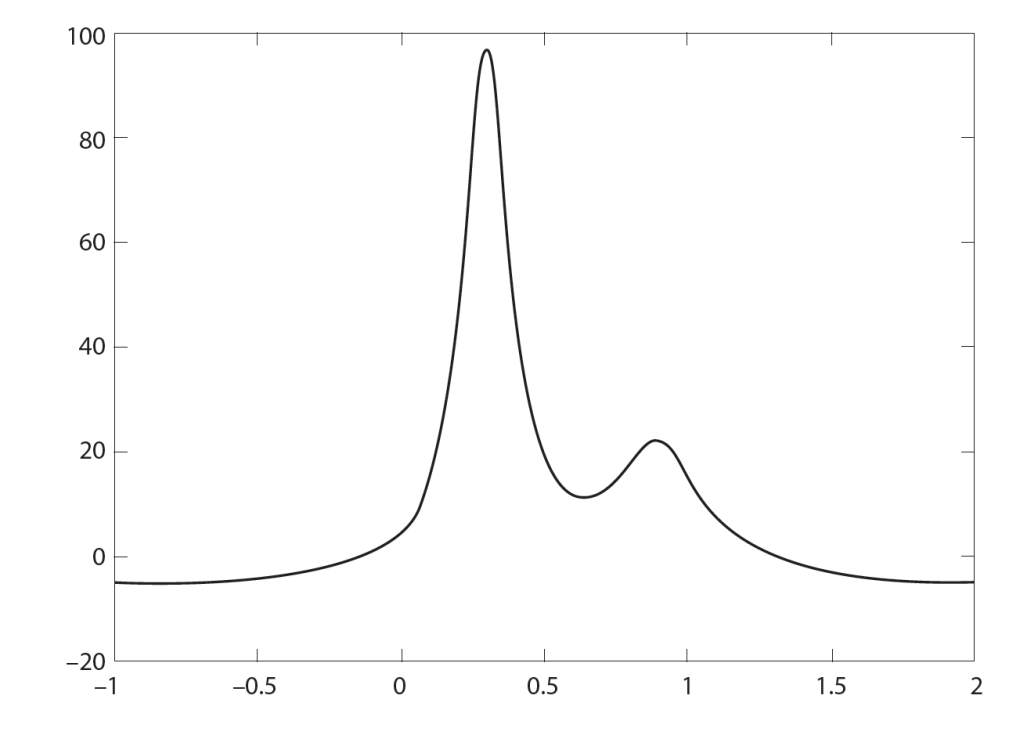 Adicione aqui o Texto
Métodos numéricos e computacionais na prática das engenharias e ciências 
- Reyolando M. L. R. F. Brasil / José Manoel Balthazar / Wesley Góis
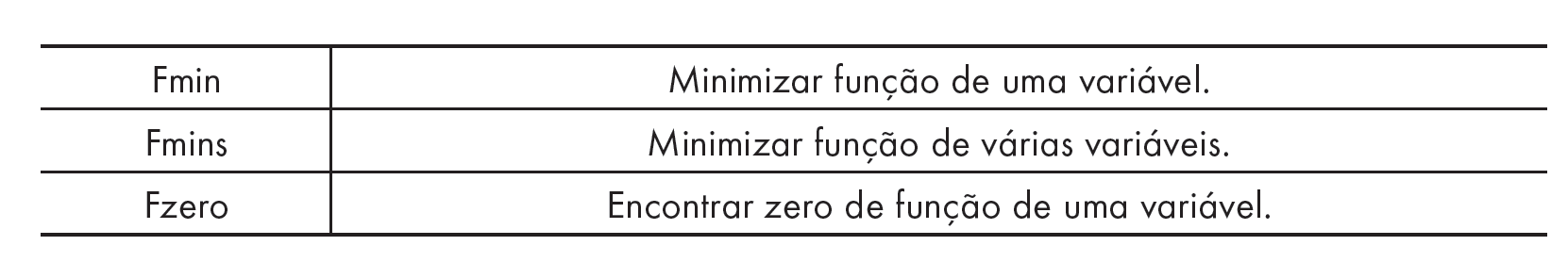 Adicione aqui o Texto
Métodos numéricos e computacionais na prática das engenharias e ciências 
- Reyolando M. L. R. F. Brasil / José Manoel Balthazar / Wesley Góis
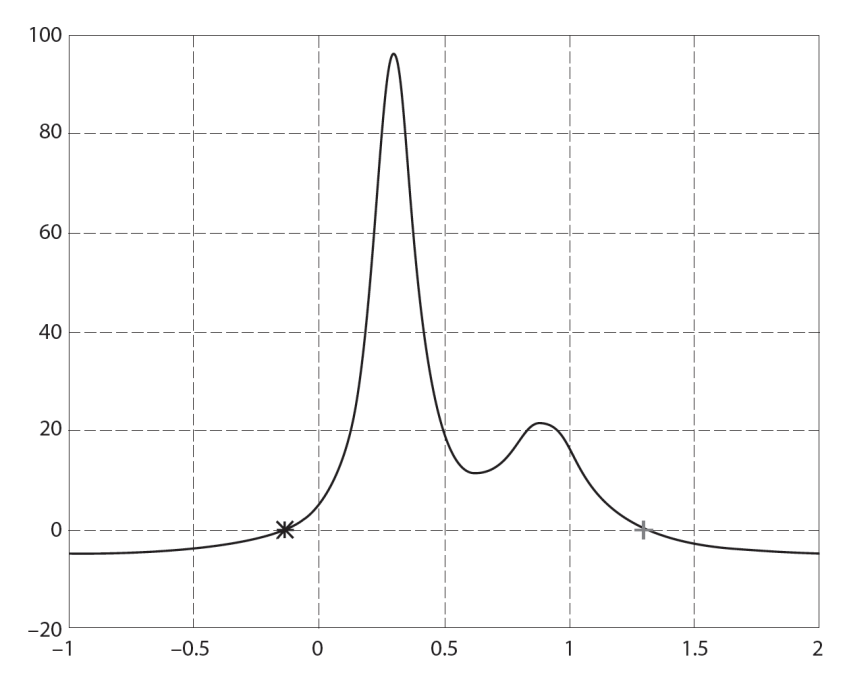 Adicione aqui o Texto
Métodos numéricos e computacionais na prática das engenharias e ciências 
- Reyolando M. L. R. F. Brasil / José Manoel Balthazar / Wesley Góis
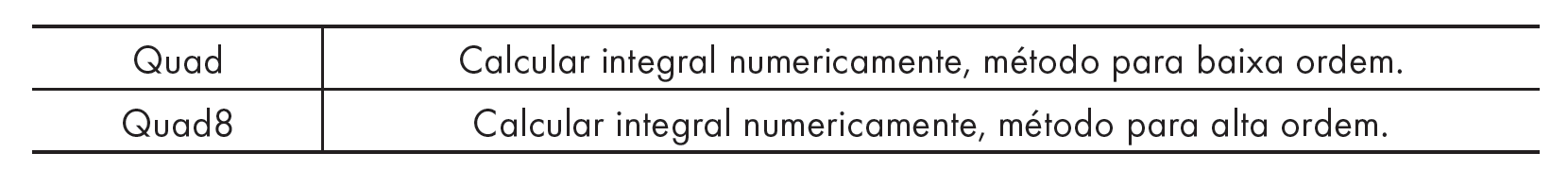 Adicione aqui o Texto
Métodos numéricos e computacionais na prática das engenharias e ciências 
- Reyolando M. L. R. F. Brasil / José Manoel Balthazar / Wesley Góis
Métodos numéricos e 
computacionais na prática 
das engenharias e ciências
Apêndice 2
Fundamentos de
programação em MATLAB®
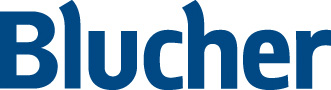 Métodos numéricos e computacionais na prática das engenharias e ciências 
- Reyolando M. L. R. F. Brasil / José Manoel Balthazar / Wesley Góis
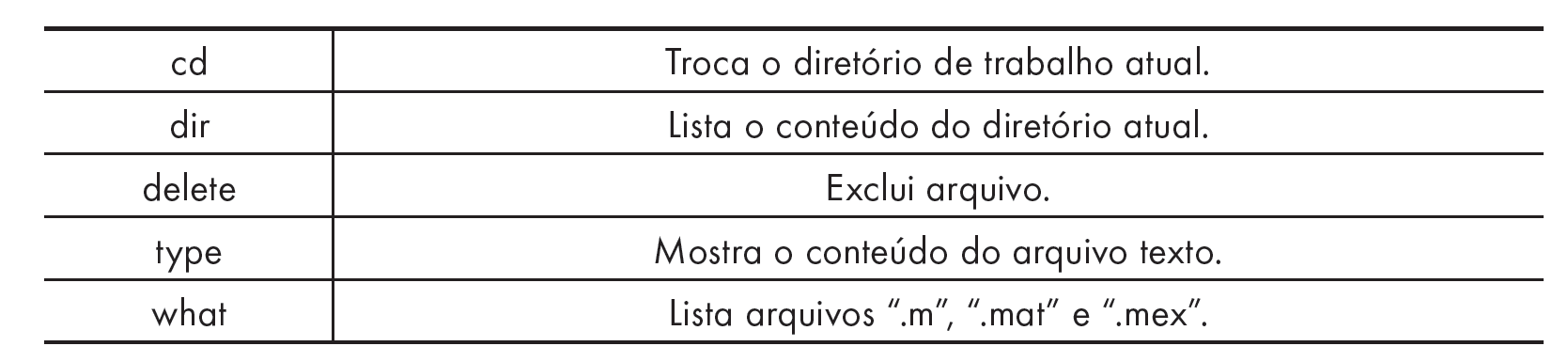 Adicione aqui o Texto
Métodos numéricos e computacionais na prática das engenharias e ciências 
- Reyolando M. L. R. F. Brasil / José Manoel Balthazar / Wesley Góis
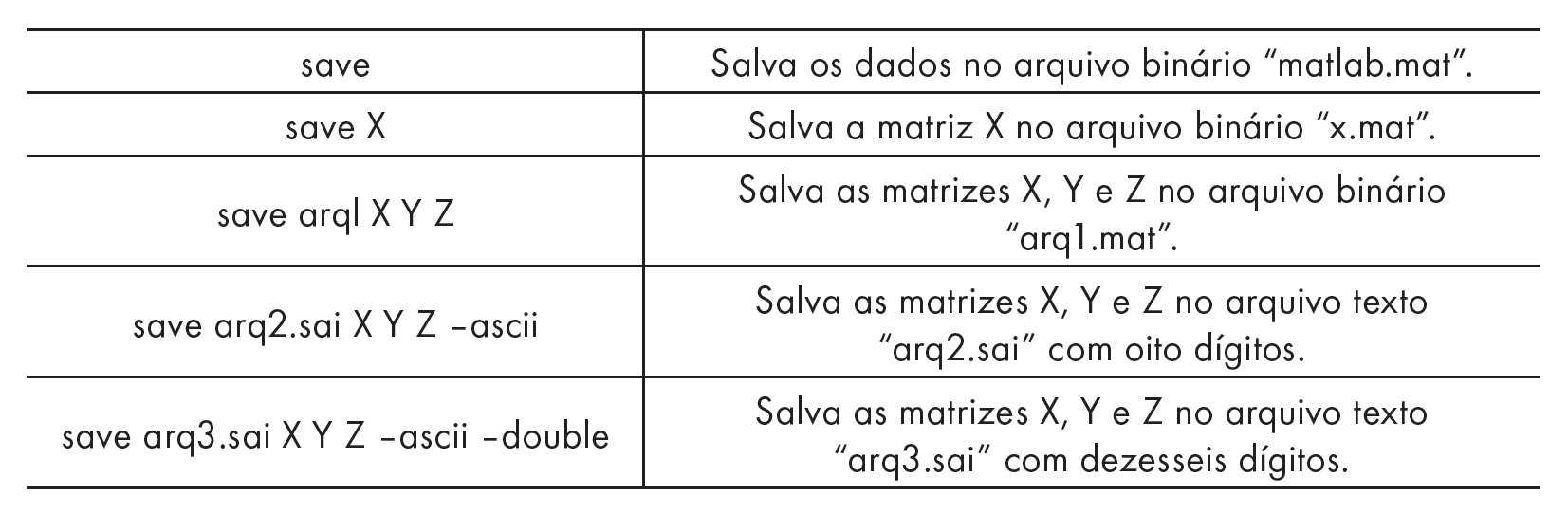 Adicione aqui o Texto
Métodos numéricos e computacionais na prática das engenharias e ciências 
- Reyolando M. L. R. F. Brasil / José Manoel Balthazar / Wesley Góis
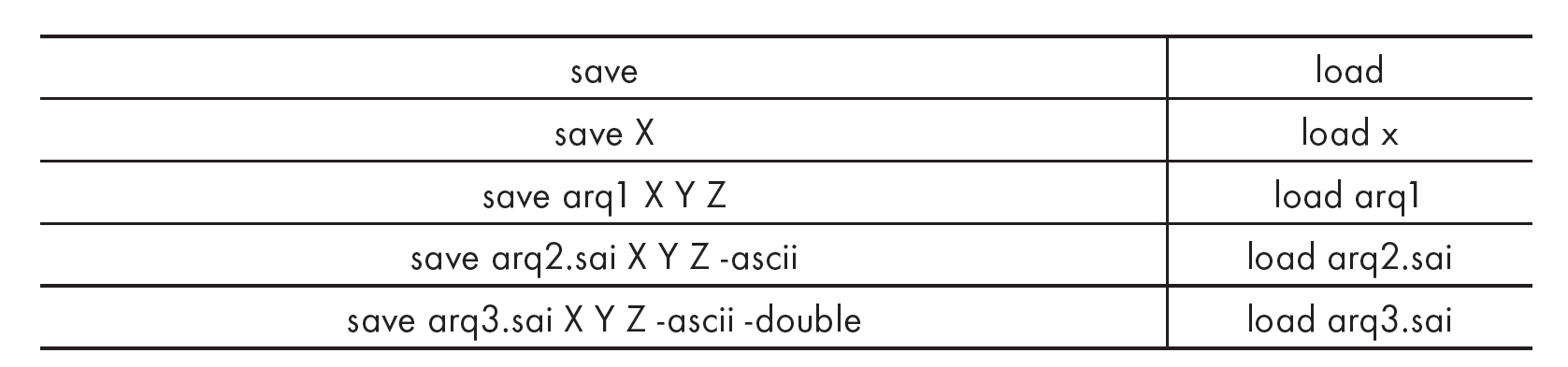 Adicione aqui o Texto
Métodos numéricos e computacionais na prática das engenharias e ciências 
- Reyolando M. L. R. F. Brasil / José Manoel Balthazar / Wesley Góis
Métodos numéricos e 
computacionais na prática 
das engenharias e ciências
Apêndice 3
Recursos gráficos
e animações em MATLAB®
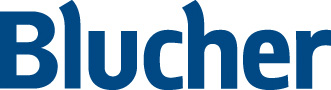 Métodos numéricos e computacionais na prática das engenharias e ciências 
- Reyolando M. L. R. F. Brasil / José Manoel Balthazar / Wesley Góis
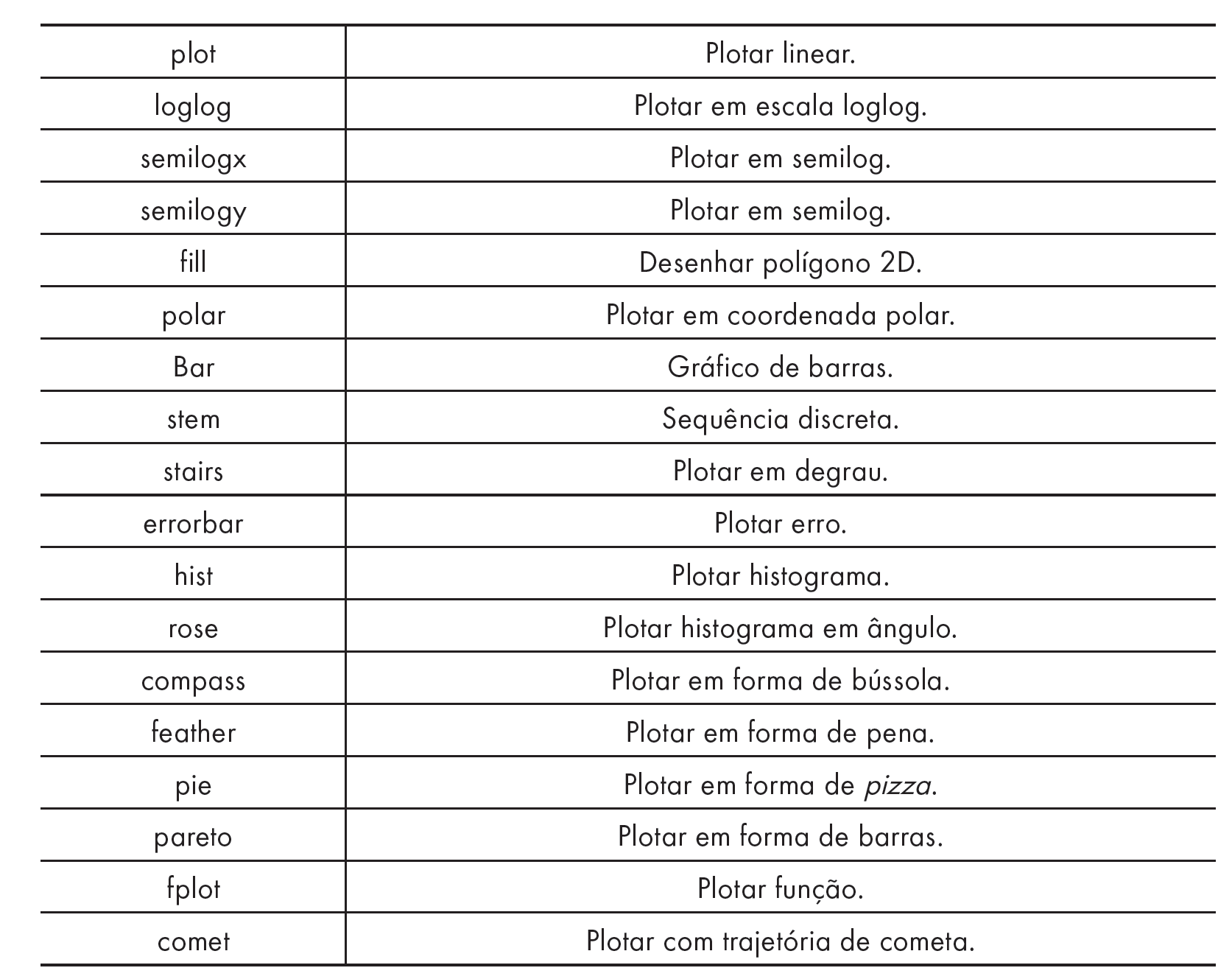 Adicione aqui o Texto
Métodos numéricos e computacionais na prática das engenharias e ciências 
- Reyolando M. L. R. F. Brasil / José Manoel Balthazar / Wesley Góis
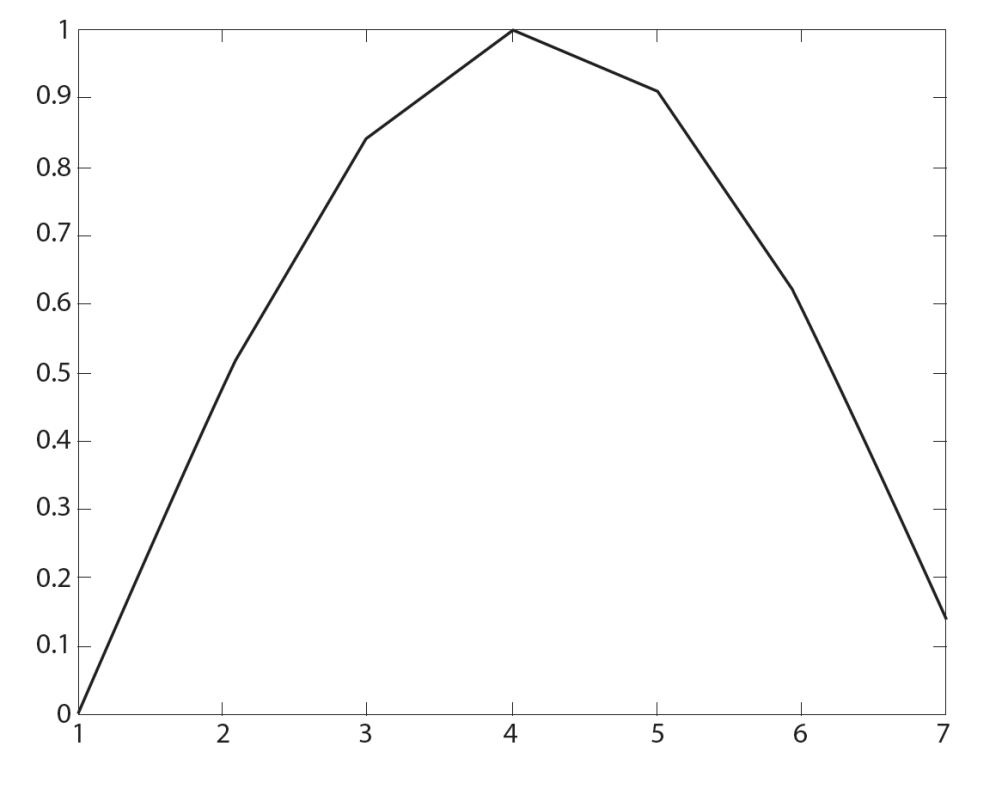 Adicione aqui o Texto
Métodos numéricos e computacionais na prática das engenharias e ciências 
- Reyolando M. L. R. F. Brasil / José Manoel Balthazar / Wesley Góis
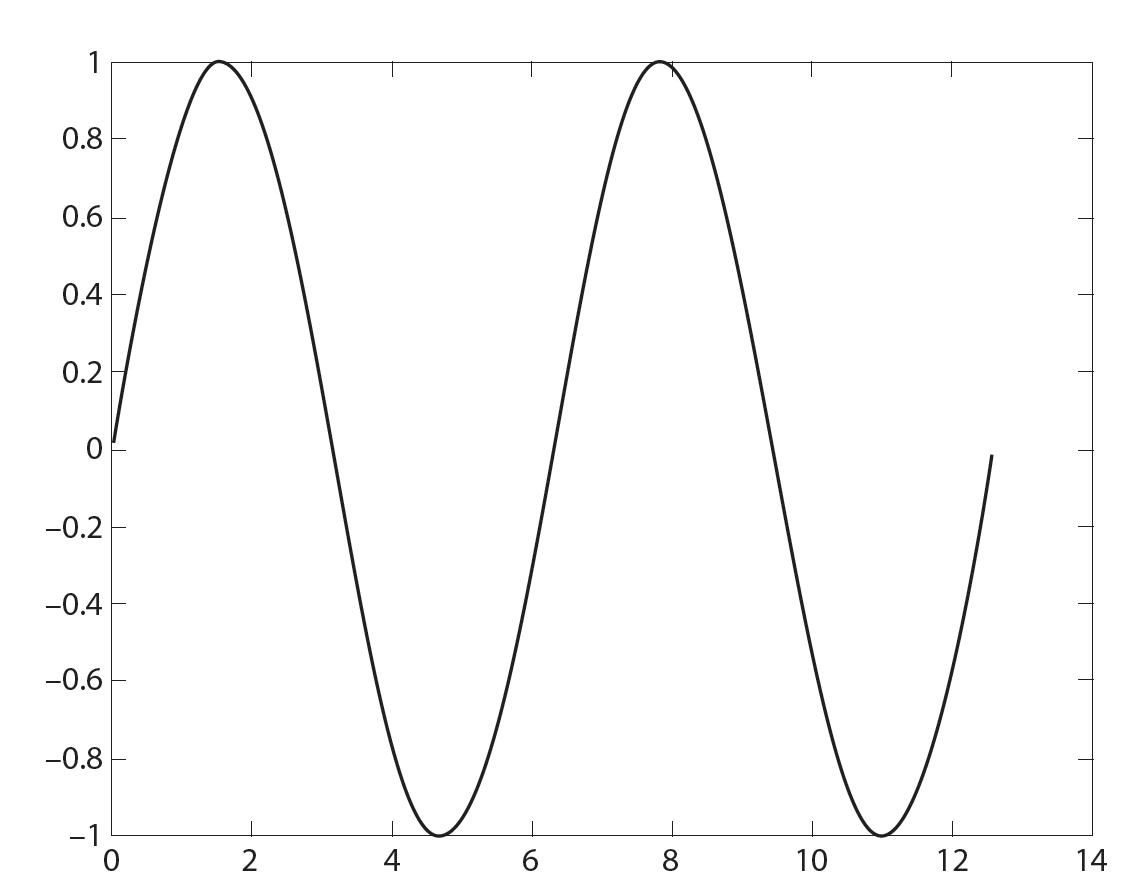 Adicione aqui o Texto
Métodos numéricos e computacionais na prática das engenharias e ciências 
- Reyolando M. L. R. F. Brasil / José Manoel Balthazar / Wesley Góis
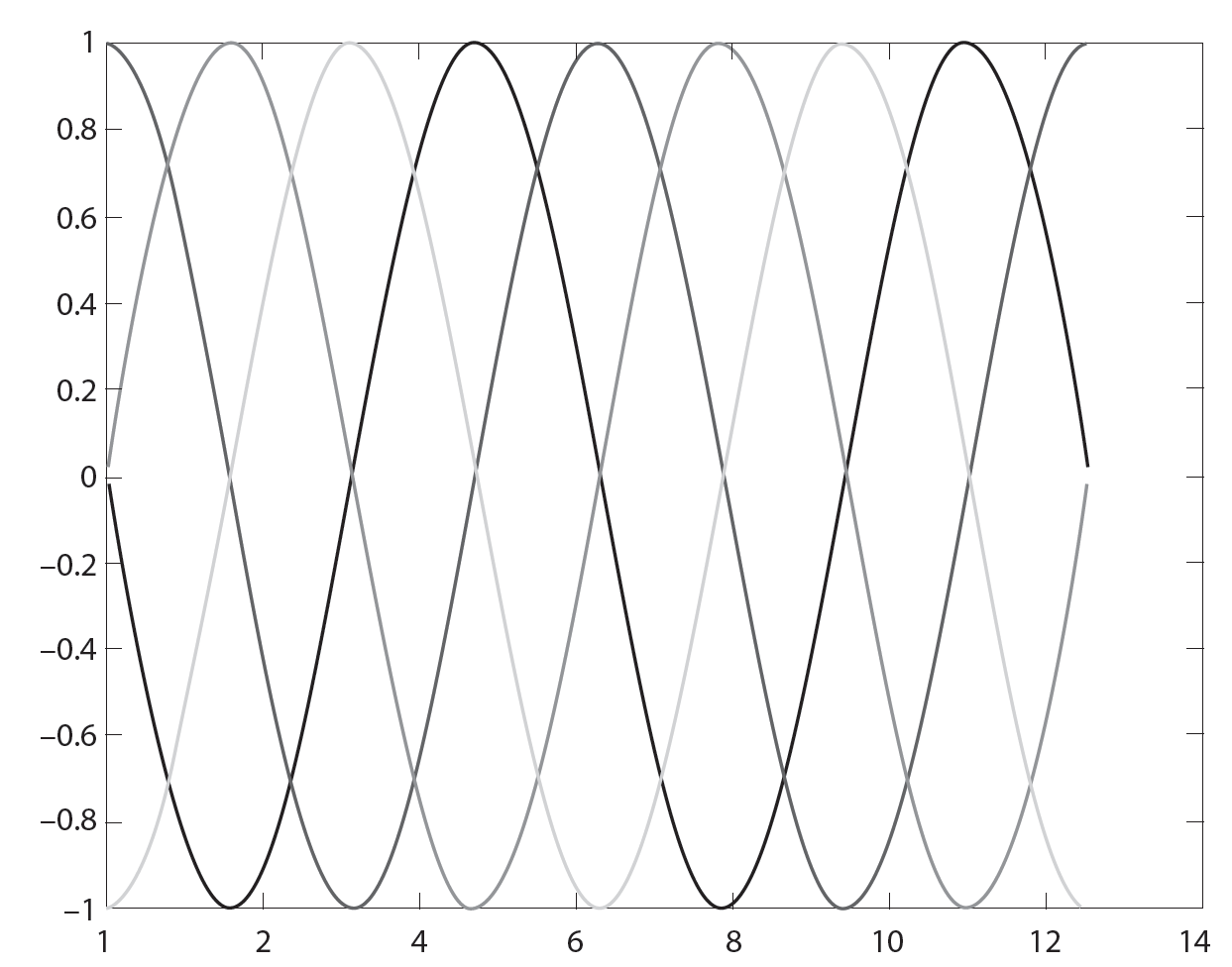 Adicione aqui o Texto
Métodos numéricos e computacionais na prática das engenharias e ciências 
- Reyolando M. L. R. F. Brasil / José Manoel Balthazar / Wesley Góis
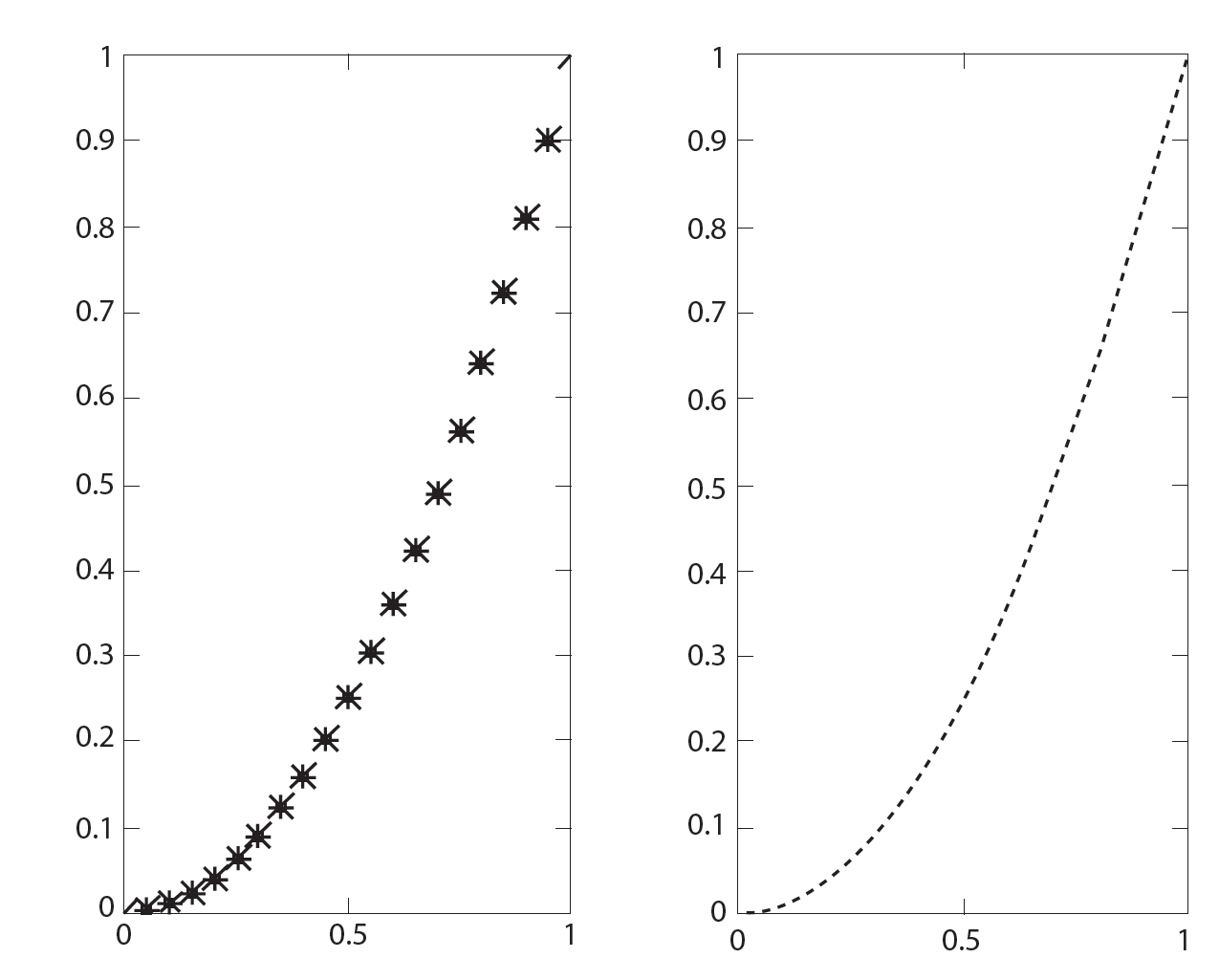 Adicione aqui o Texto
Métodos numéricos e computacionais na prática das engenharias e ciências 
- Reyolando M. L. R. F. Brasil / José Manoel Balthazar / Wesley Góis
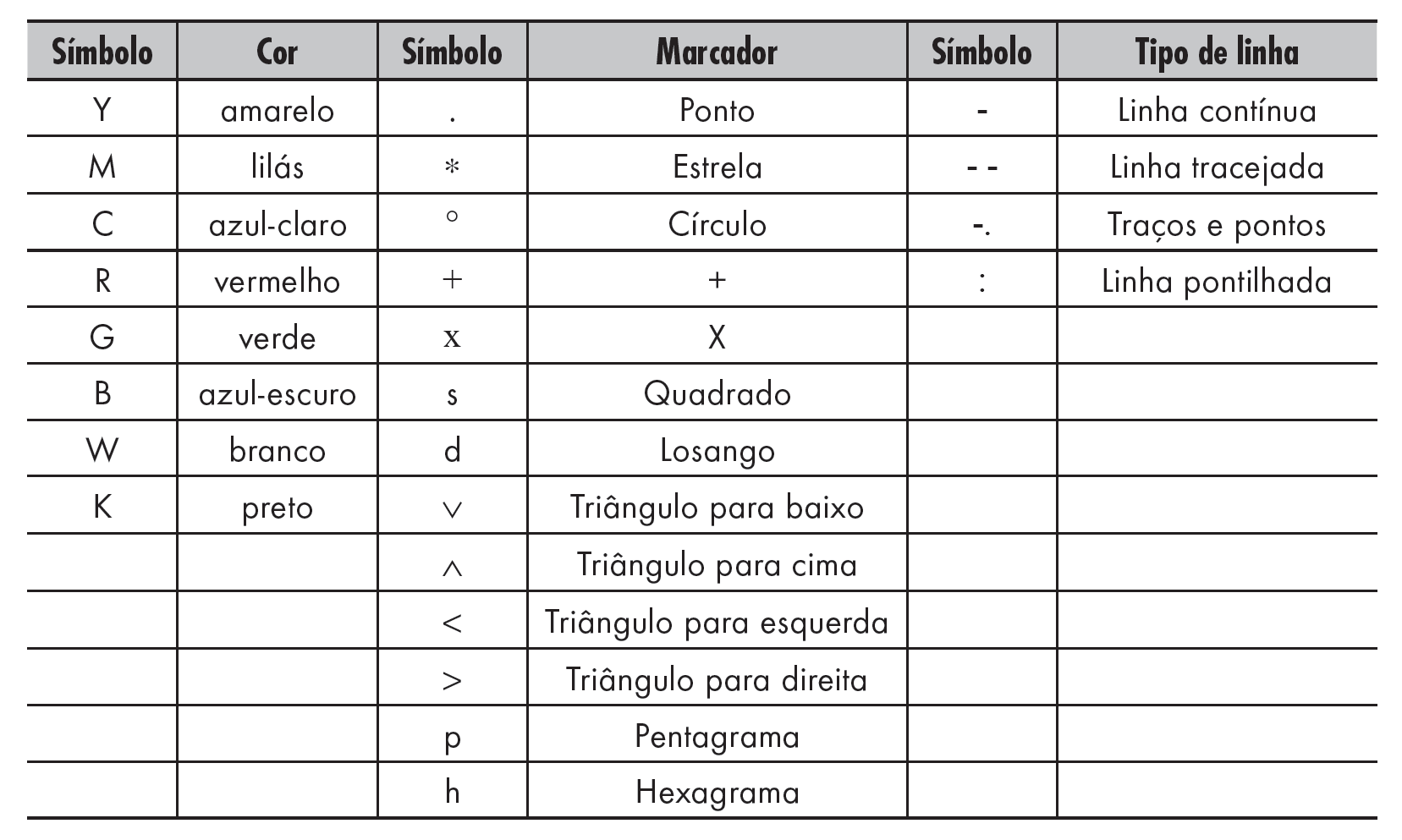 Adicione aqui o Texto
Métodos numéricos e computacionais na prática das engenharias e ciências 
- Reyolando M. L. R. F. Brasil / José Manoel Balthazar / Wesley Góis
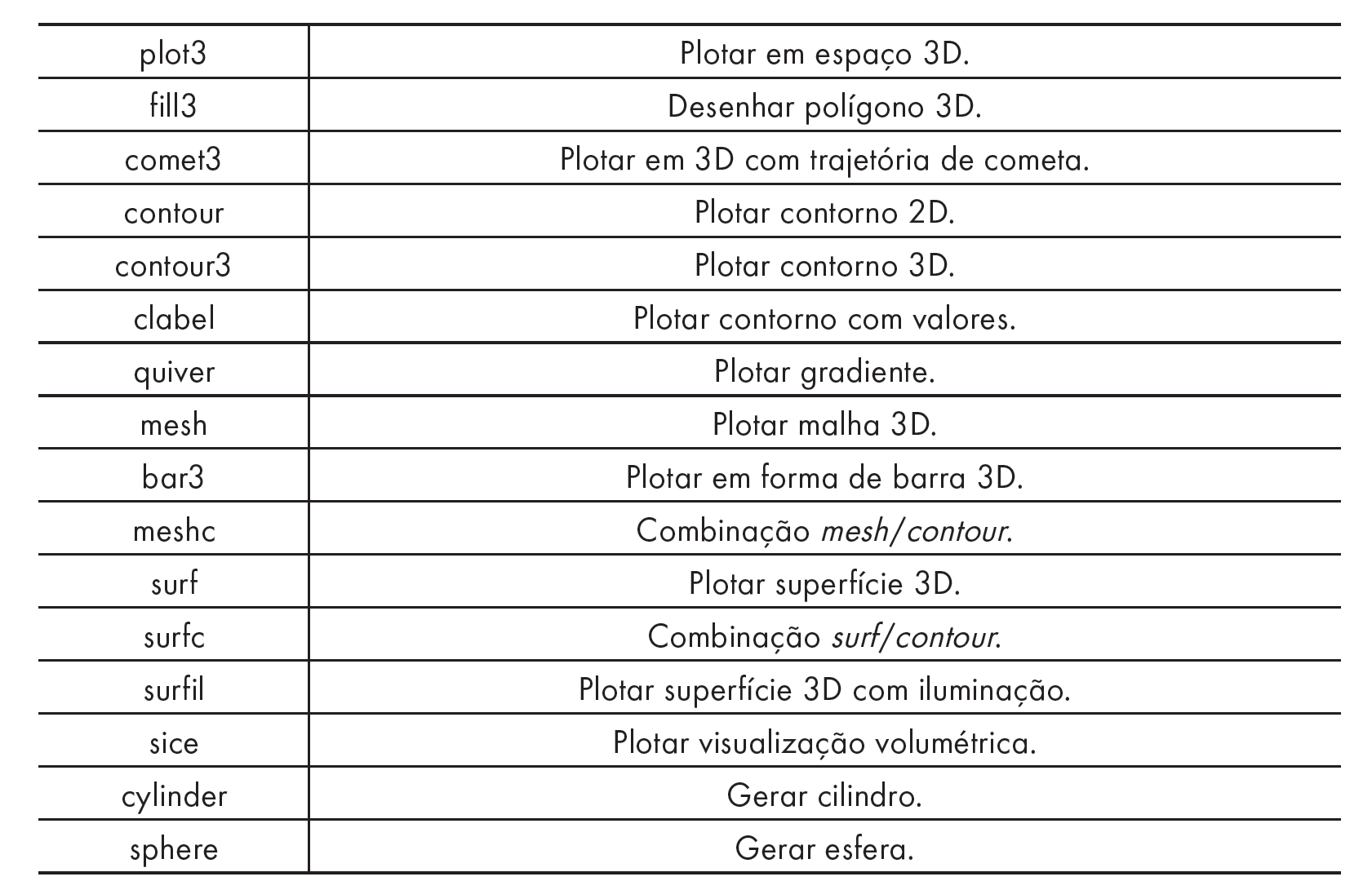 Adicione aqui o Texto
Métodos numéricos e computacionais na prática das engenharias e ciências 
- Reyolando M. L. R. F. Brasil / José Manoel Balthazar / Wesley Góis
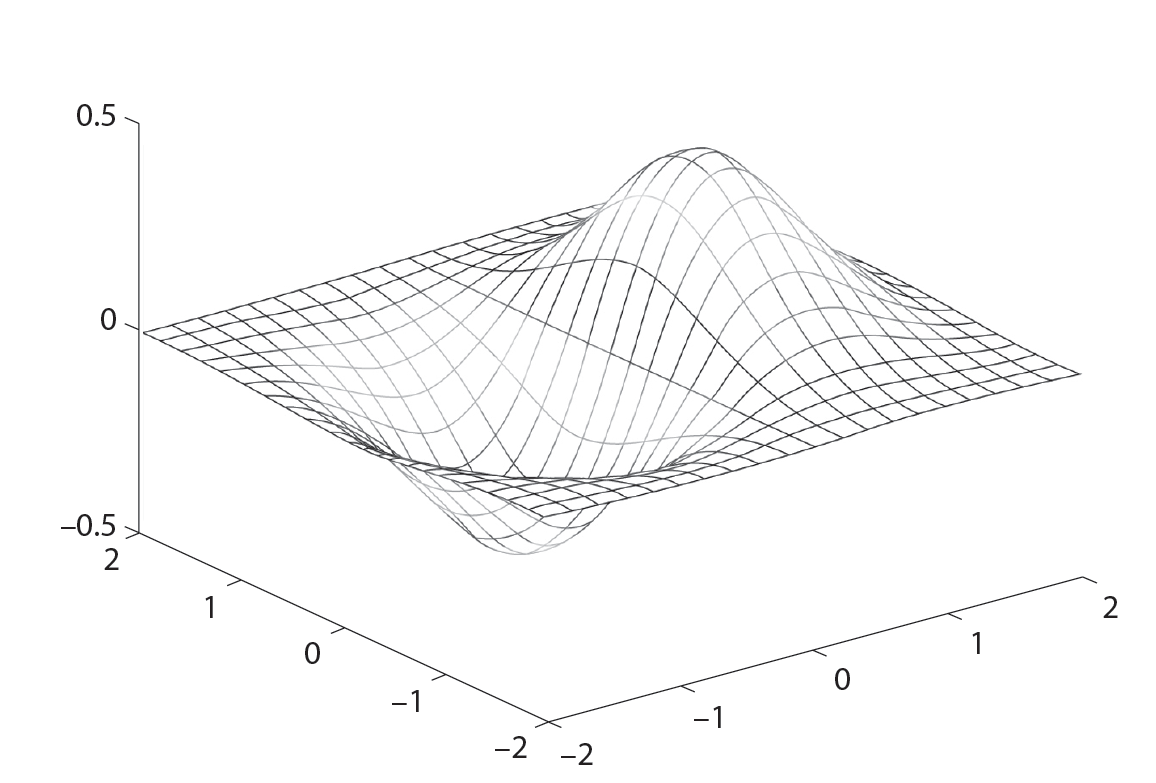 Adicione aqui o Texto
Métodos numéricos e computacionais na prática das engenharias e ciências 
- Reyolando M. L. R. F. Brasil / José Manoel Balthazar / Wesley Góis
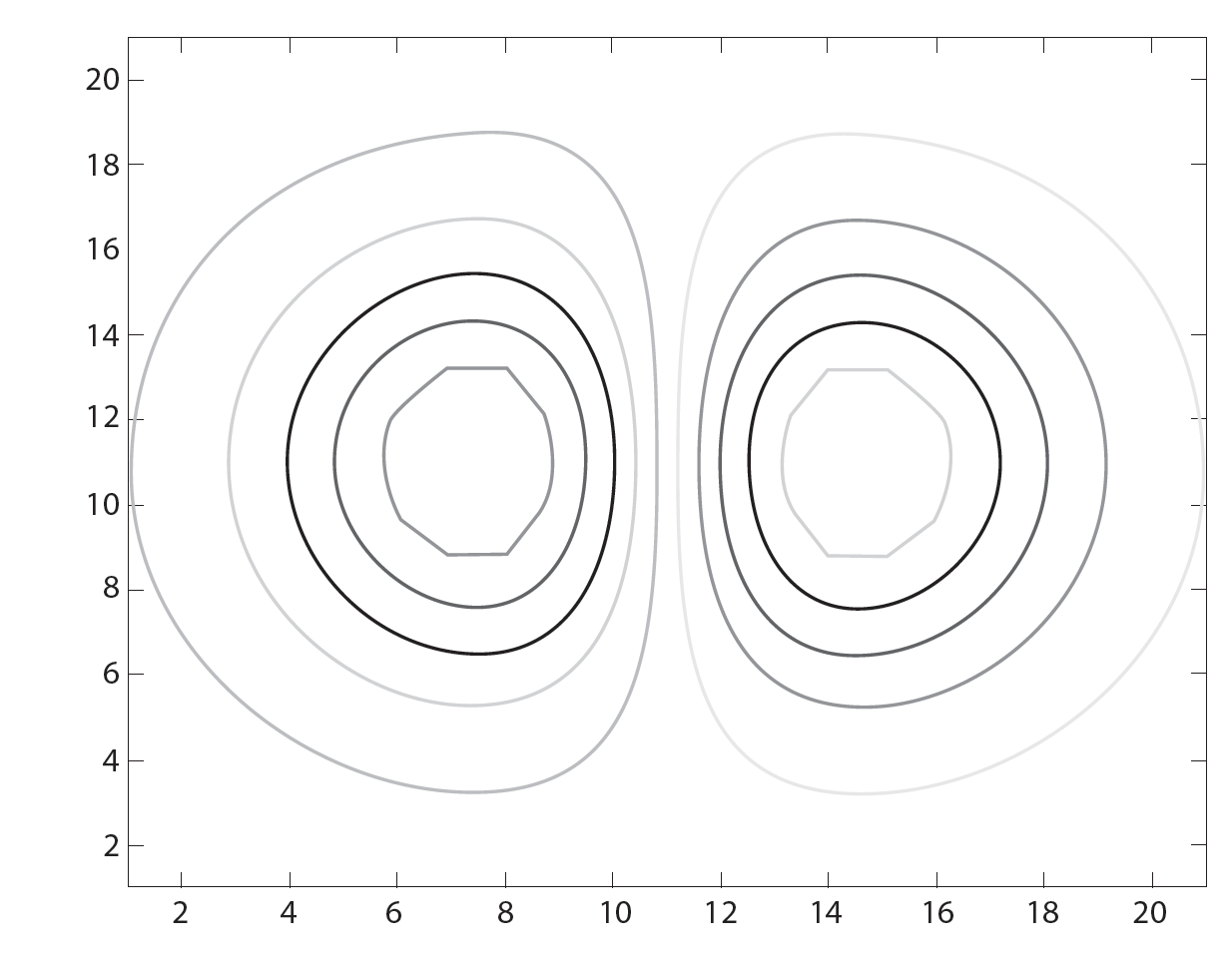 Adicione aqui o Texto
Métodos numéricos e computacionais na prática das engenharias e ciências 
- Reyolando M. L. R. F. Brasil / José Manoel Balthazar / Wesley Góis
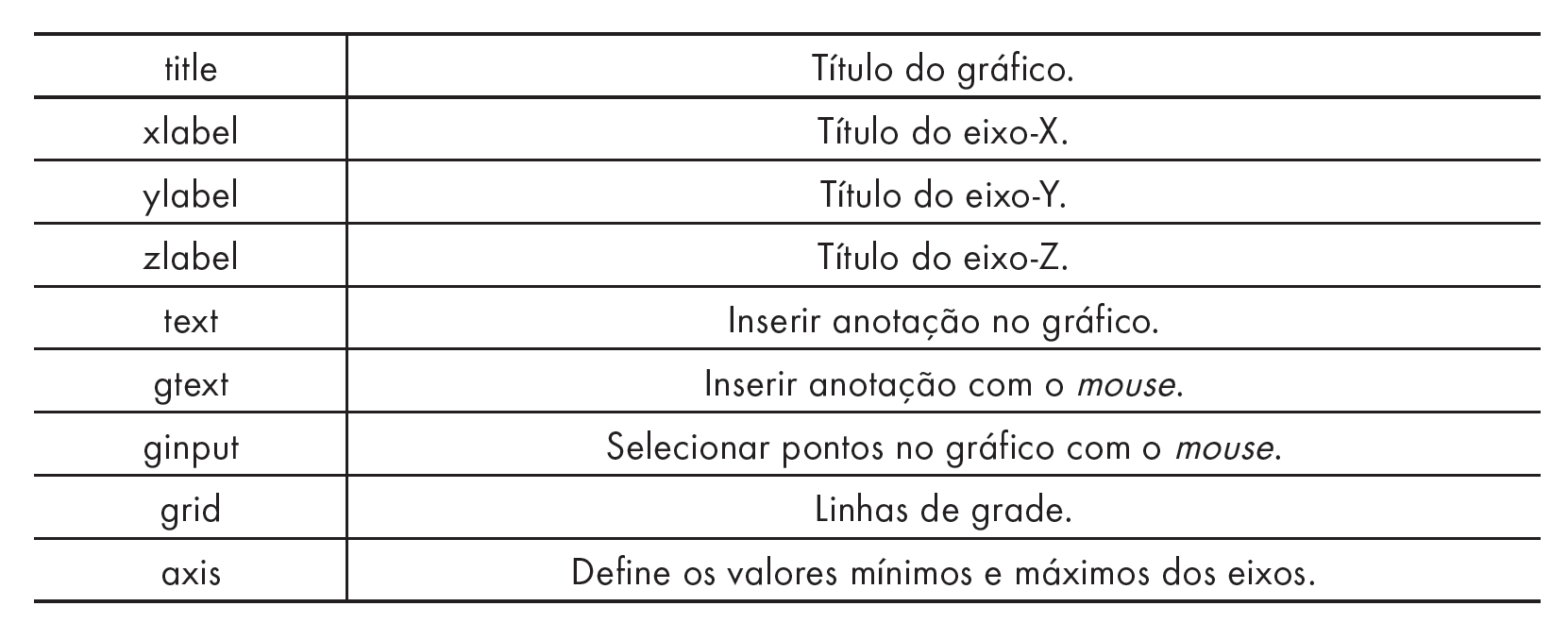 Adicione aqui o Texto
Métodos numéricos e computacionais na prática das engenharias e ciências 
- Reyolando M. L. R. F. Brasil / José Manoel Balthazar / Wesley Góis
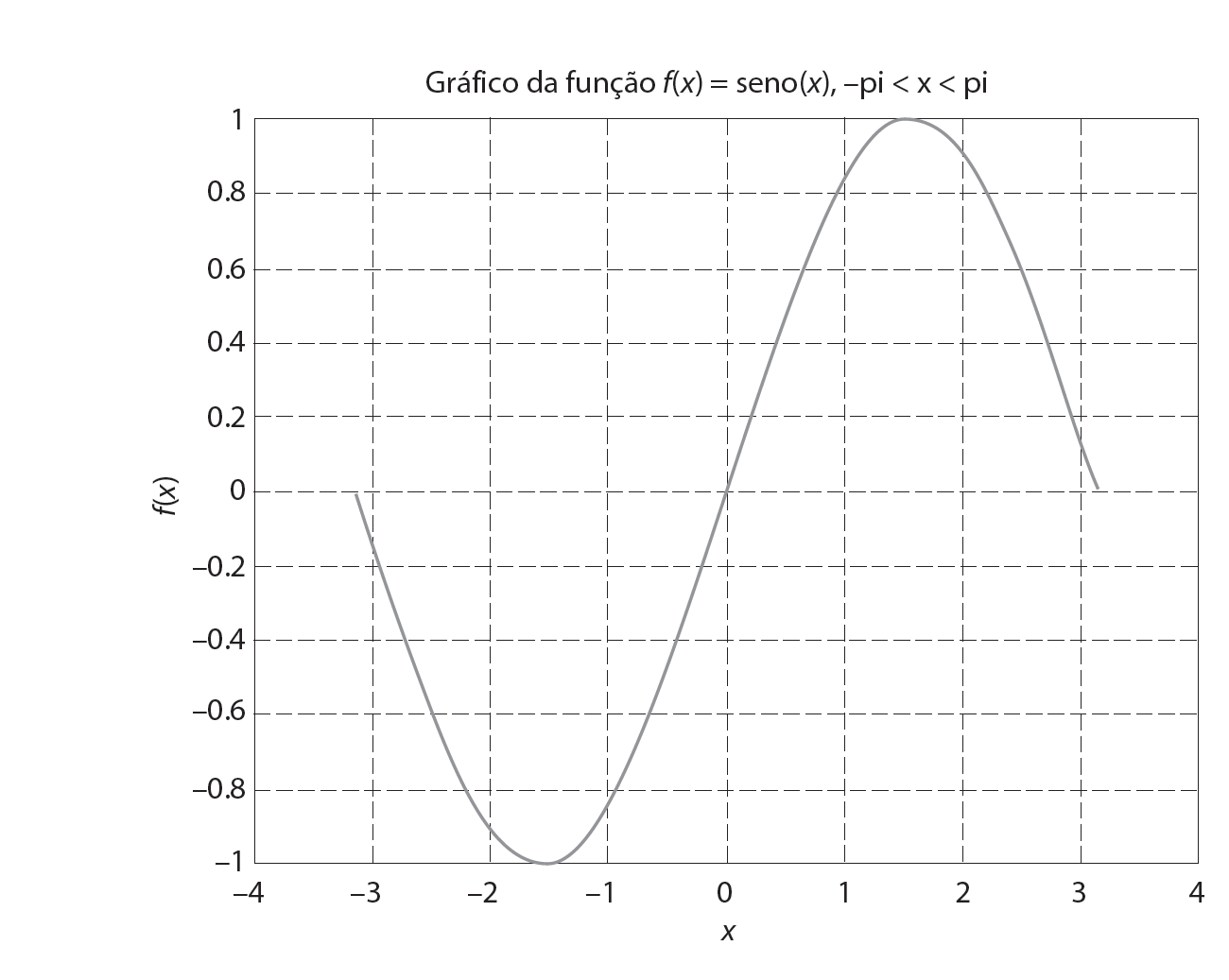 Adicione aqui o Texto
Métodos numéricos e computacionais na prática das engenharias e ciências 
- Reyolando M. L. R. F. Brasil / José Manoel Balthazar / Wesley Góis
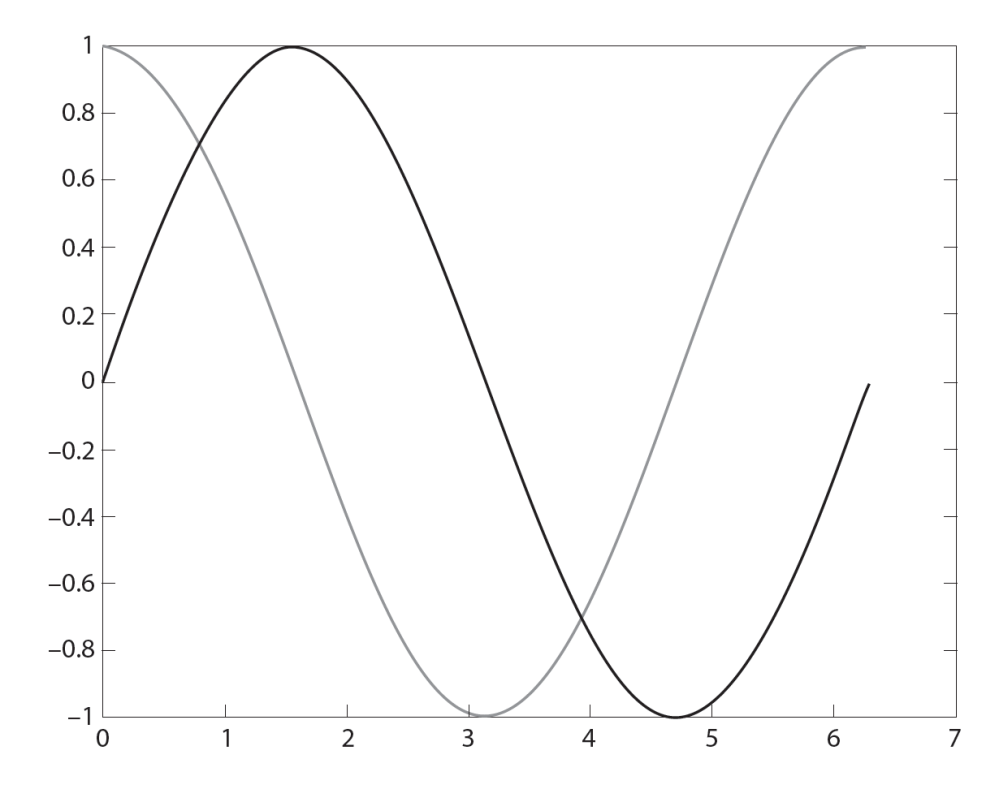 Adicione aqui o Texto
Métodos numéricos e computacionais na prática das engenharias e ciências 
- Reyolando M. L. R. F. Brasil / José Manoel Balthazar / Wesley Góis
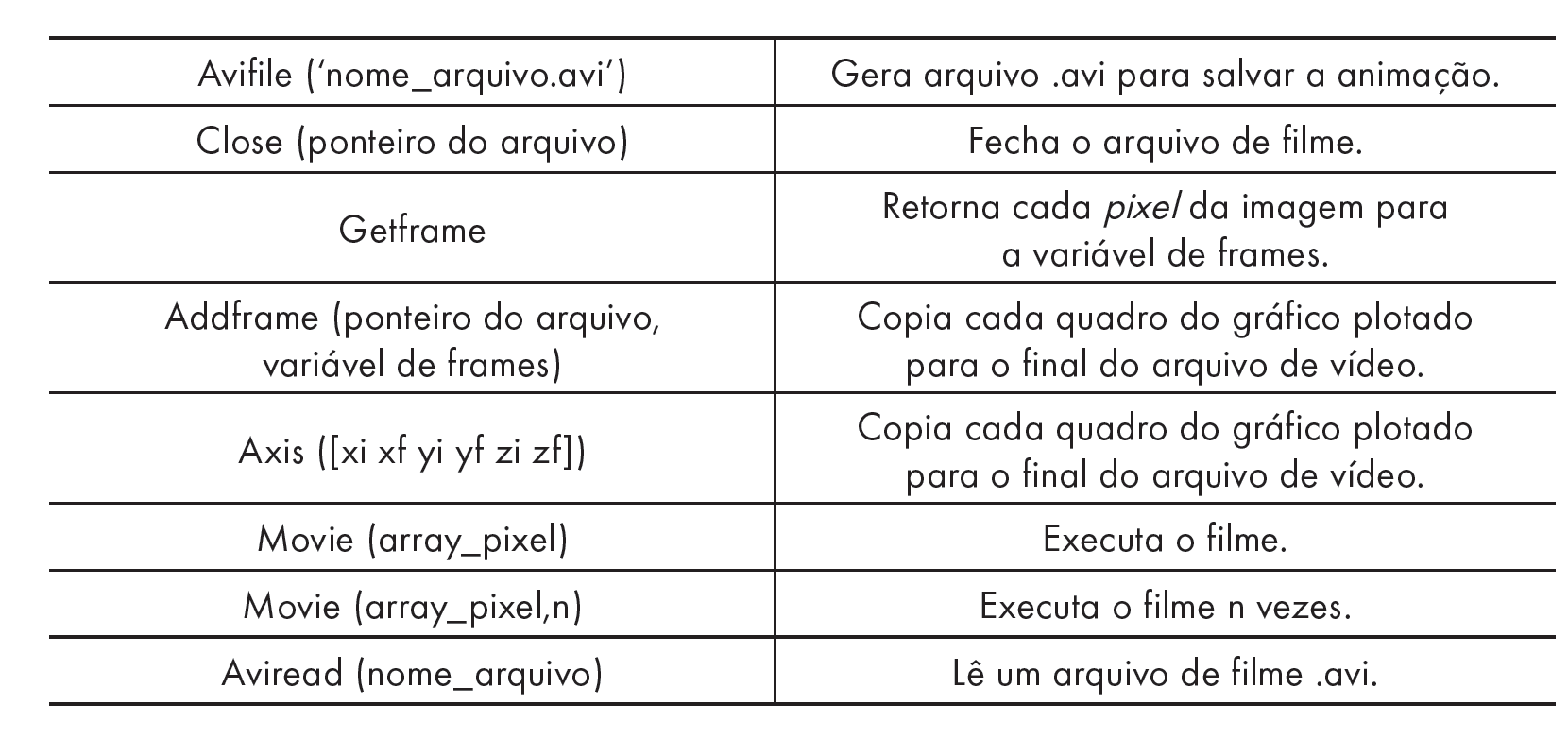 Adicione aqui o Texto
Métodos numéricos e computacionais na prática das engenharias e ciências 
- Reyolando M. L. R. F. Brasil / José Manoel Balthazar / Wesley Góis
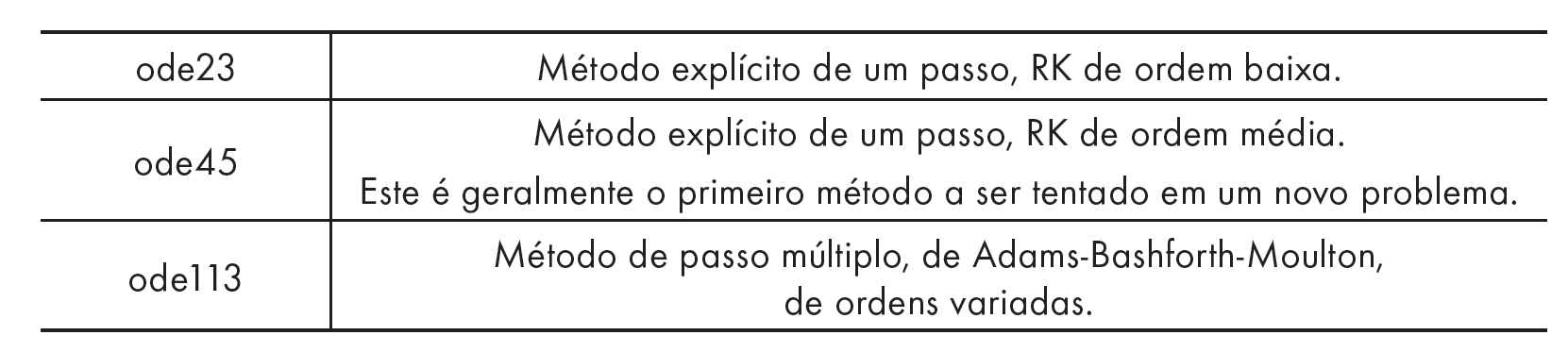 Adicione aqui o Texto
Métodos numéricos e computacionais na prática das engenharias e ciências 
- Reyolando M. L. R. F. Brasil / José Manoel Balthazar / Wesley Góis
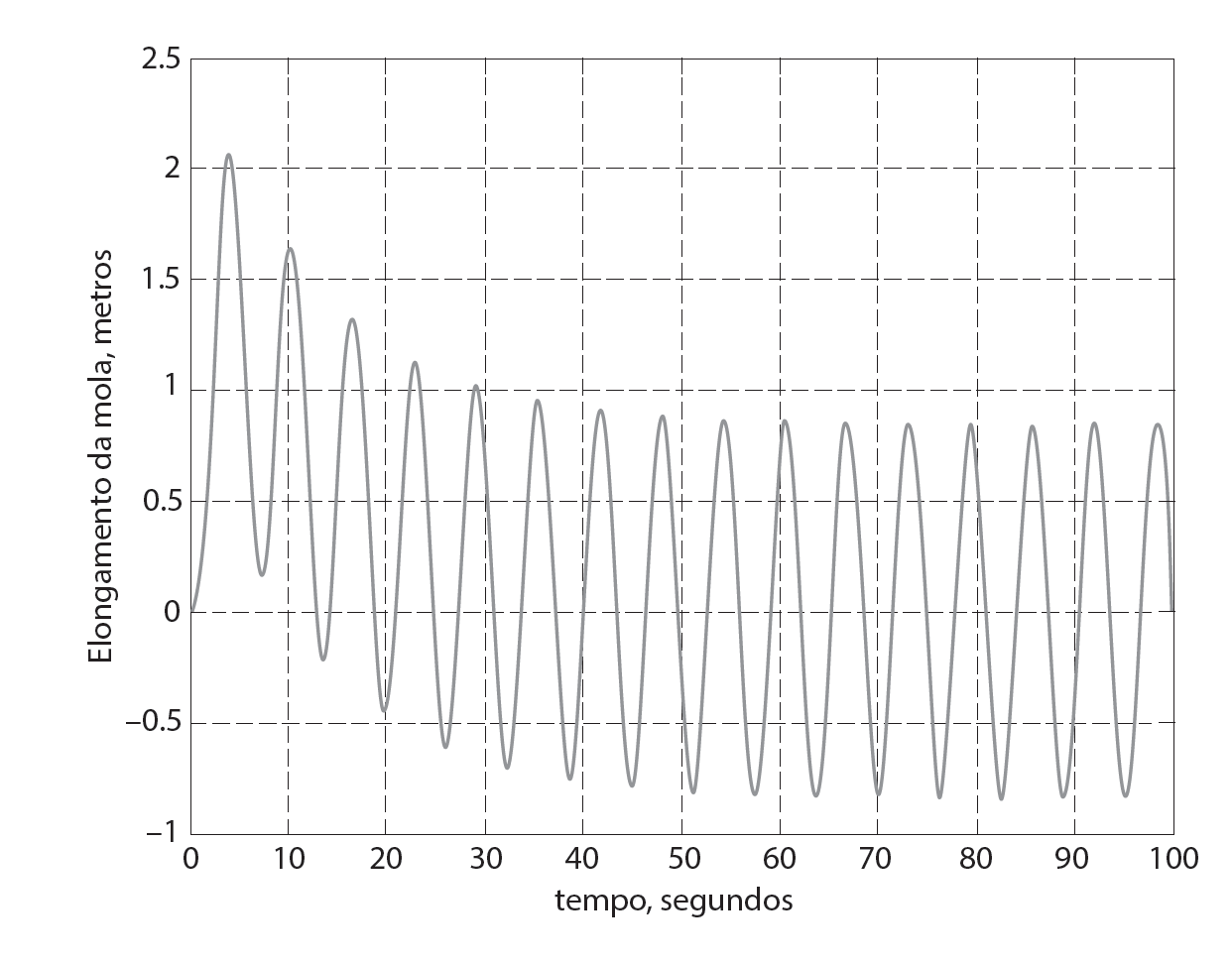 Adicione aqui o Texto
Métodos numéricos e computacionais na prática das engenharias e ciências 
- Reyolando M. L. R. F. Brasil / José Manoel Balthazar / Wesley Góis
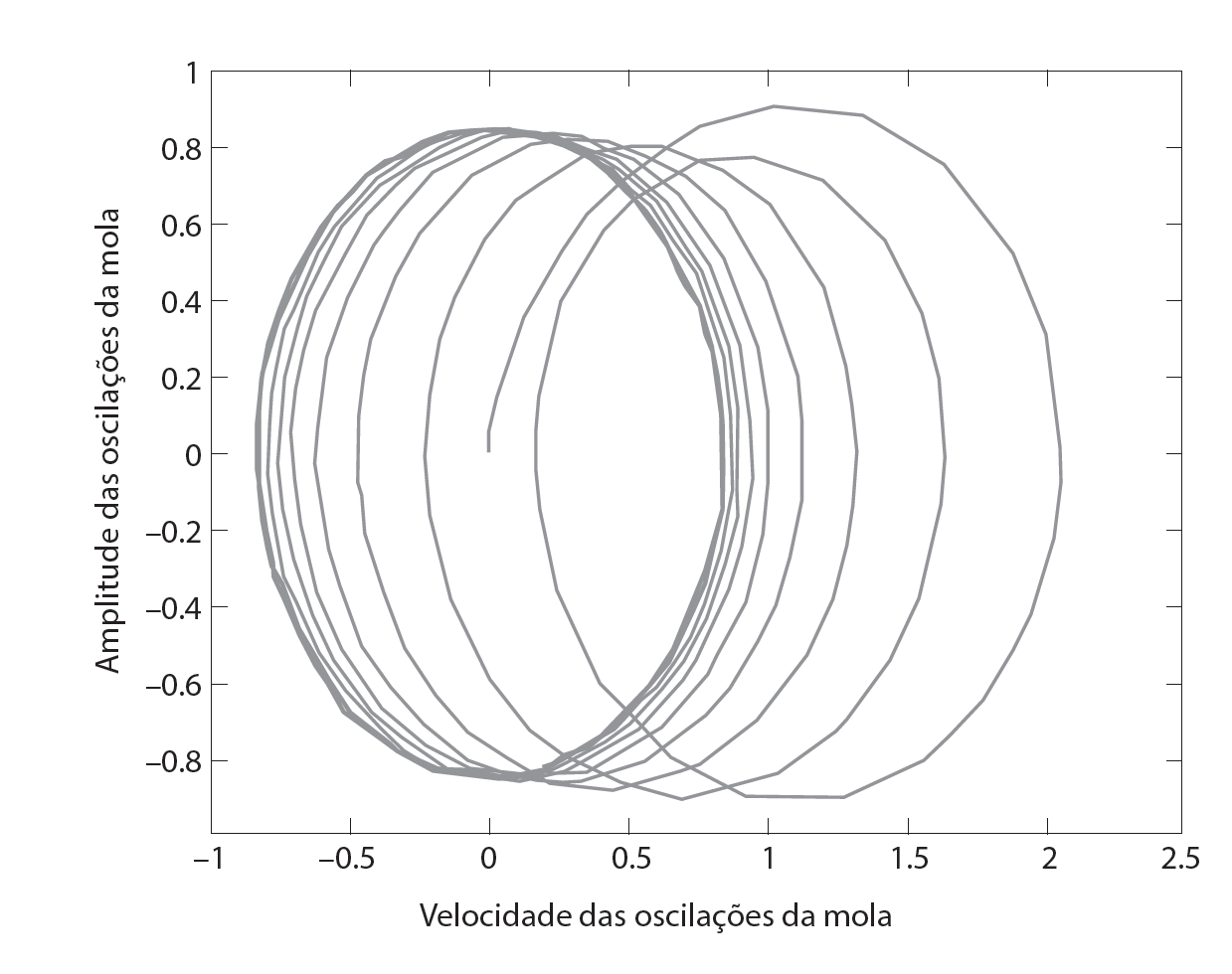 Adicione aqui o Texto
Métodos numéricos e computacionais na prática das engenharias e ciências 
- Reyolando M. L. R. F. Brasil / José Manoel Balthazar / Wesley Góis
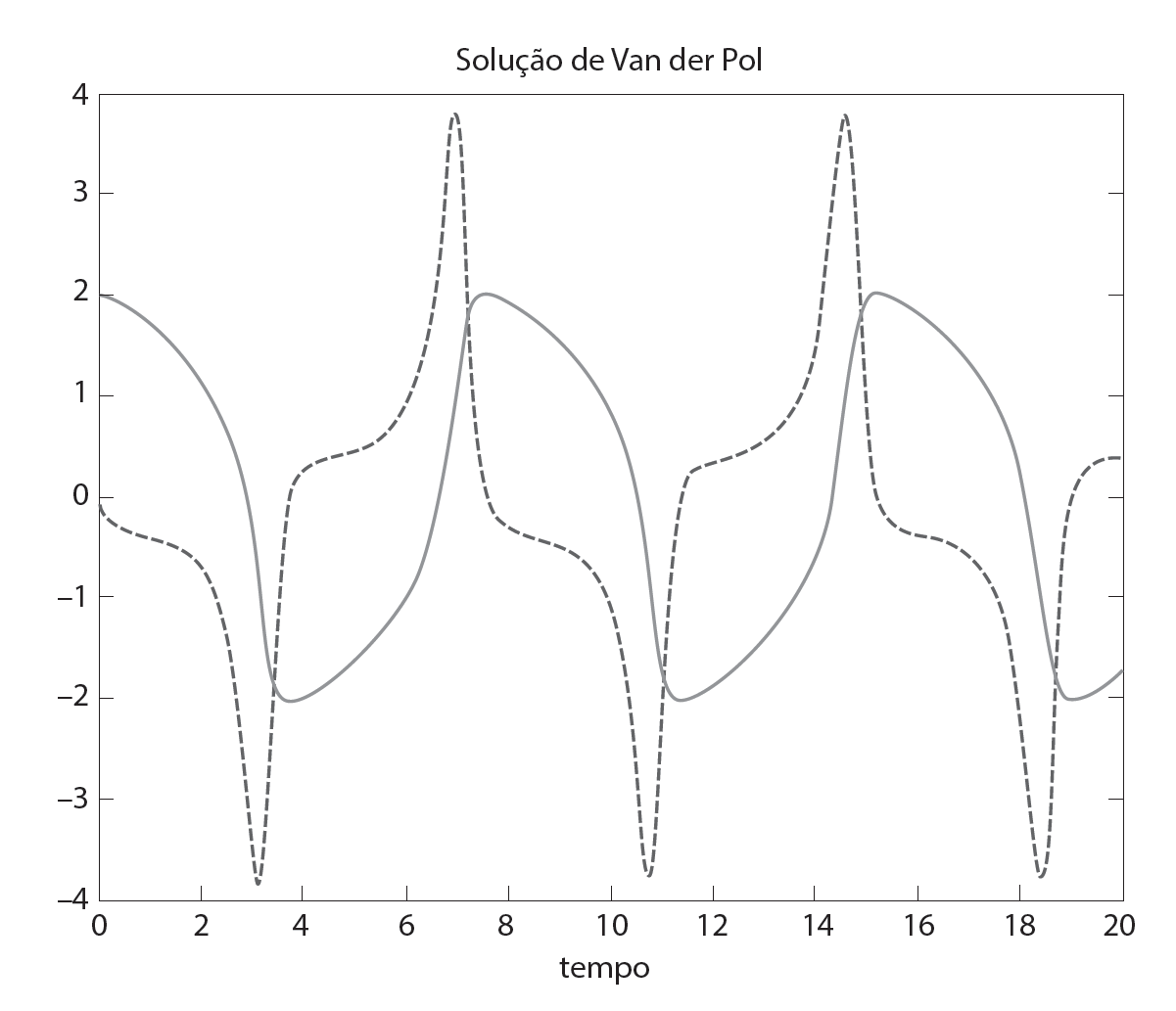 Adicione aqui o Texto
Métodos numéricos e computacionais na prática das engenharias e ciências 
- Reyolando M. L. R. F. Brasil / José Manoel Balthazar / Wesley Góis
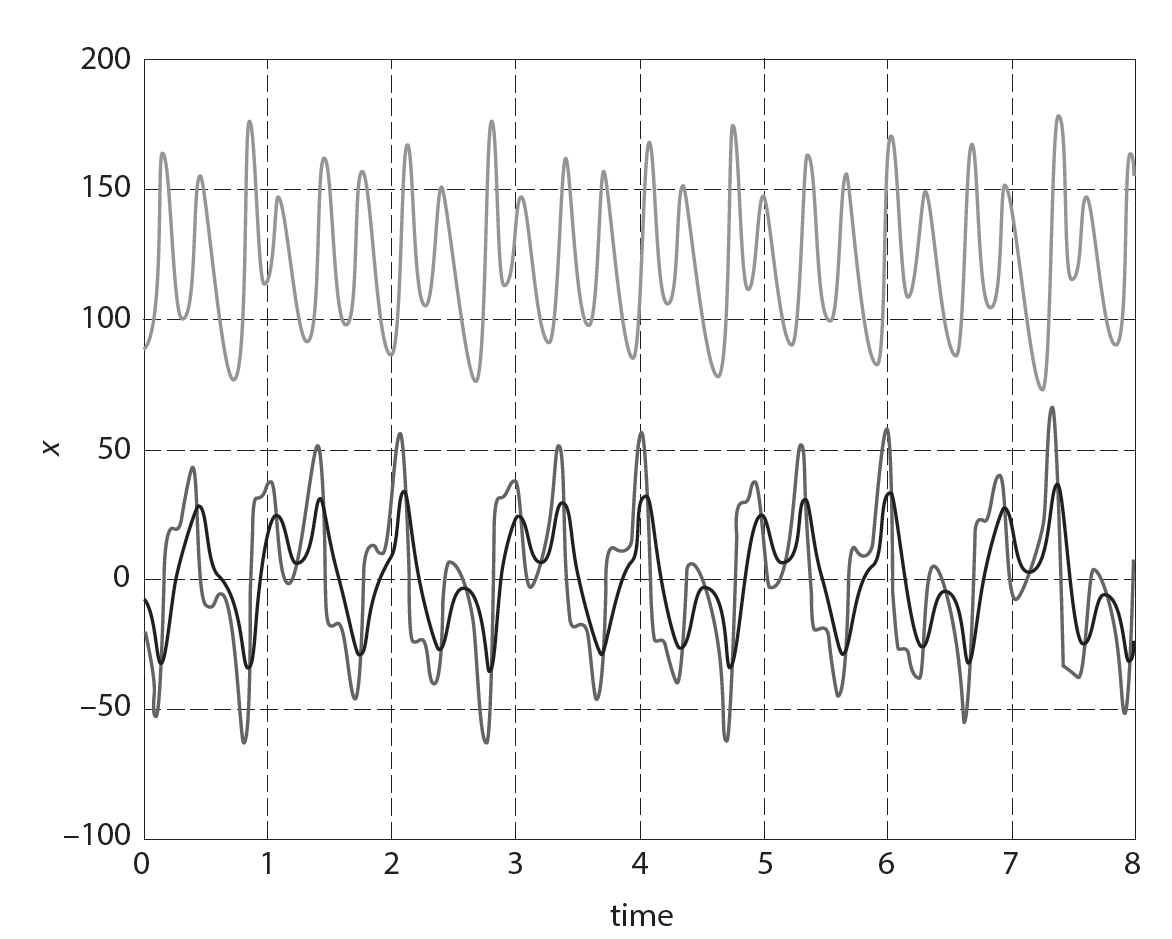 Adicione aqui o Texto
Métodos numéricos e computacionais na prática das engenharias e ciências 
- Reyolando M. L. R. F. Brasil / José Manoel Balthazar / Wesley Góis
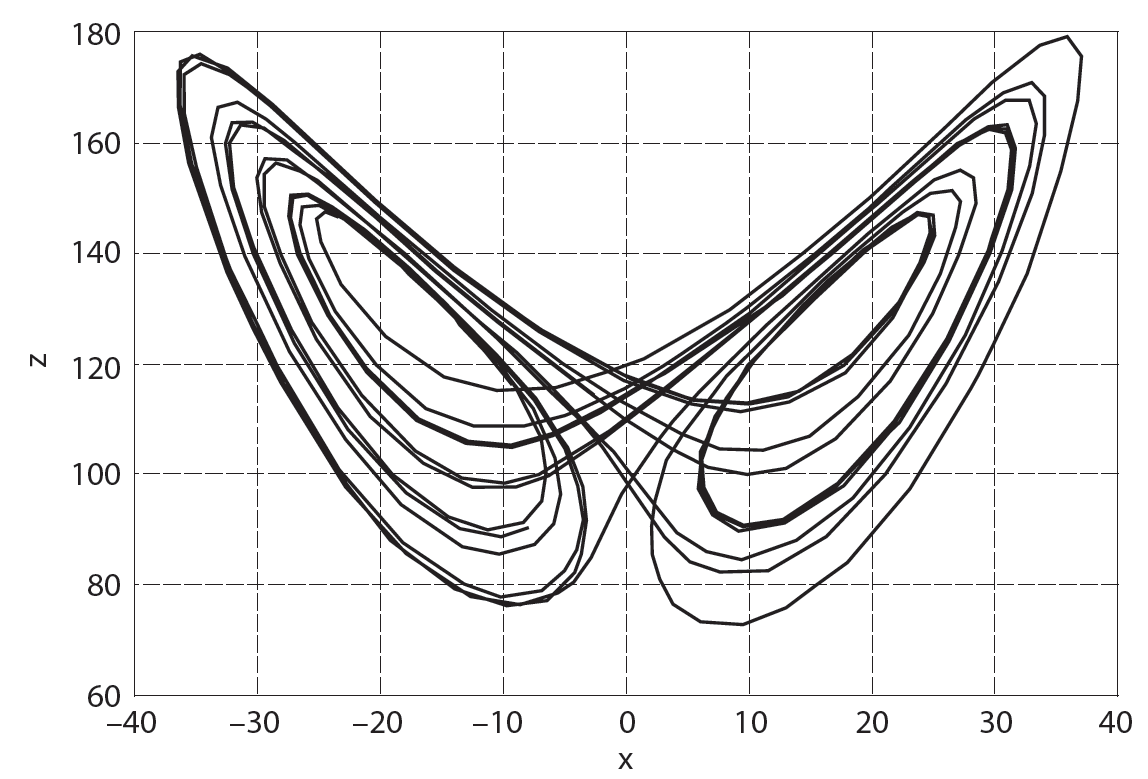 Adicione aqui o Texto
Métodos numéricos e computacionais na prática das engenharias e ciências 
- Reyolando M. L. R. F. Brasil / José Manoel Balthazar / Wesley Góis
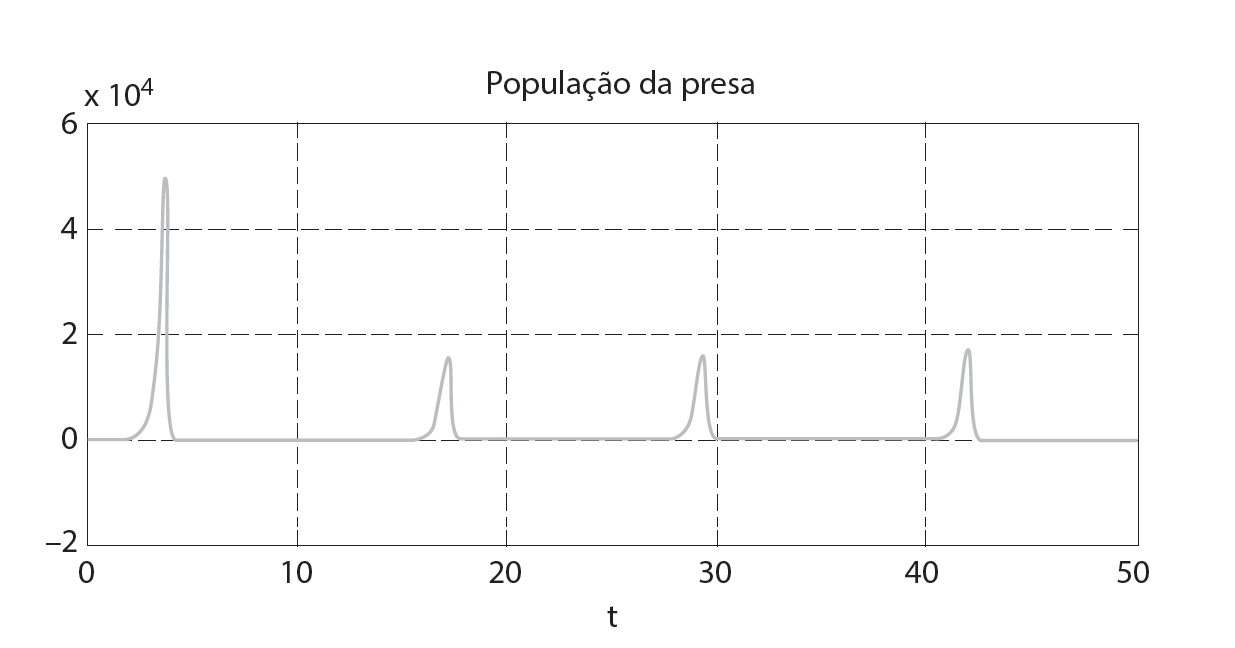 Adicione aqui o Texto
Métodos numéricos e computacionais na prática das engenharias e ciências 
- Reyolando M. L. R. F. Brasil / José Manoel Balthazar / Wesley Góis
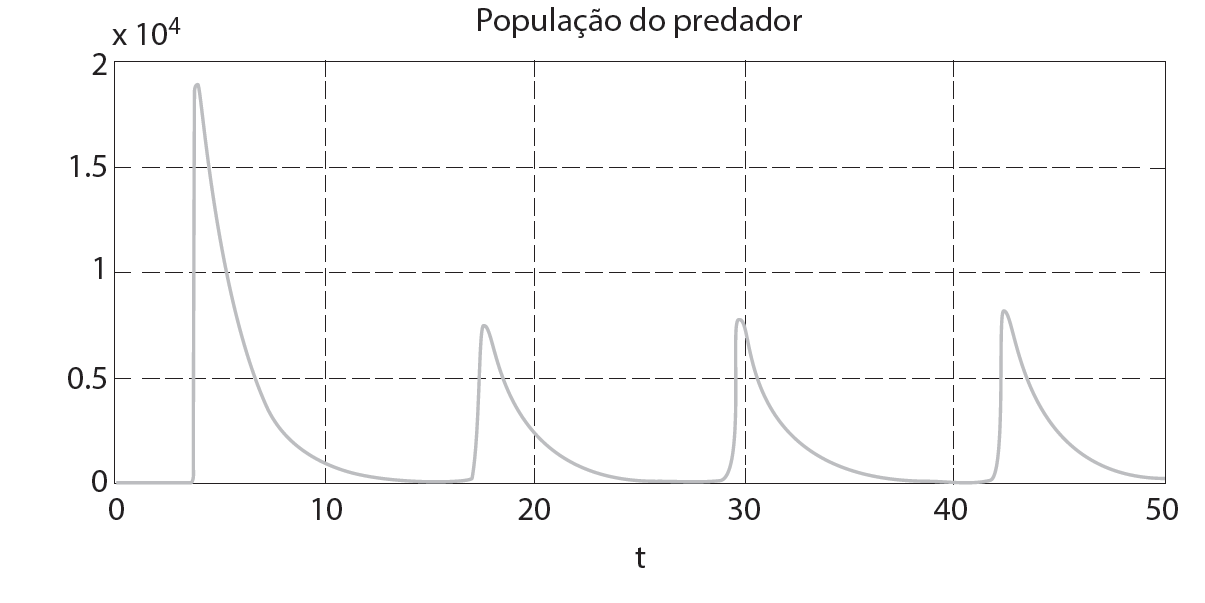 Adicione aqui o Texto
Métodos numéricos e computacionais na prática das engenharias e ciências 
- Reyolando M. L. R. F. Brasil / José Manoel Balthazar / Wesley Góis
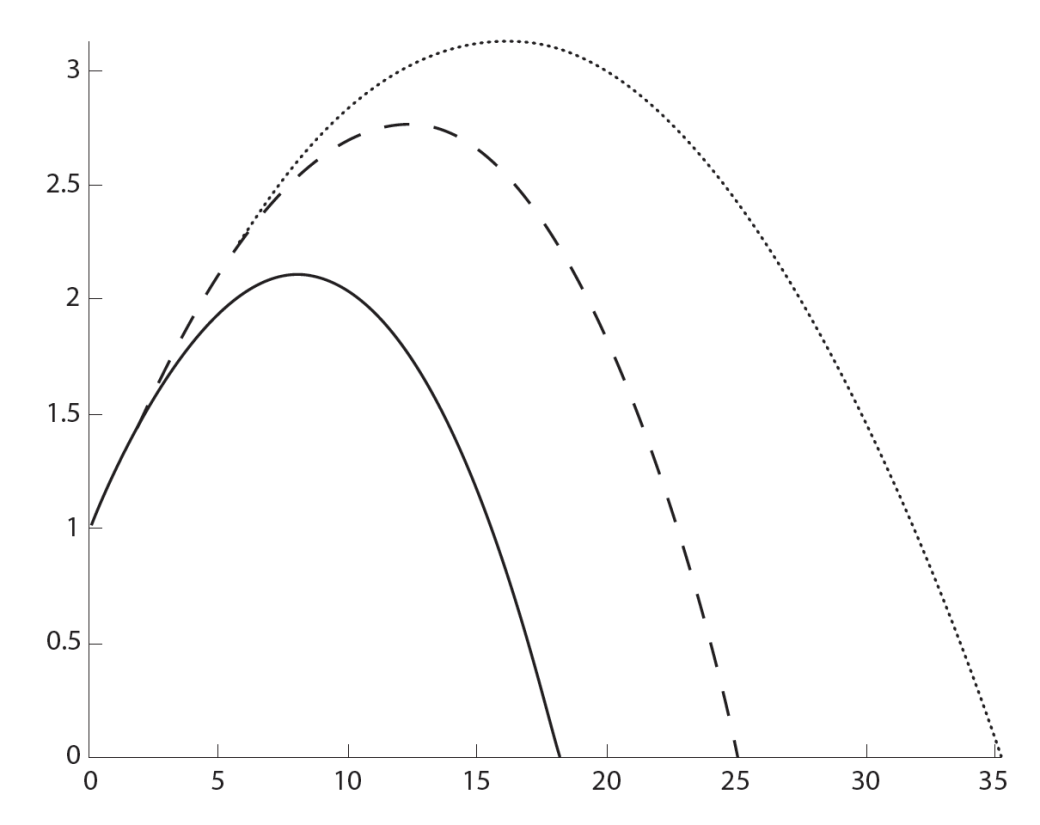 Adicione aqui o Texto
Métodos numéricos e computacionais na prática das engenharias e ciências 
- Reyolando M. L. R. F. Brasil / José Manoel Balthazar / Wesley Góis